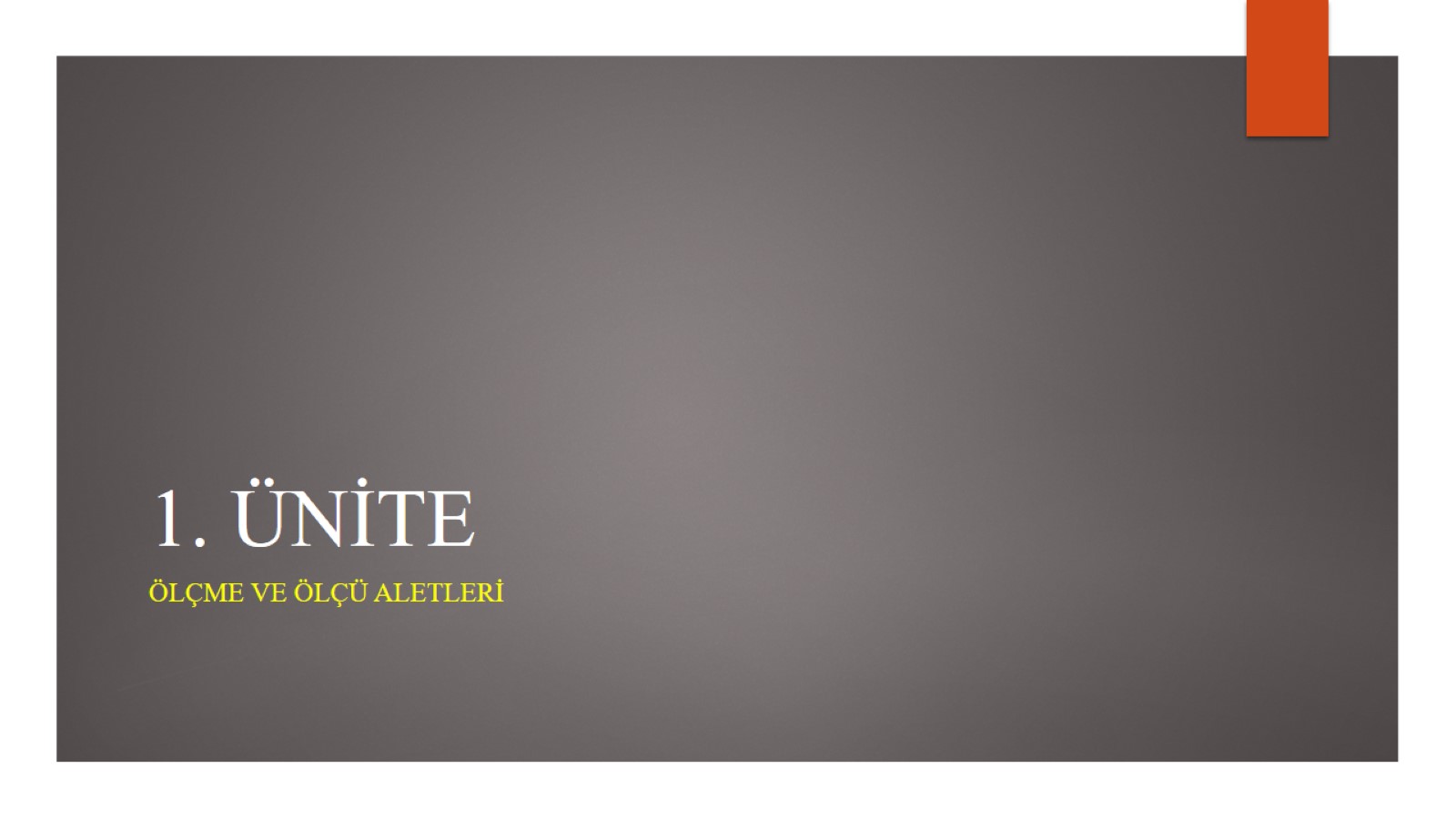 1. ÜNİTE
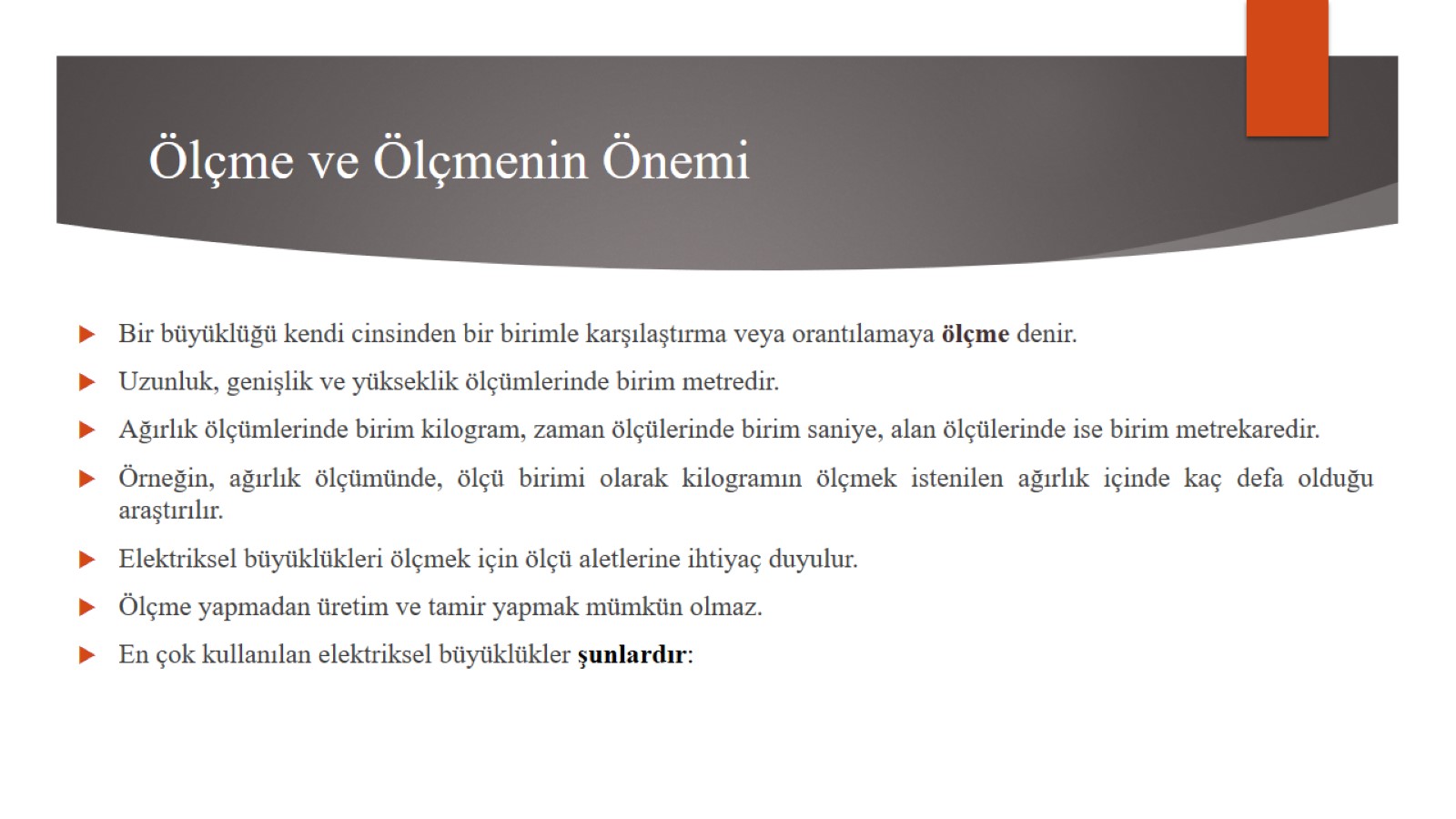 Ölçme ve Ölçmenin Önemi
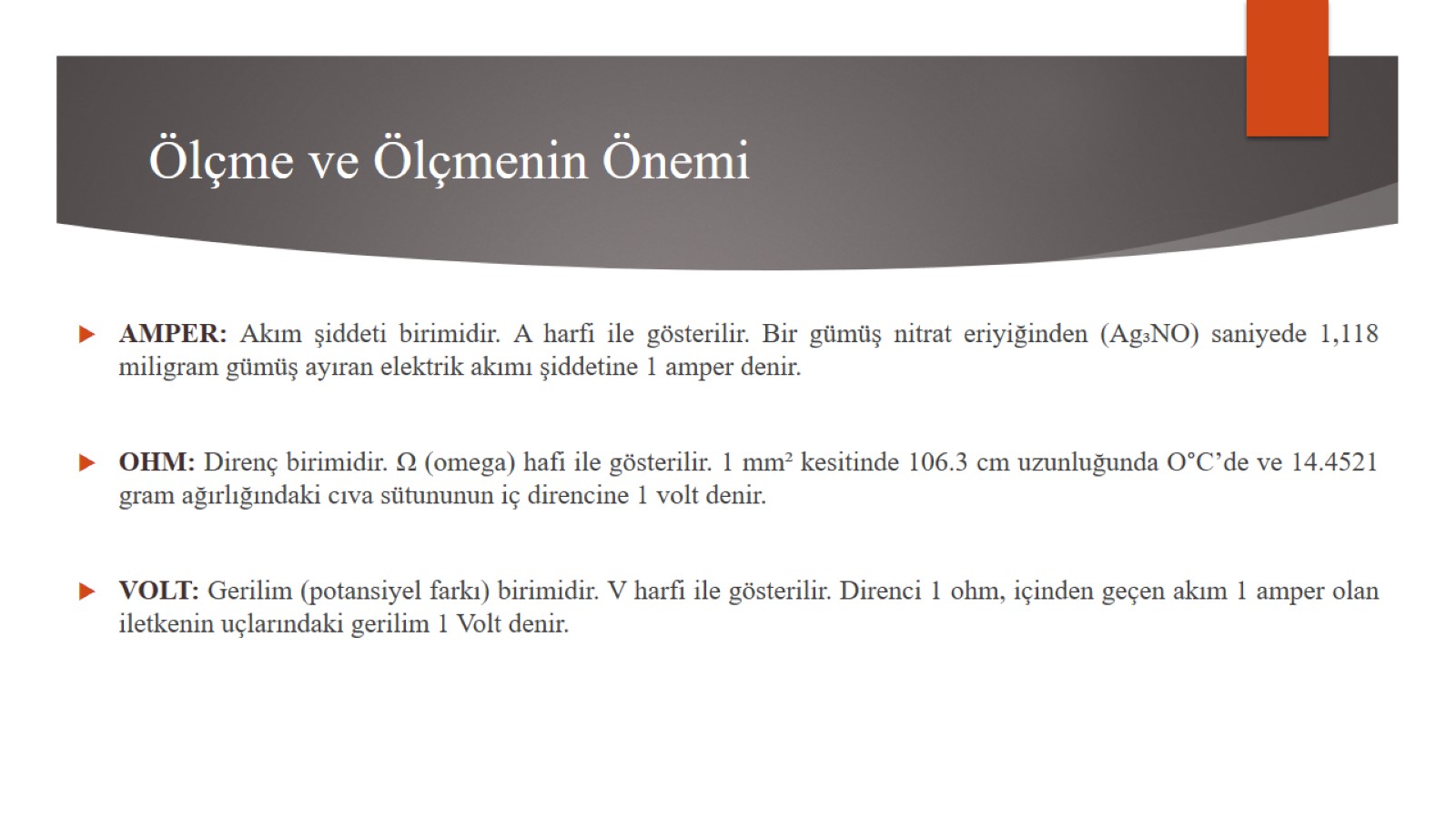 Ölçme ve Ölçmenin Önemi
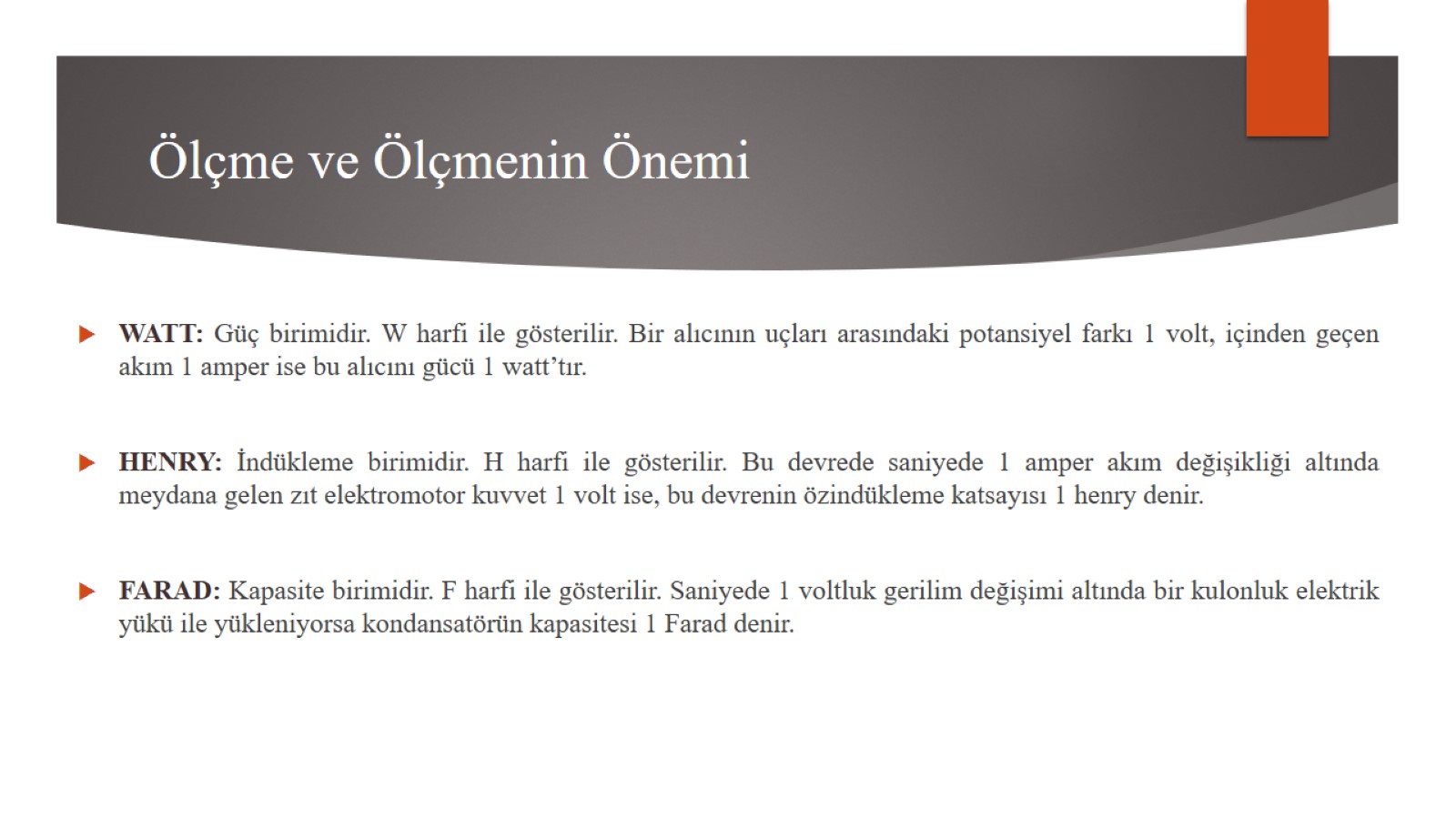 Ölçme ve Ölçmenin Önemi
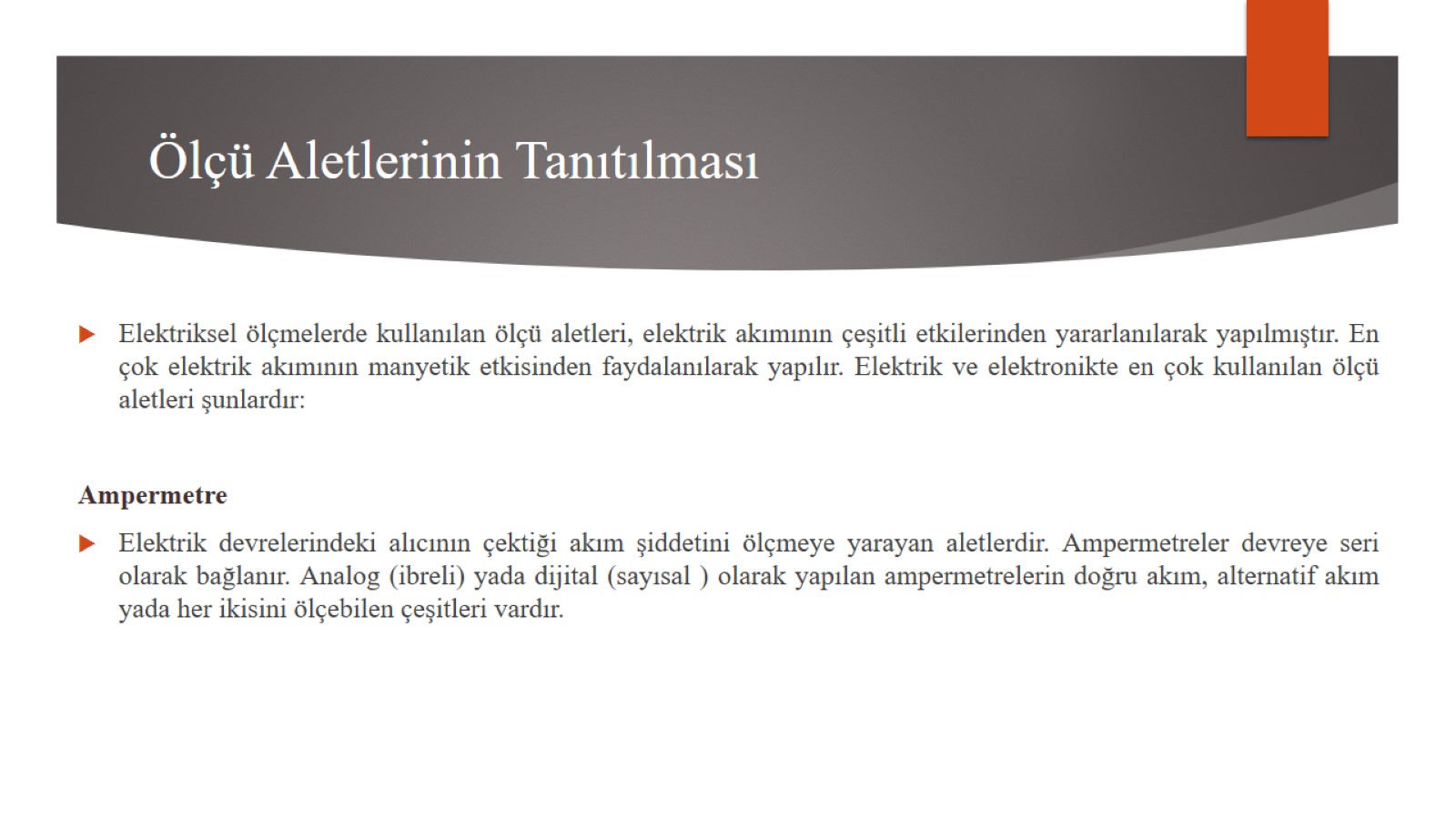 Ölçü Aletlerinin Tanıtılması
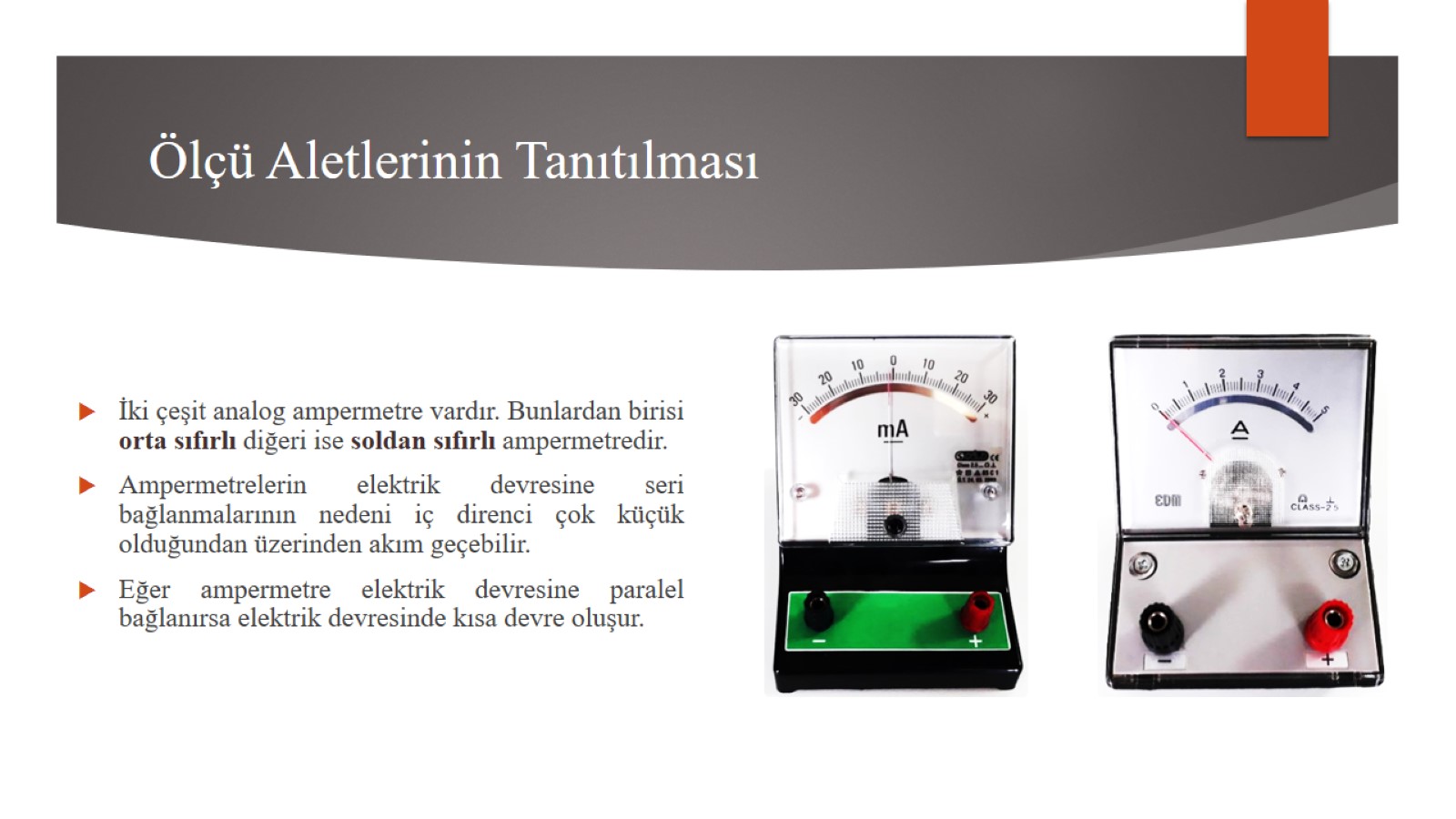 Ölçü Aletlerinin Tanıtılması
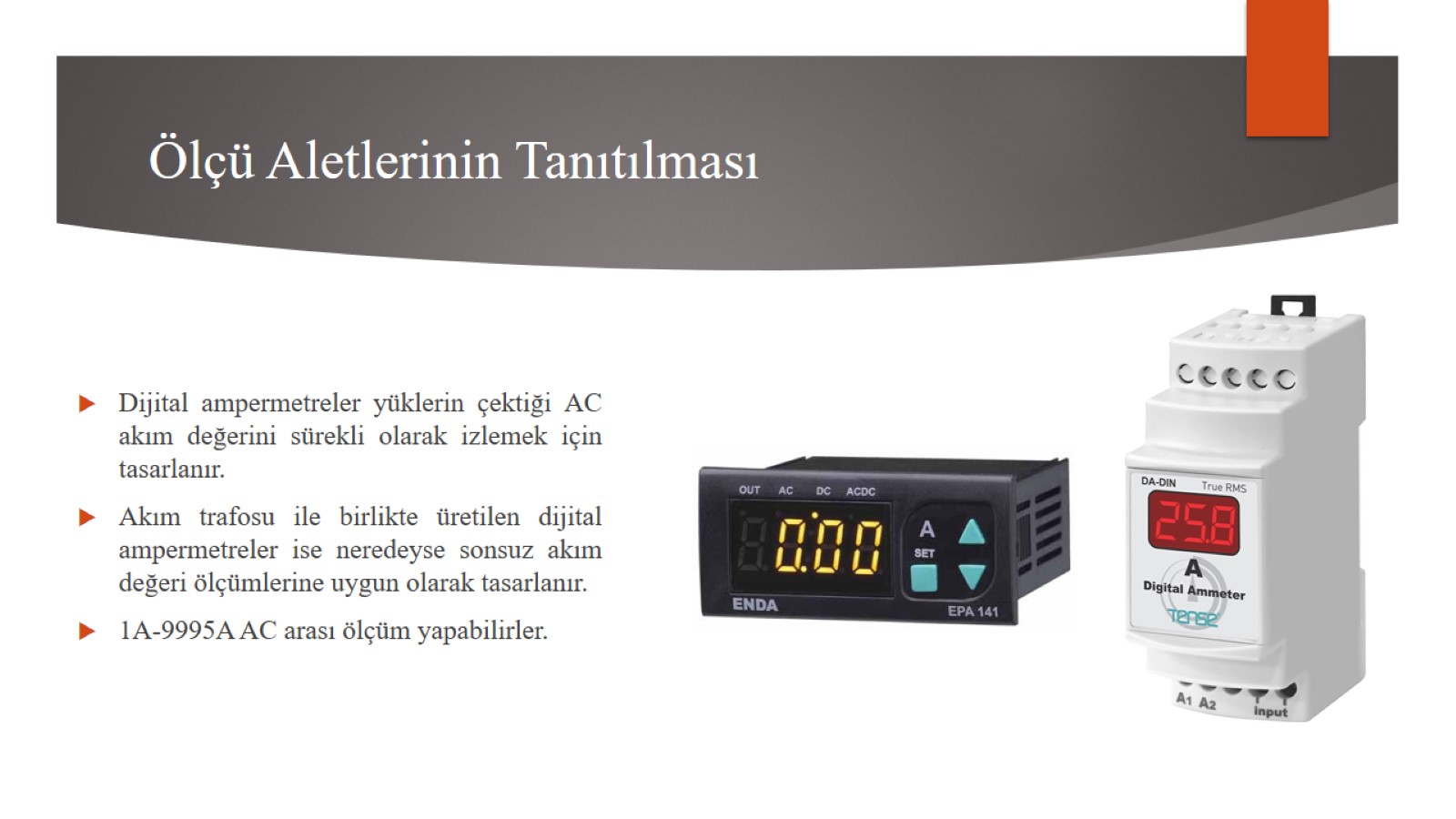 Ölçü Aletlerinin Tanıtılması
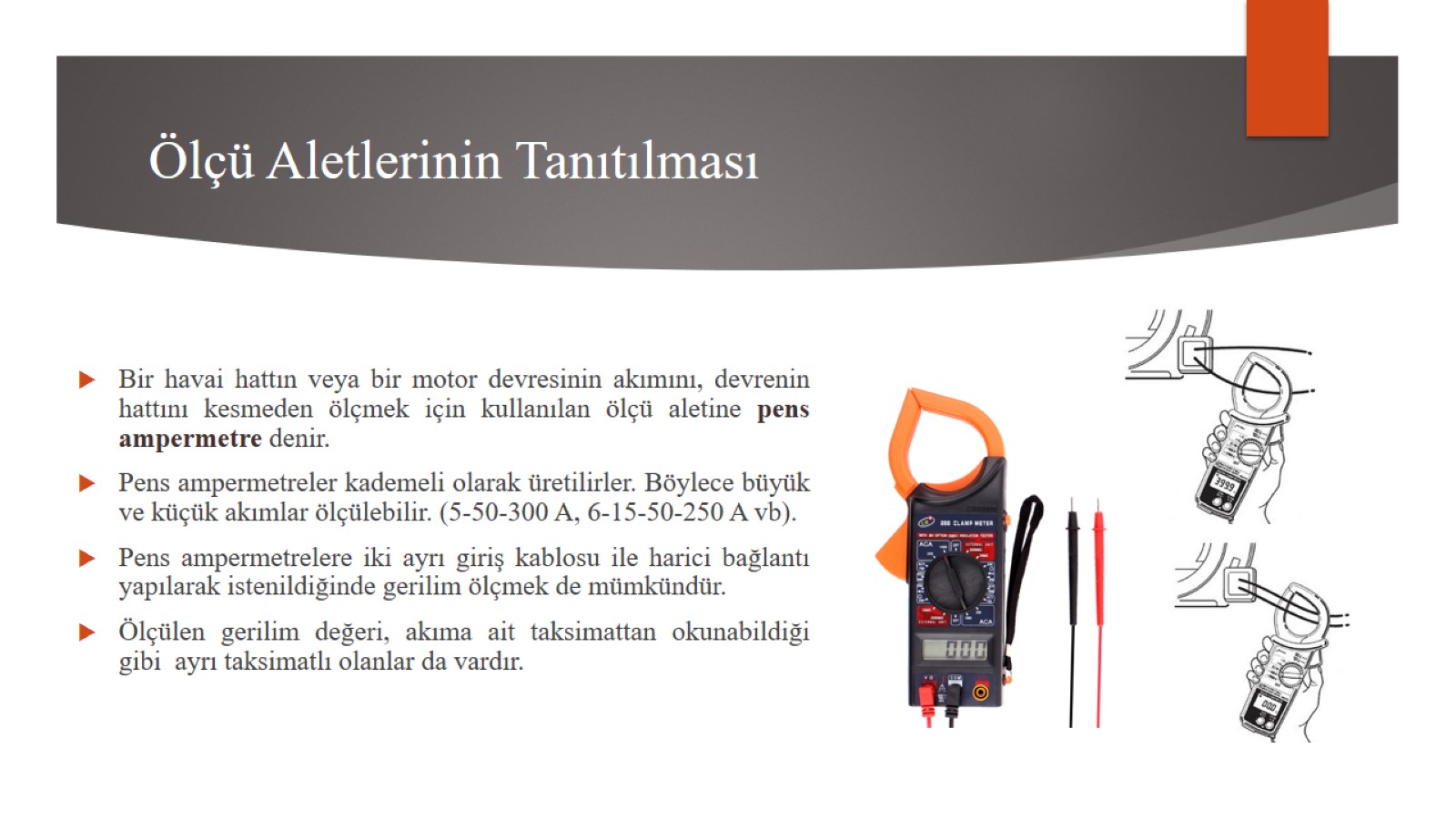 Ölçü Aletlerinin Tanıtılması
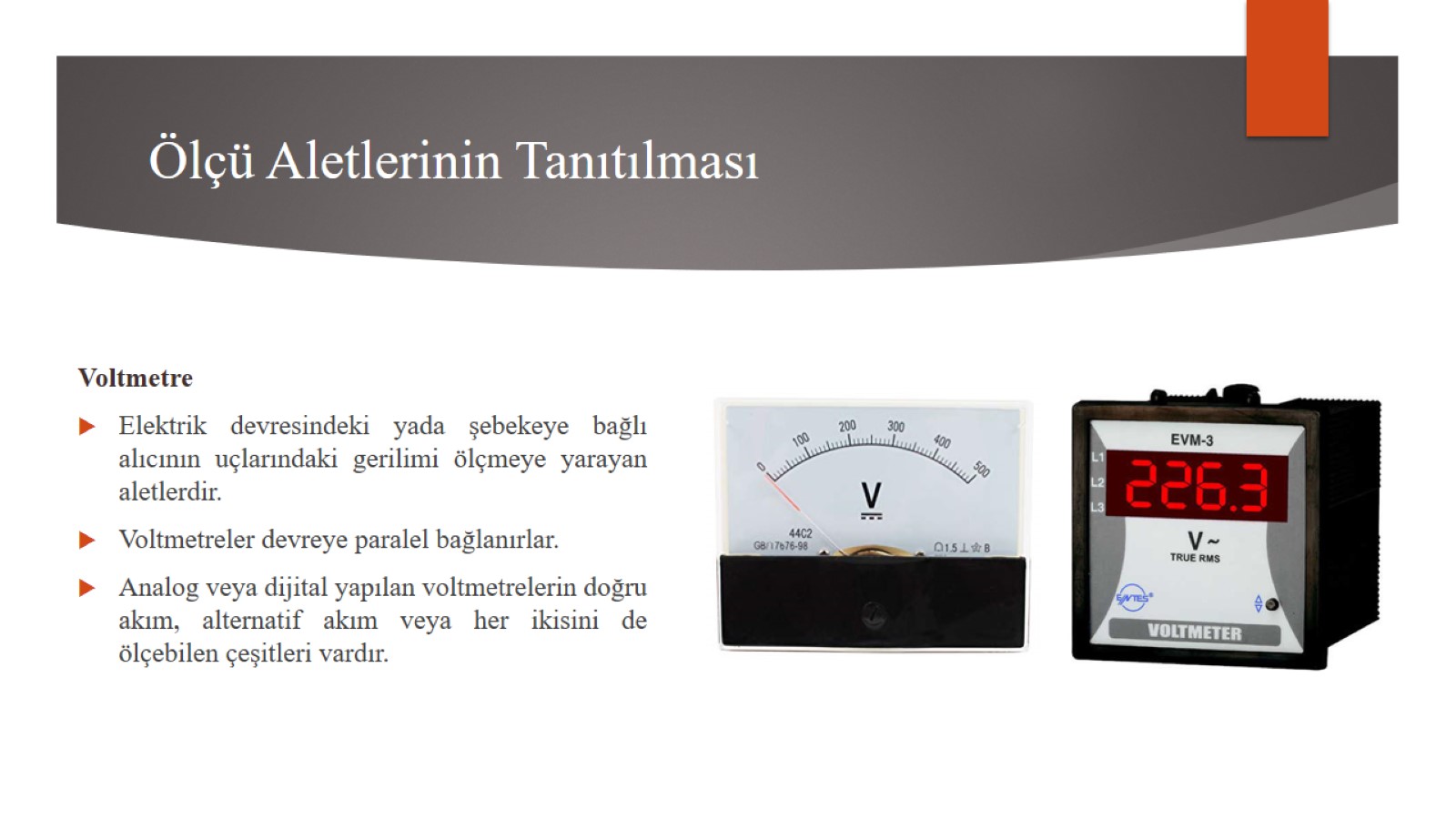 Ölçü Aletlerinin Tanıtılması
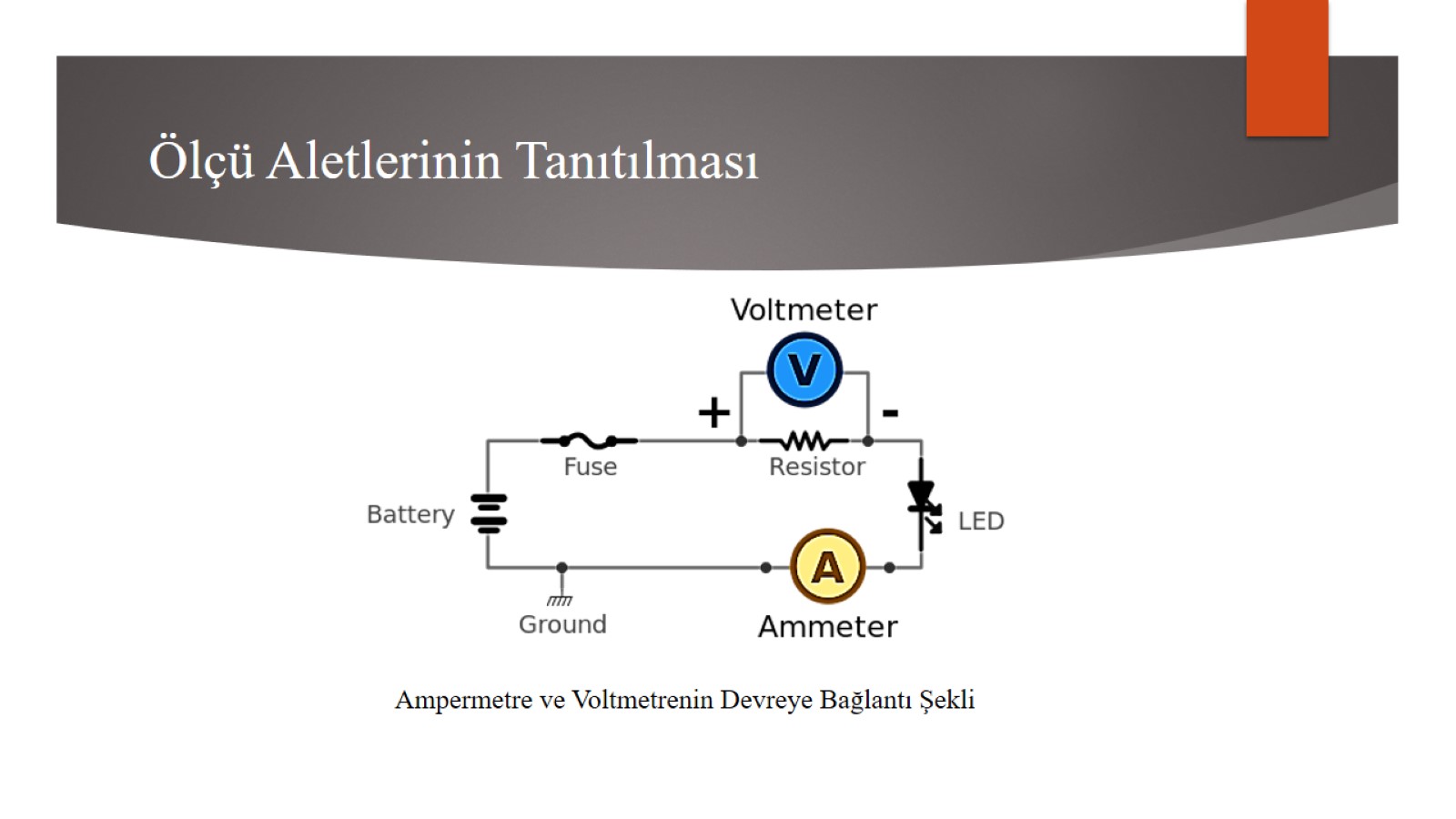 Ölçü Aletlerinin Tanıtılması
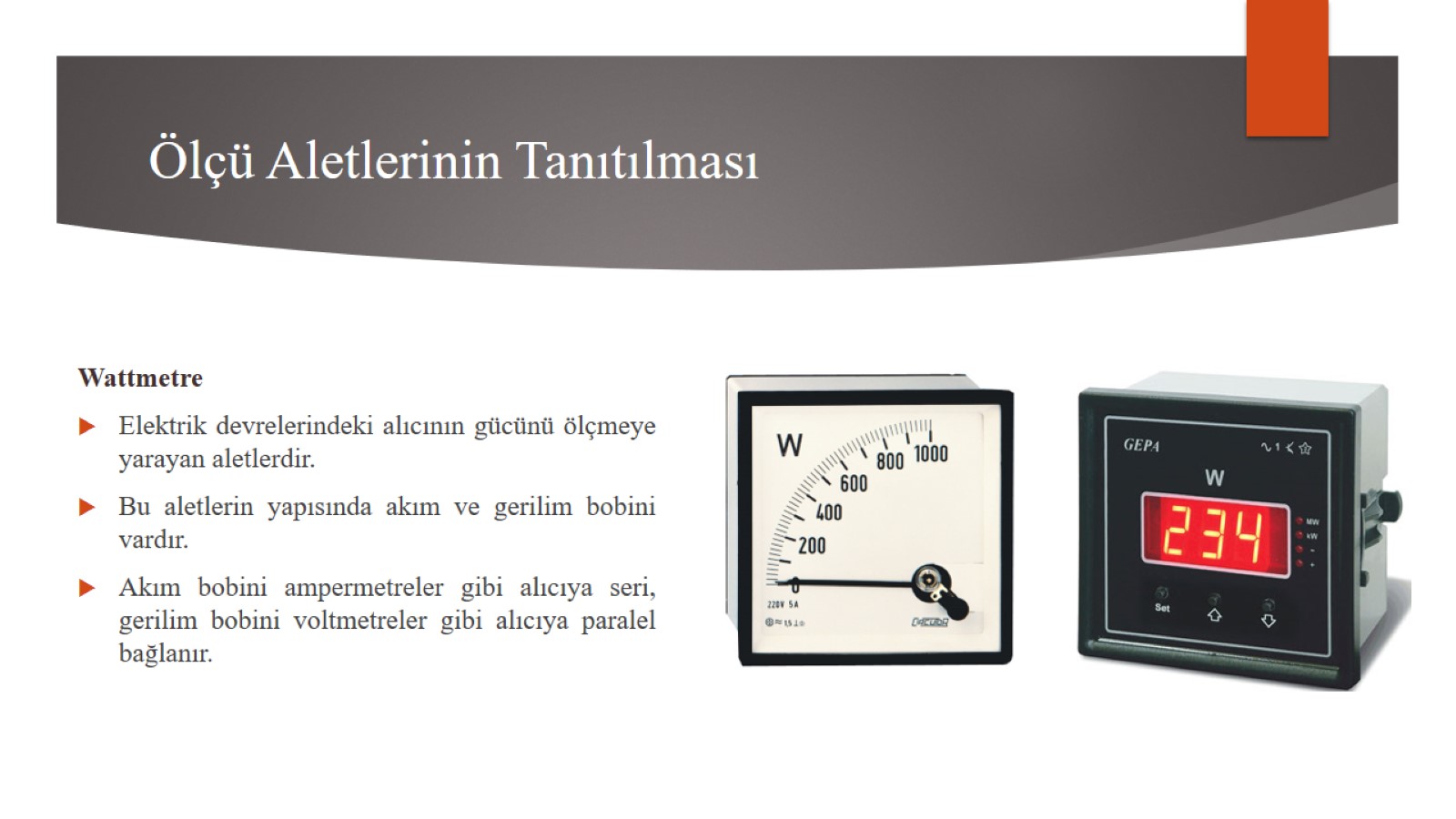 Ölçü Aletlerinin Tanıtılması
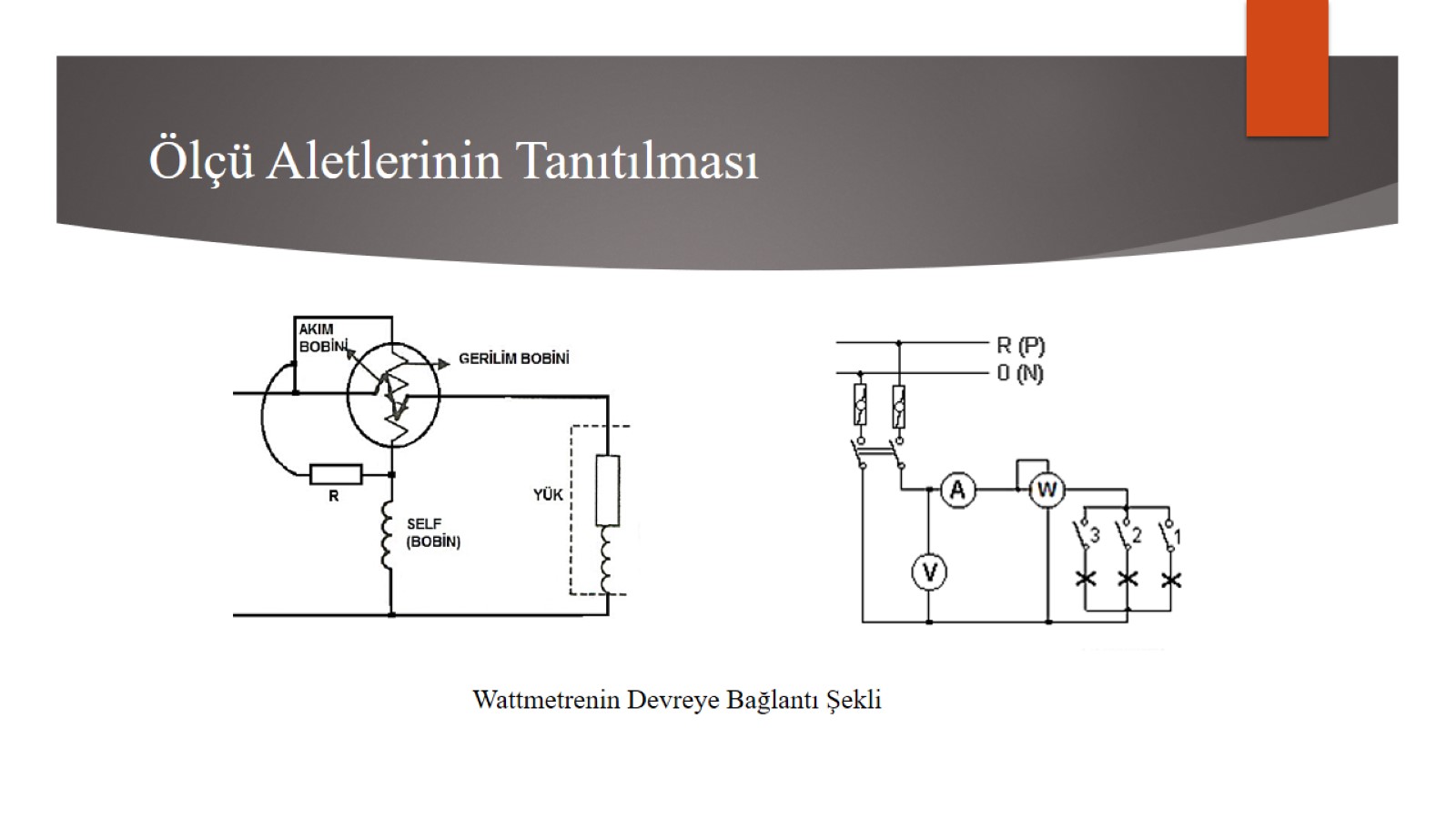 Ölçü Aletlerinin Tanıtılması
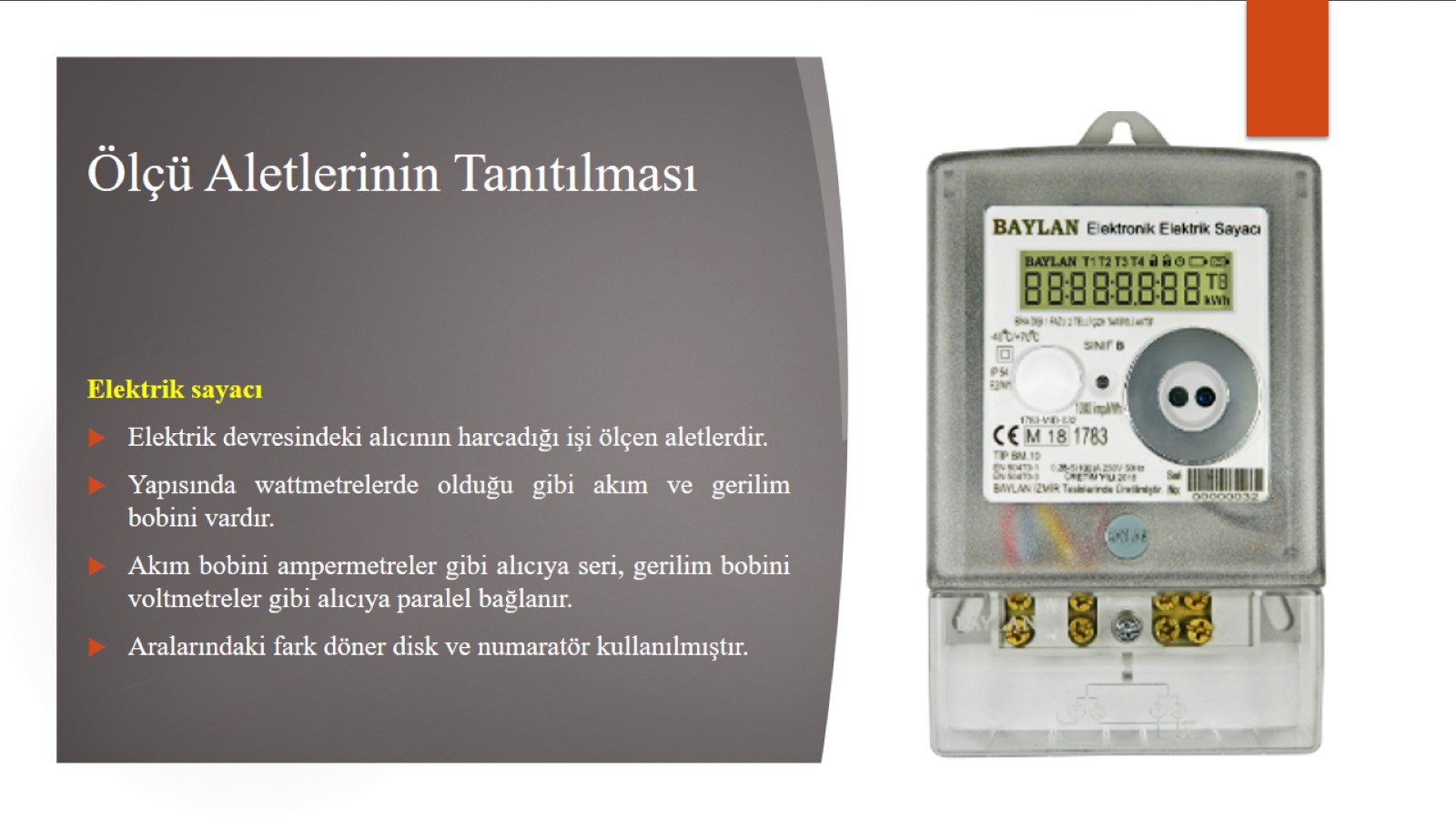 Ölçü Aletlerinin Tanıtılması
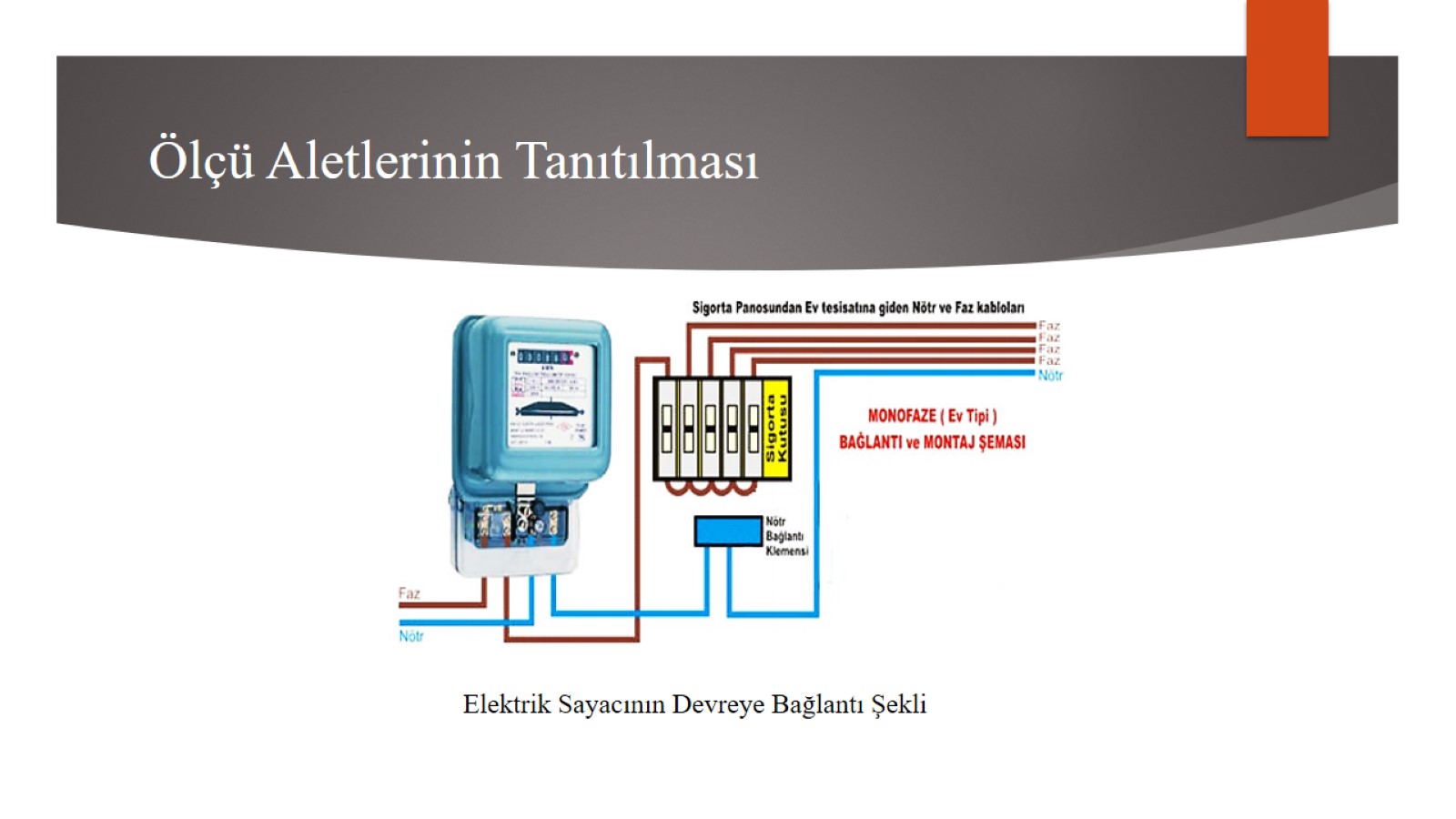 Ölçü Aletlerinin Tanıtılması
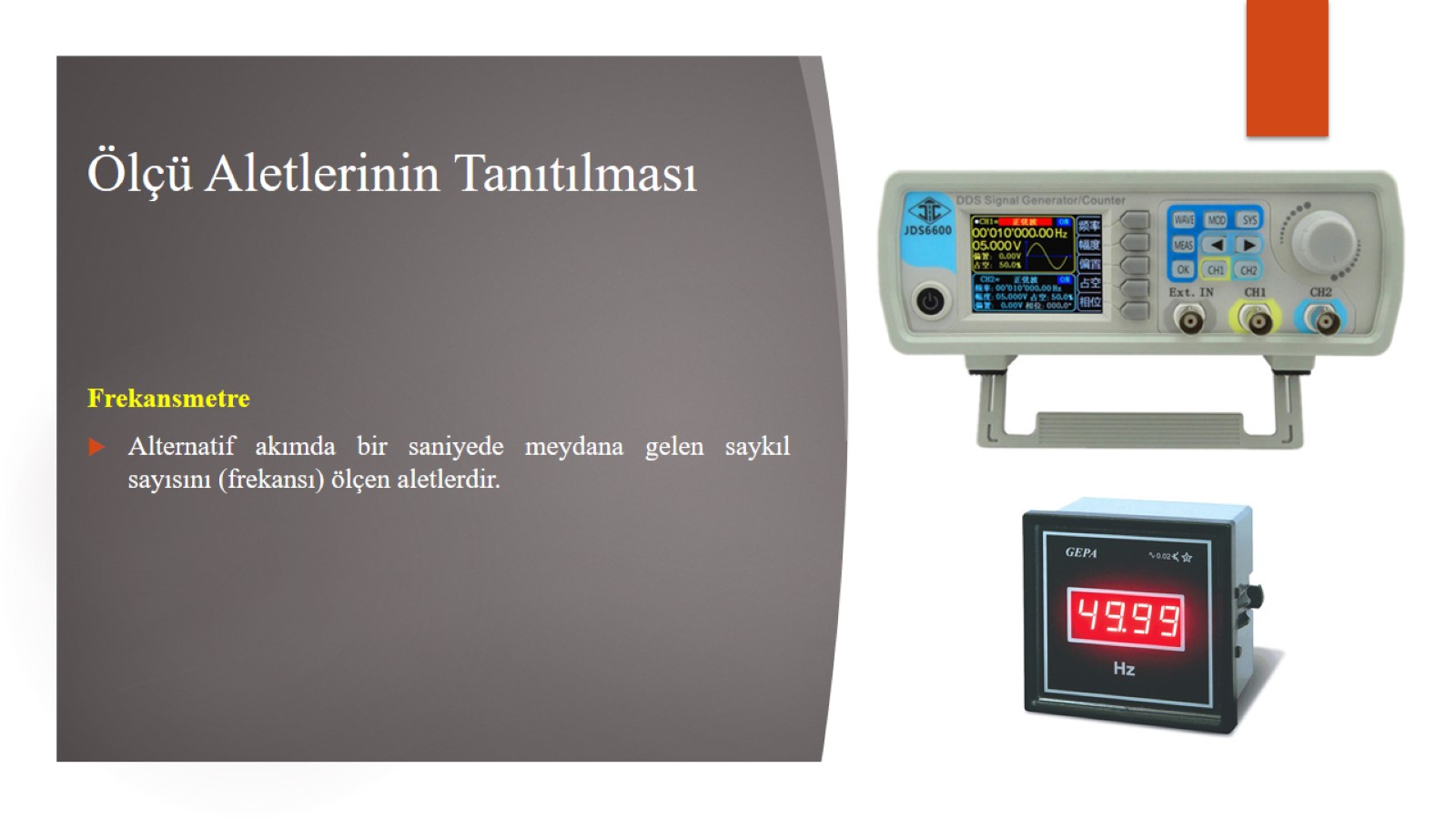 Ölçü Aletlerinin Tanıtılması
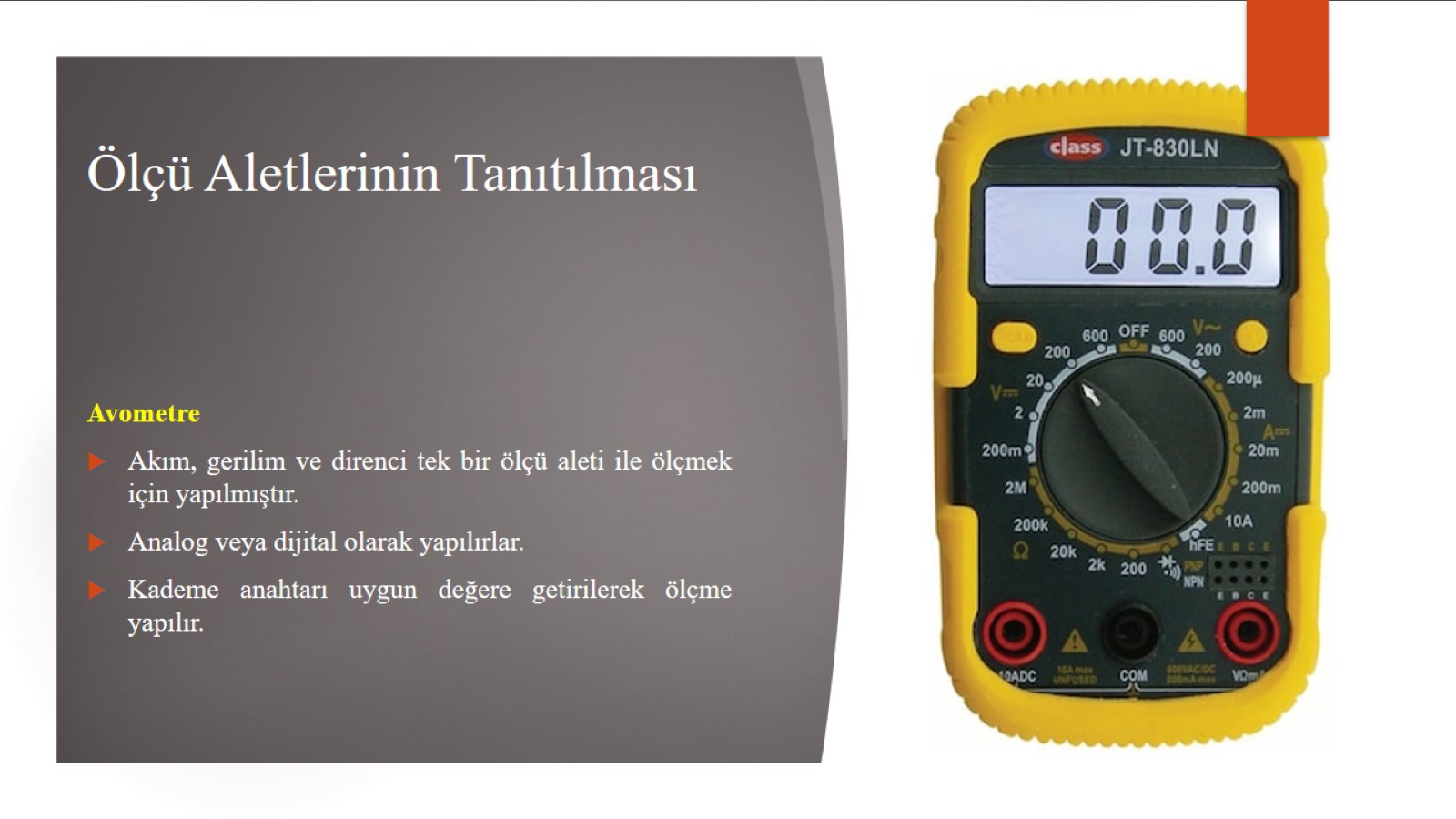 Ölçü Aletlerinin Tanıtılması
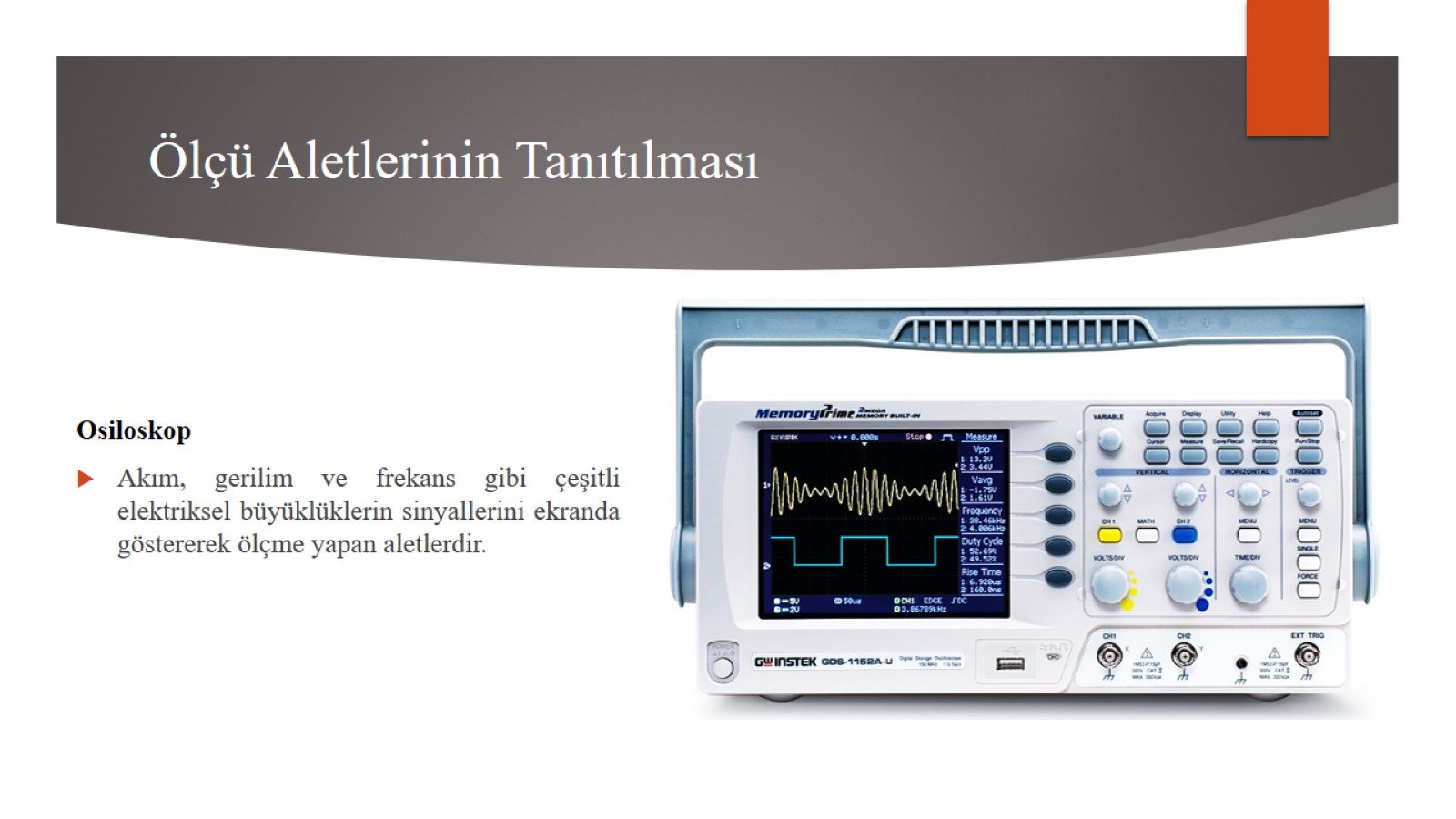 Ölçü Aletlerinin Tanıtılması
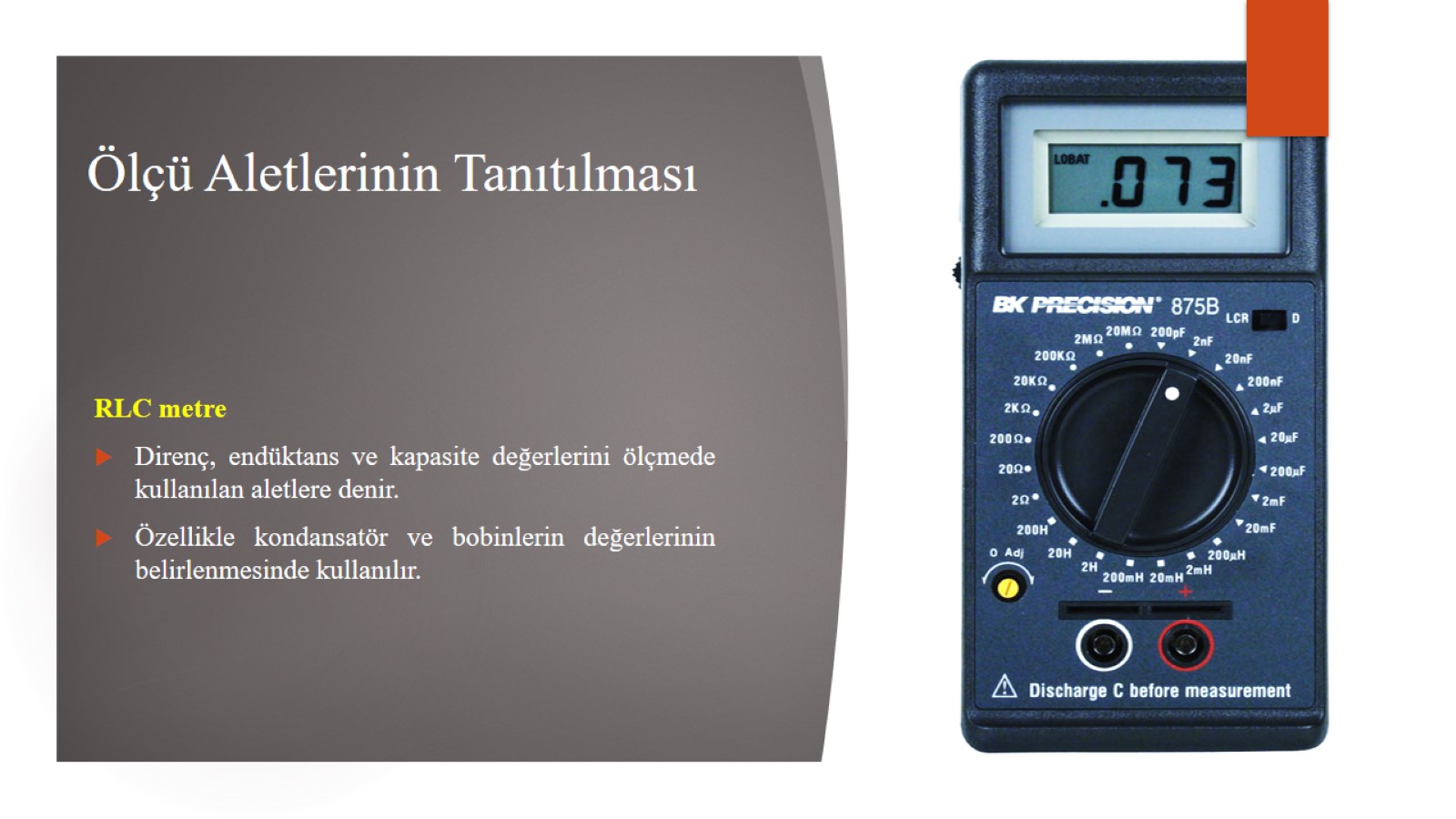 Ölçü Aletlerinin Tanıtılması
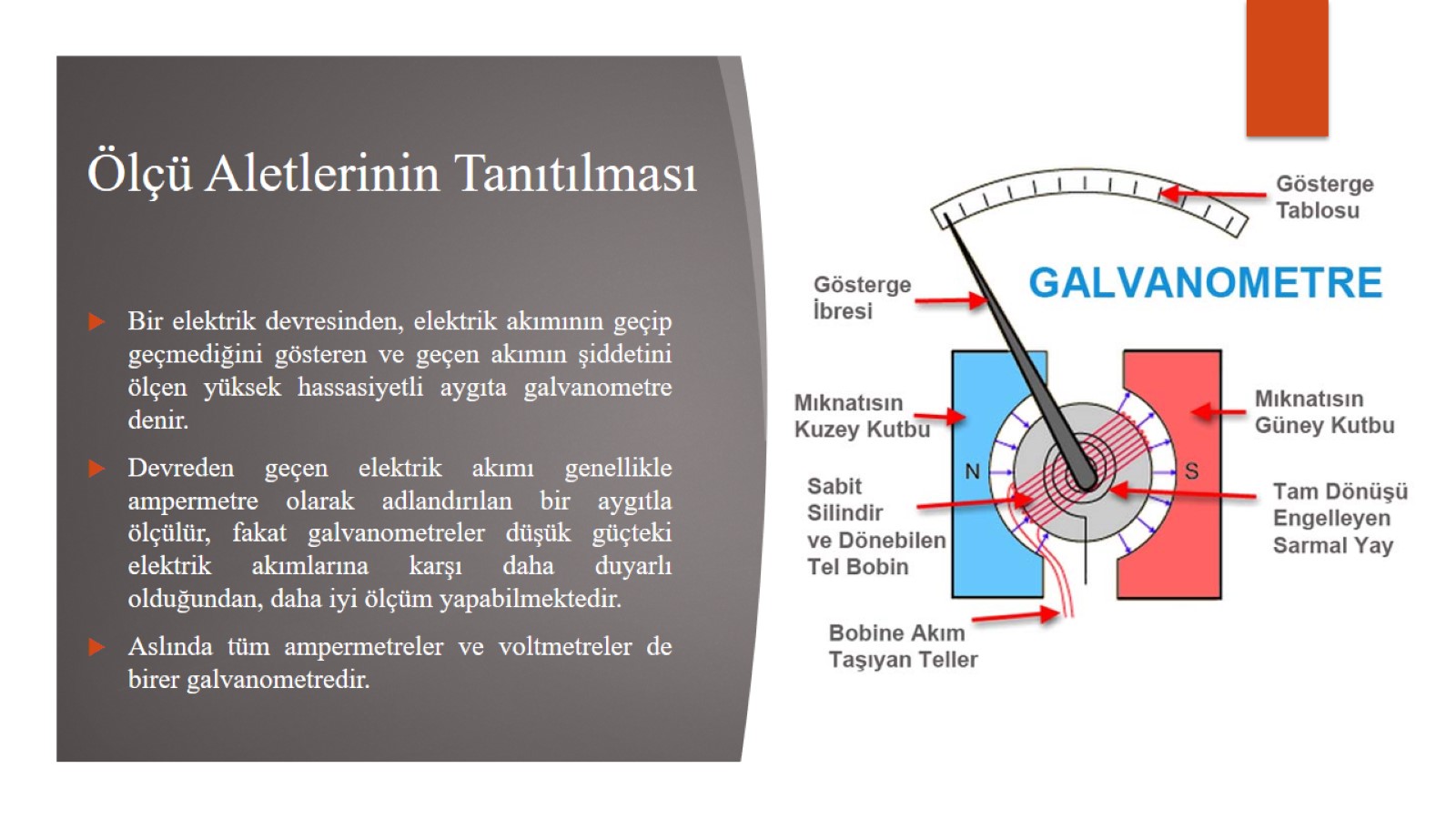 Ölçü Aletlerinin Tanıtılması
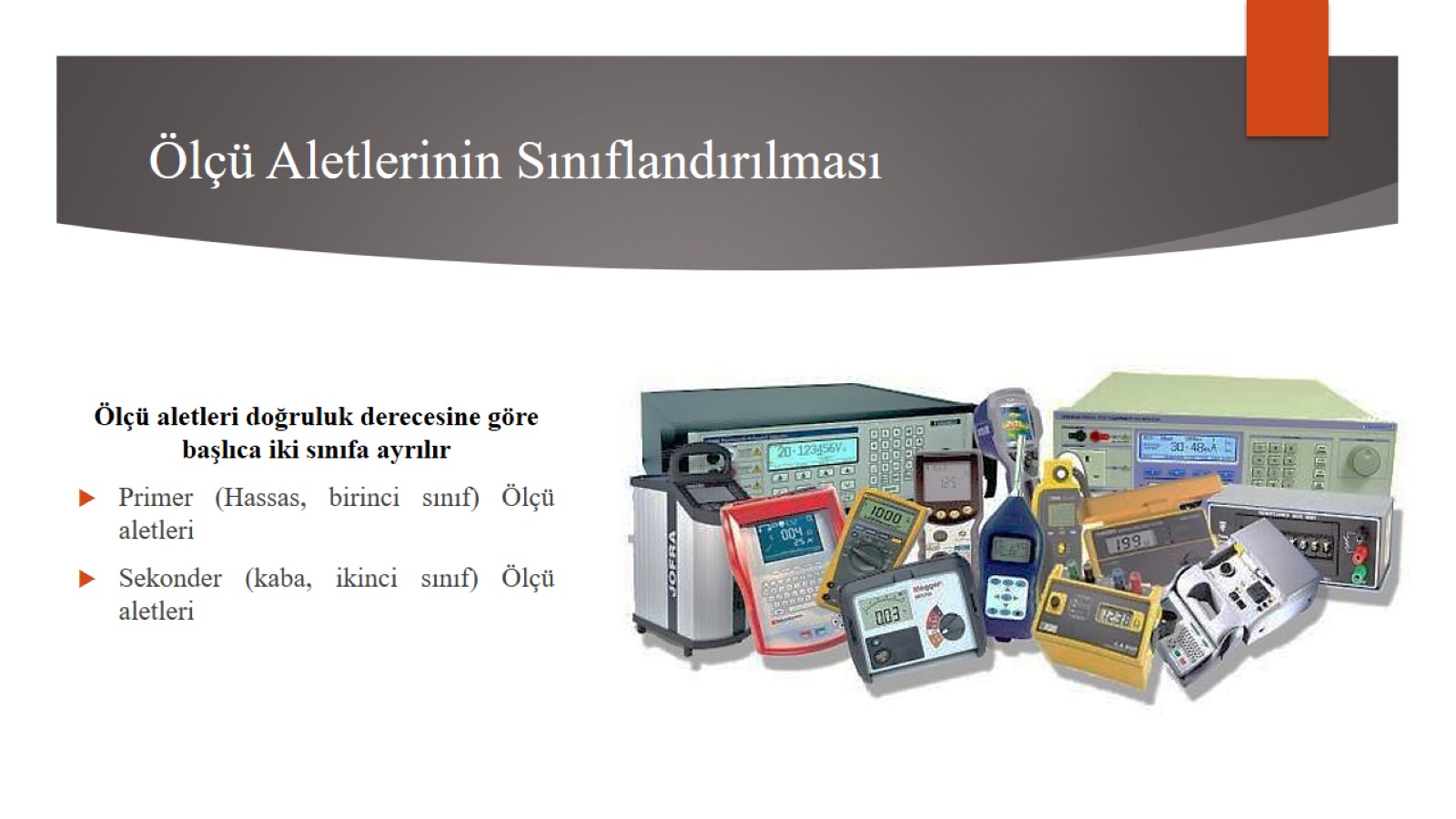 Ölçü Aletlerinin Sınıflandırılması
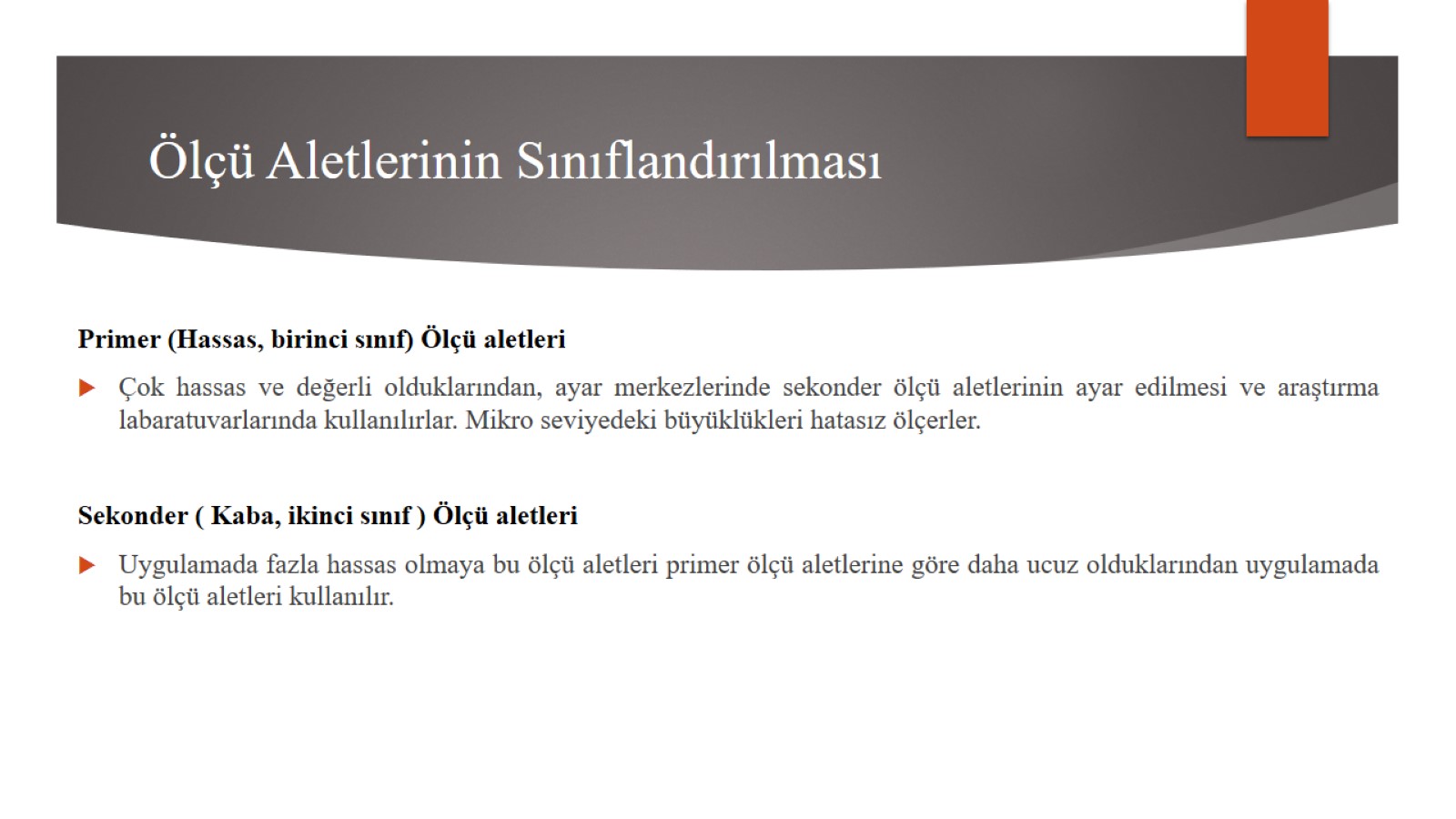 Ölçü Aletlerinin Sınıflandırılması
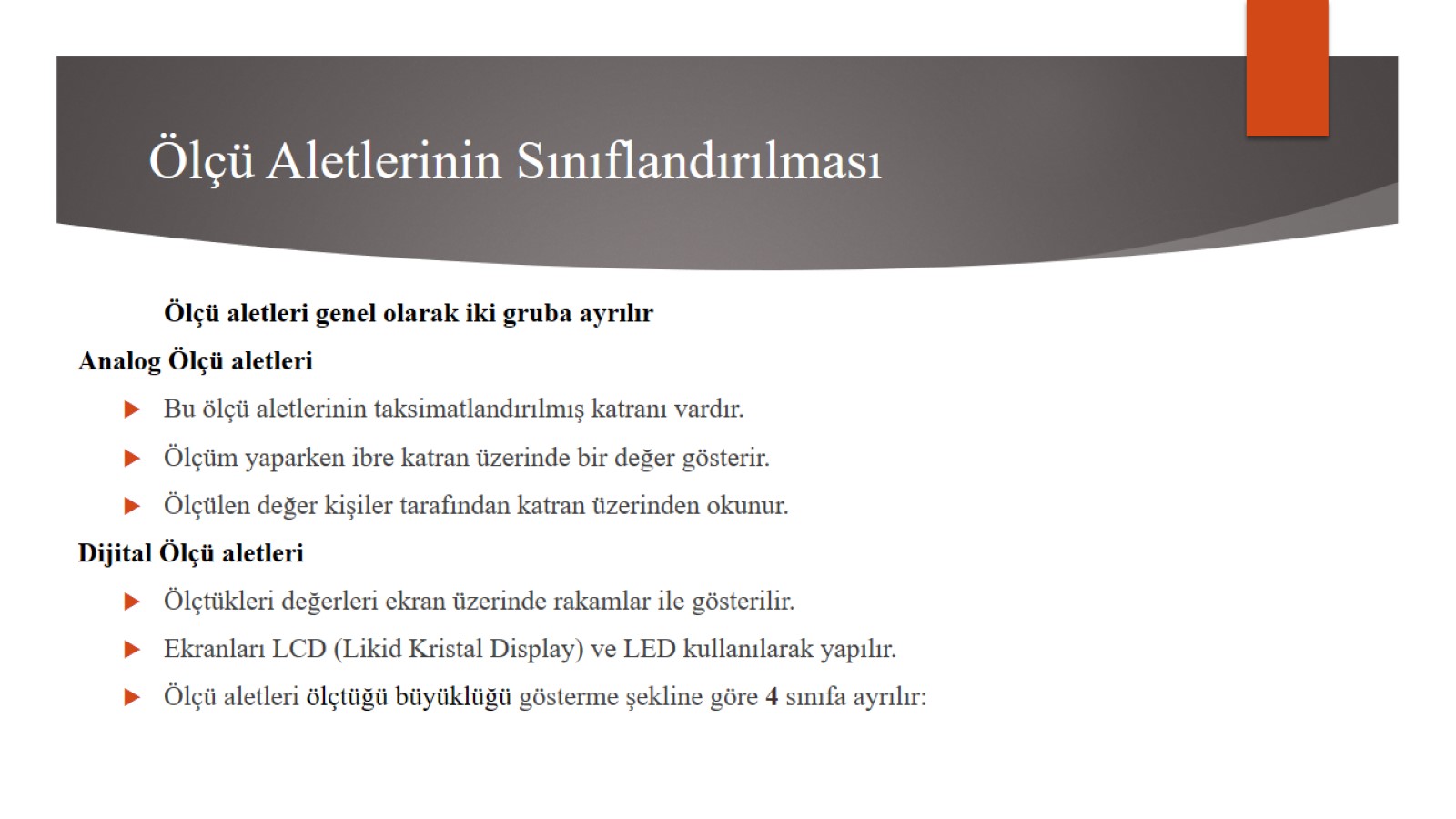 Ölçü Aletlerinin Sınıflandırılması
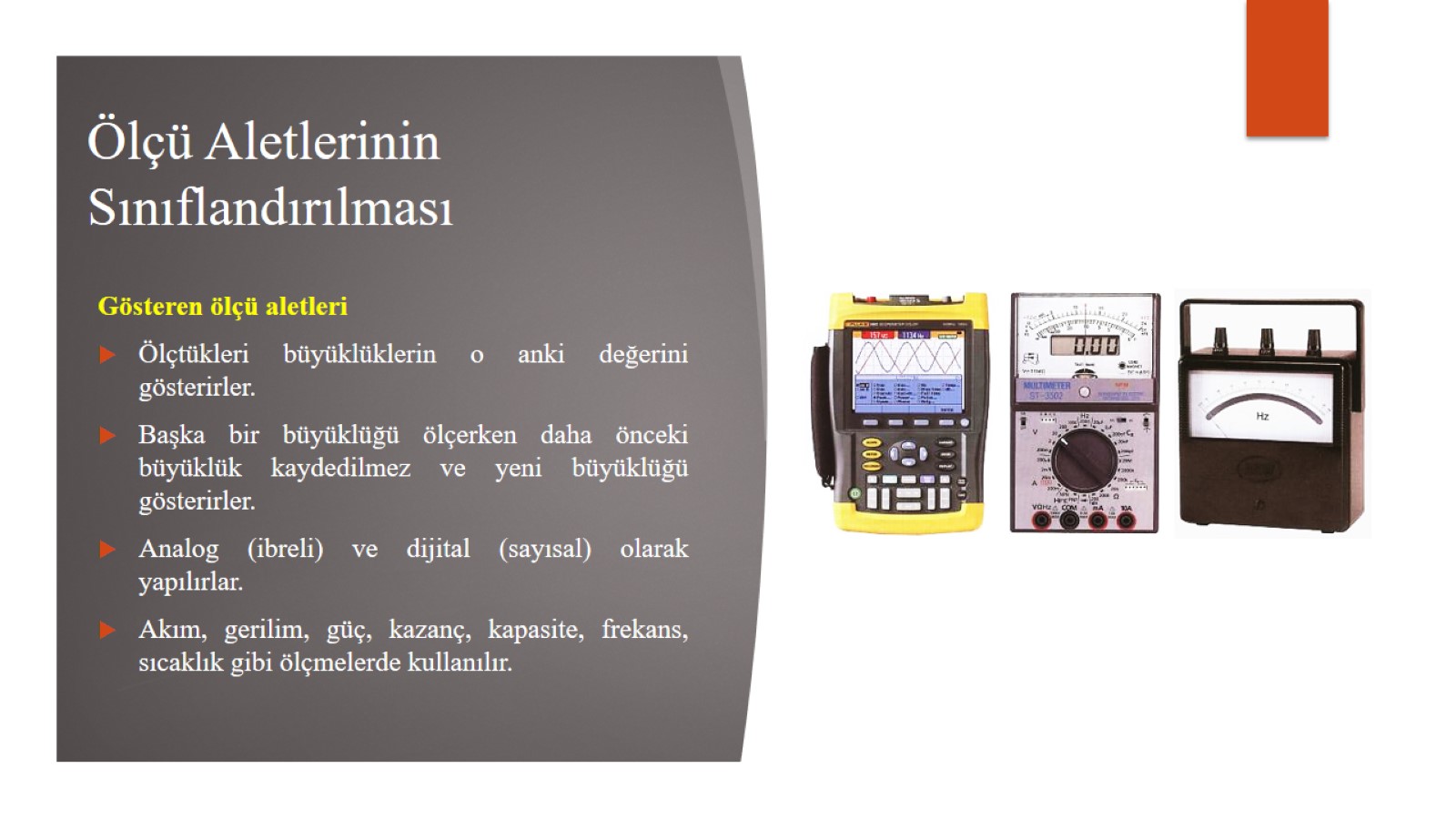 Ölçü Aletlerinin Sınıflandırılması
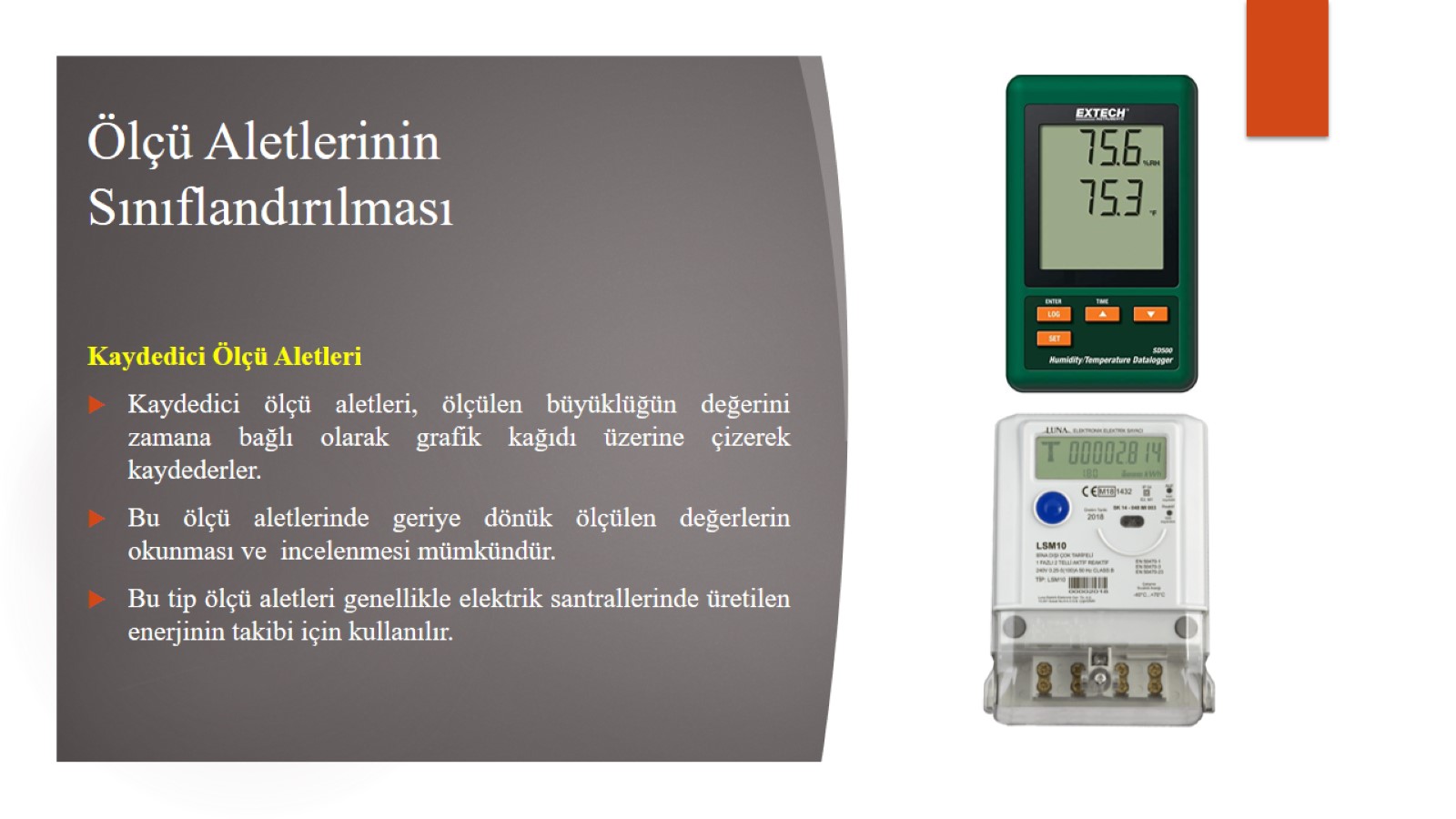 Ölçü Aletlerinin Sınıflandırılması
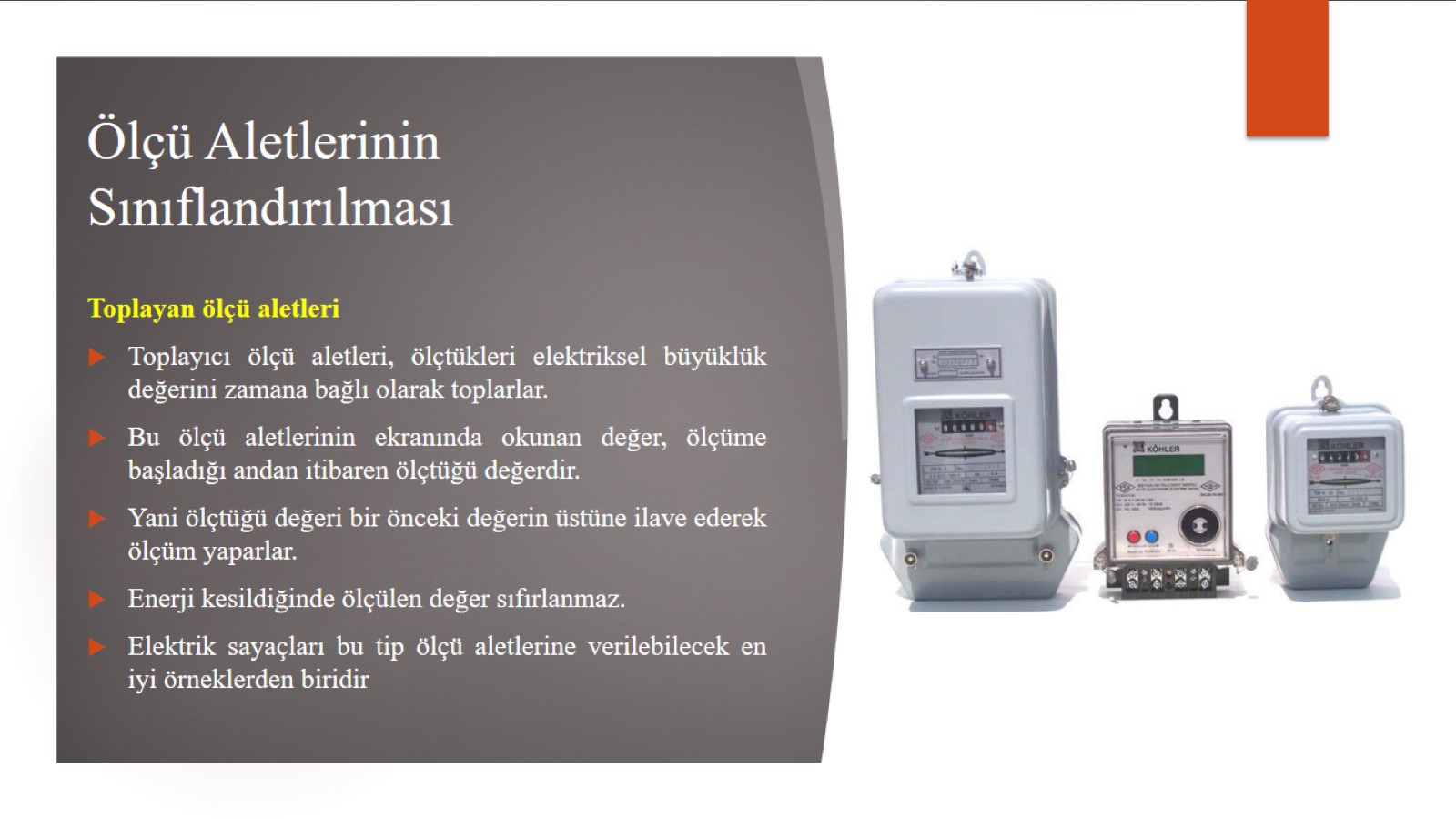 Ölçü Aletlerinin Sınıflandırılması
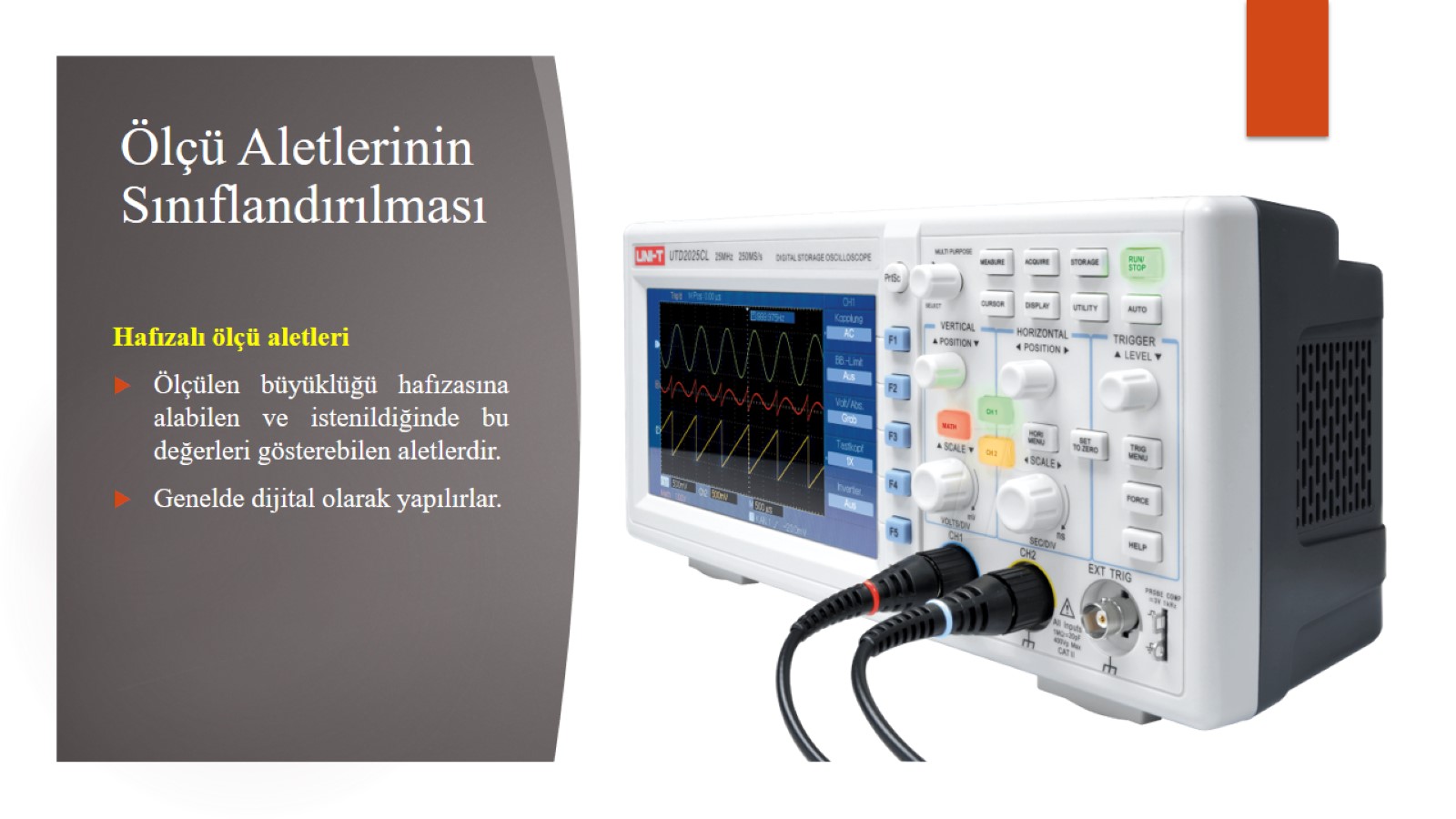 Ölçü Aletlerinin Sınıflandırılması
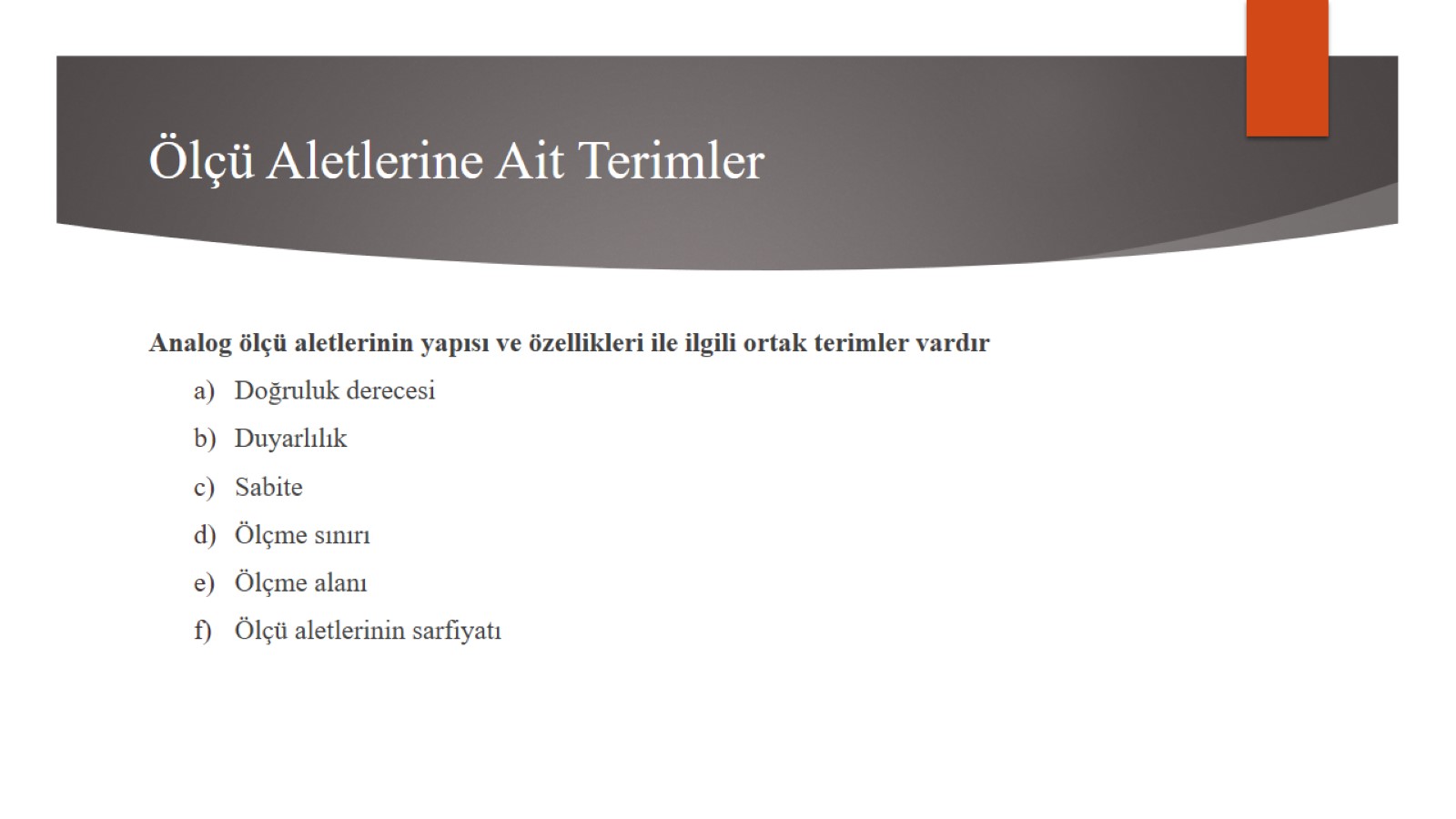 Ölçü Aletlerine Ait Terimler
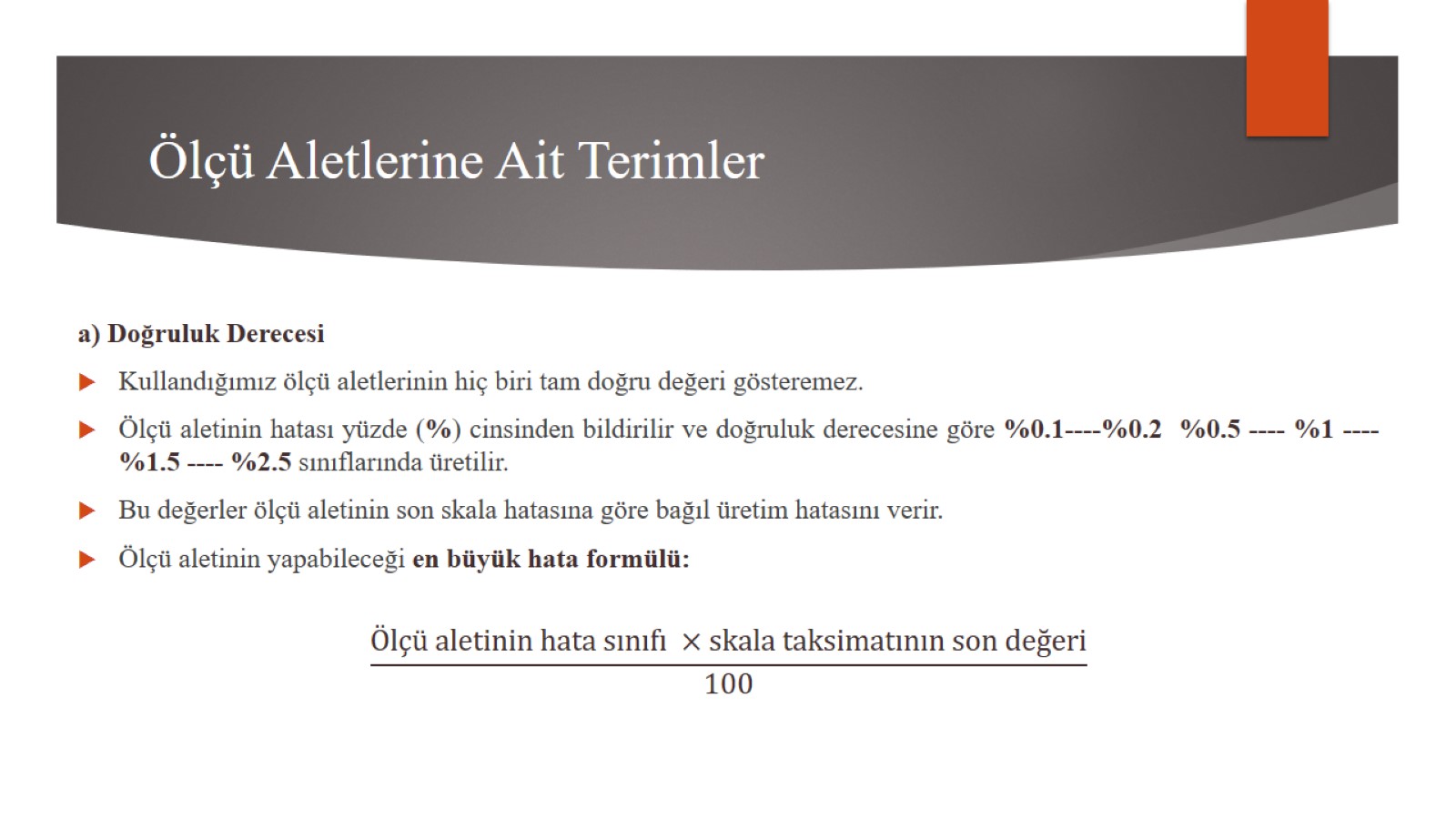 Ölçü Aletlerine Ait Terimler
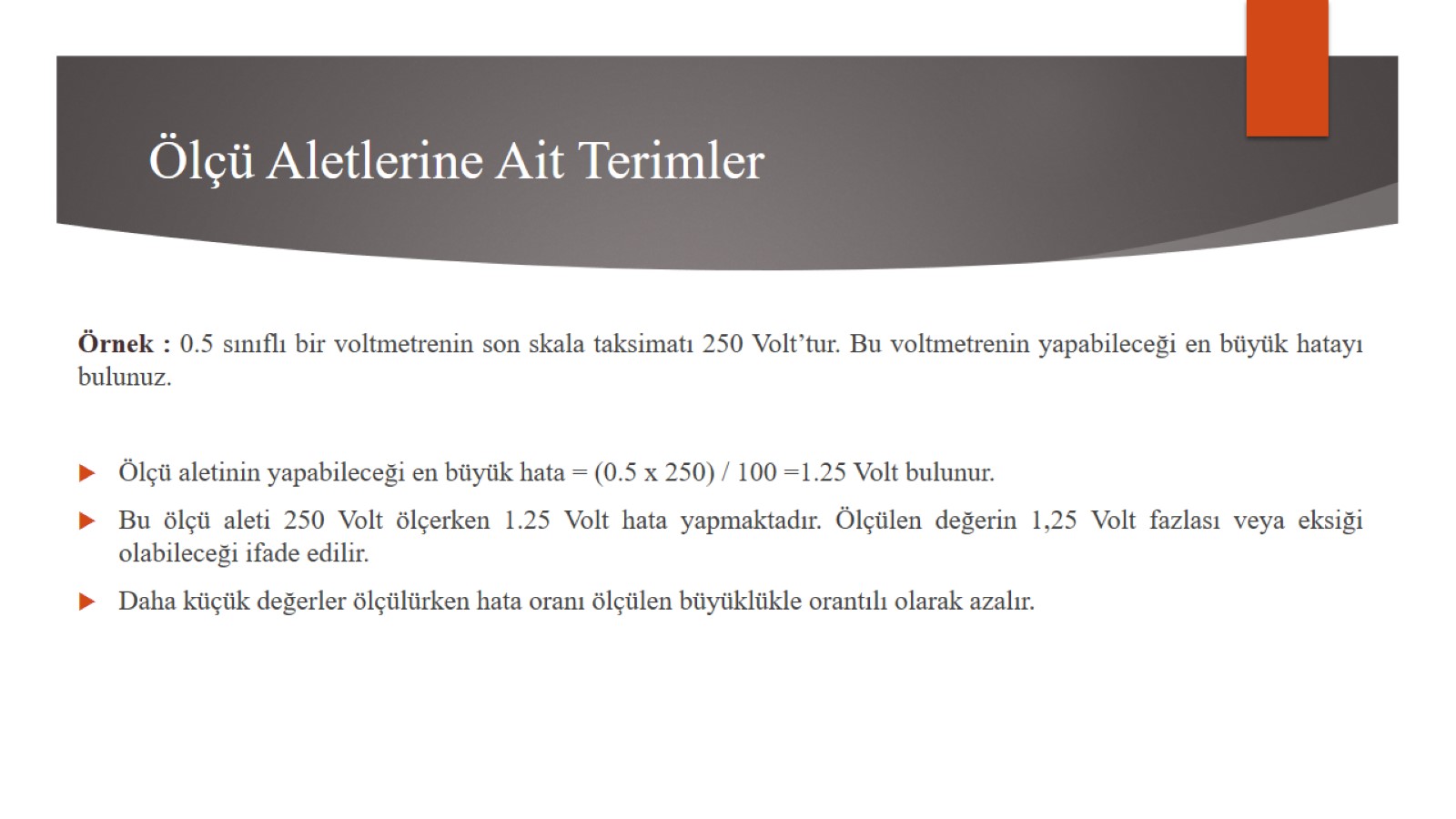 Ölçü Aletlerine Ait Terimler
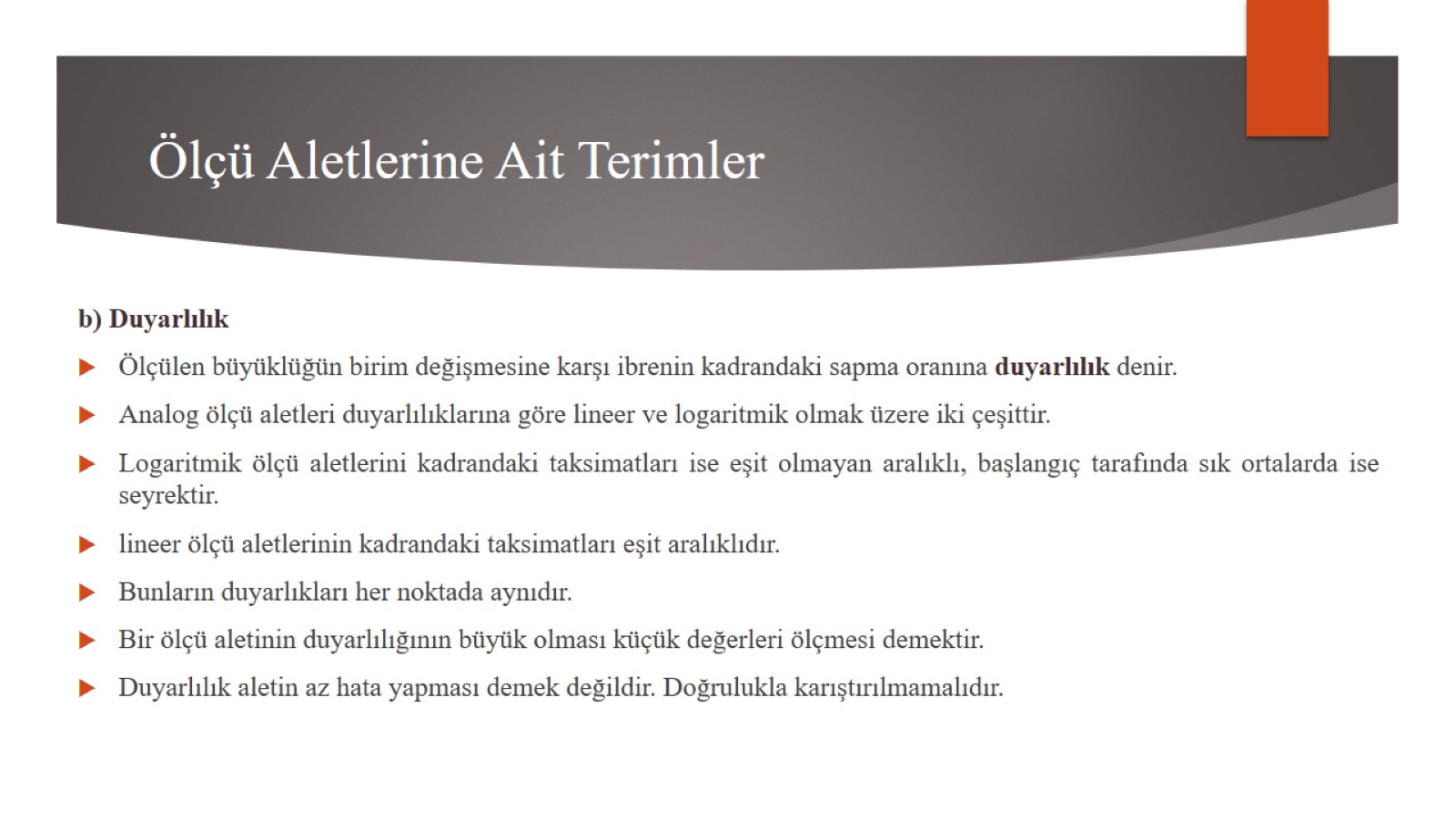 Ölçü Aletlerine Ait Terimler
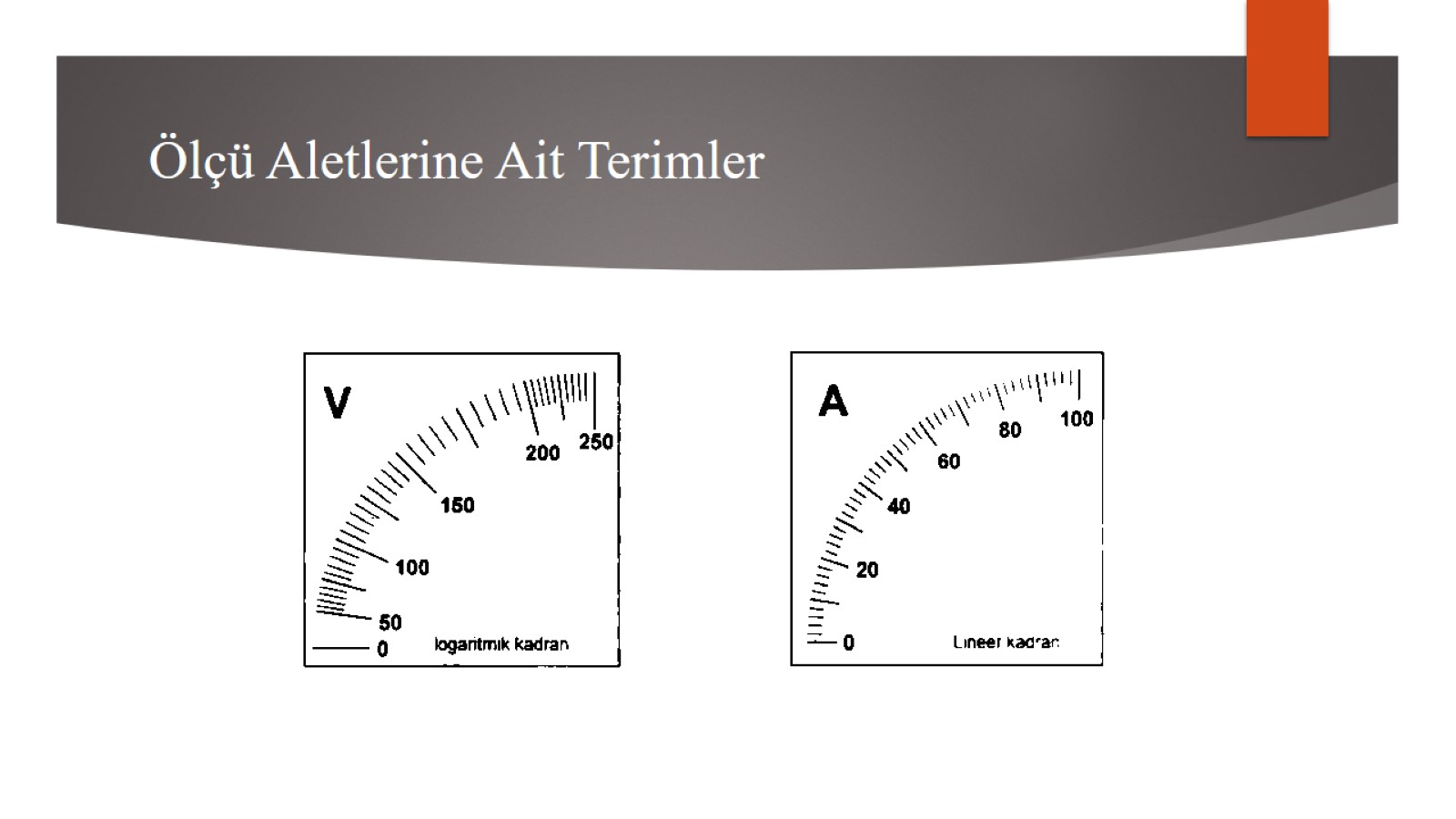 Ölçü Aletlerine Ait Terimler
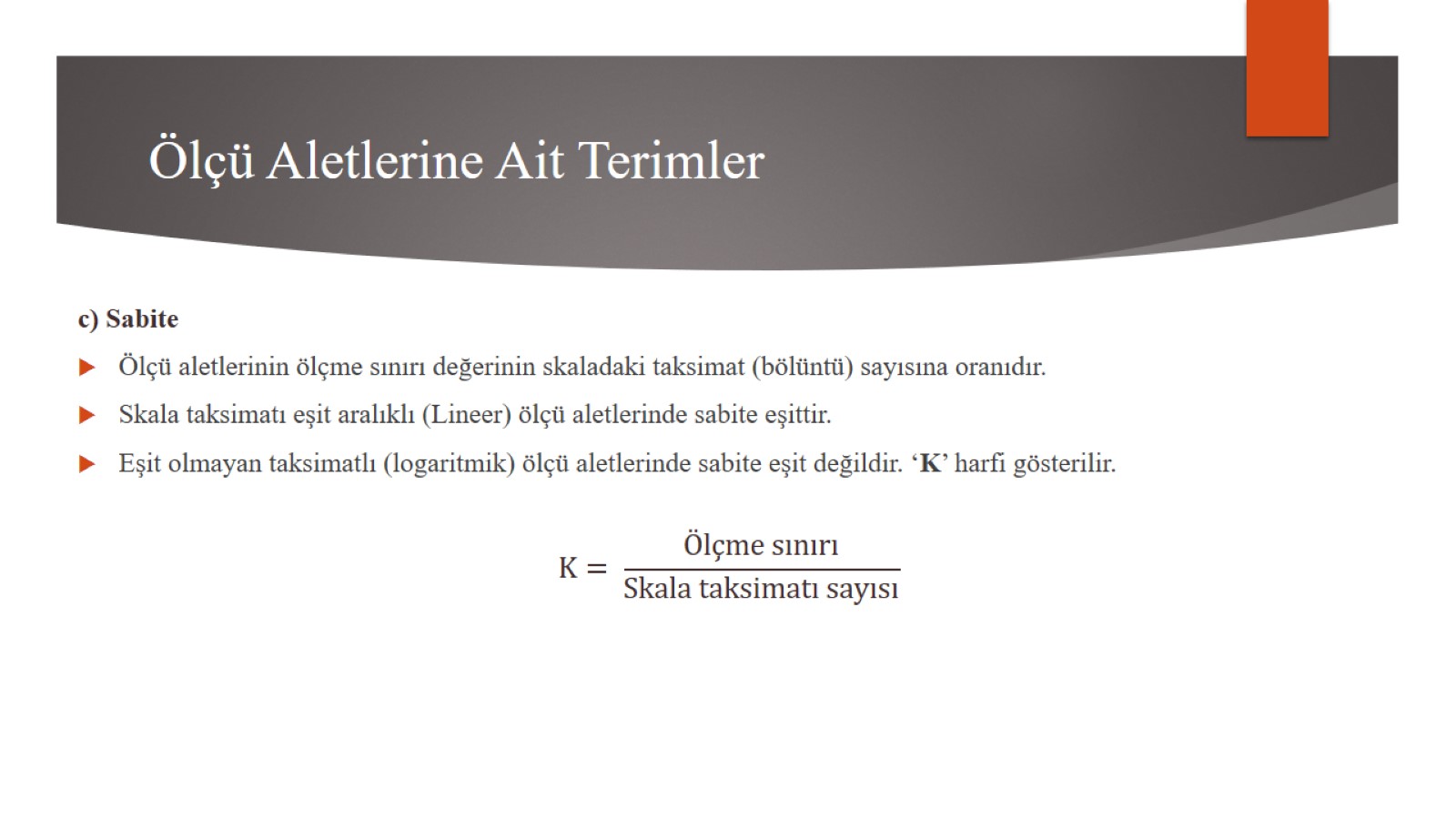 Ölçü Aletlerine Ait Terimler
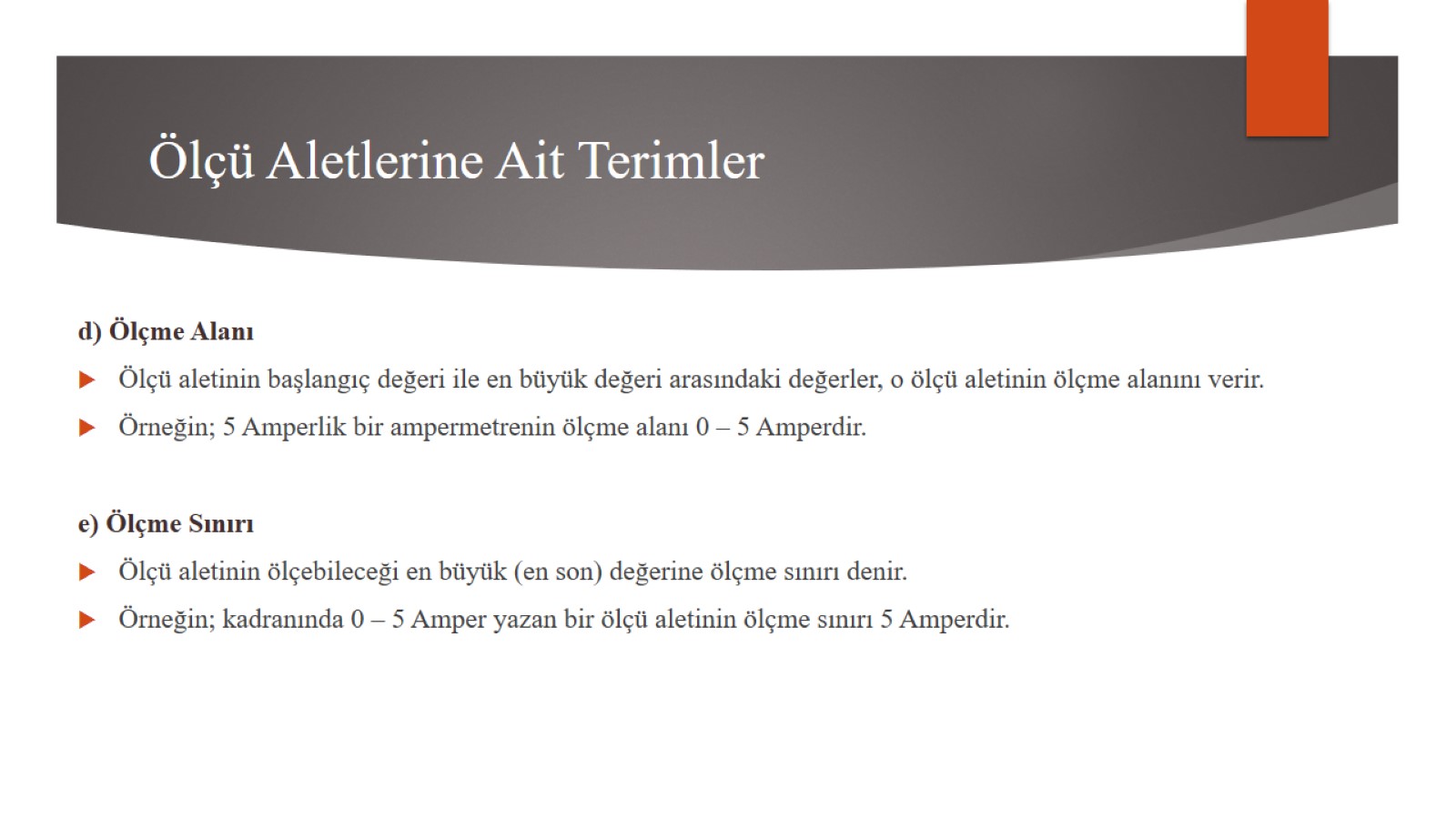 Ölçü Aletlerine Ait Terimler
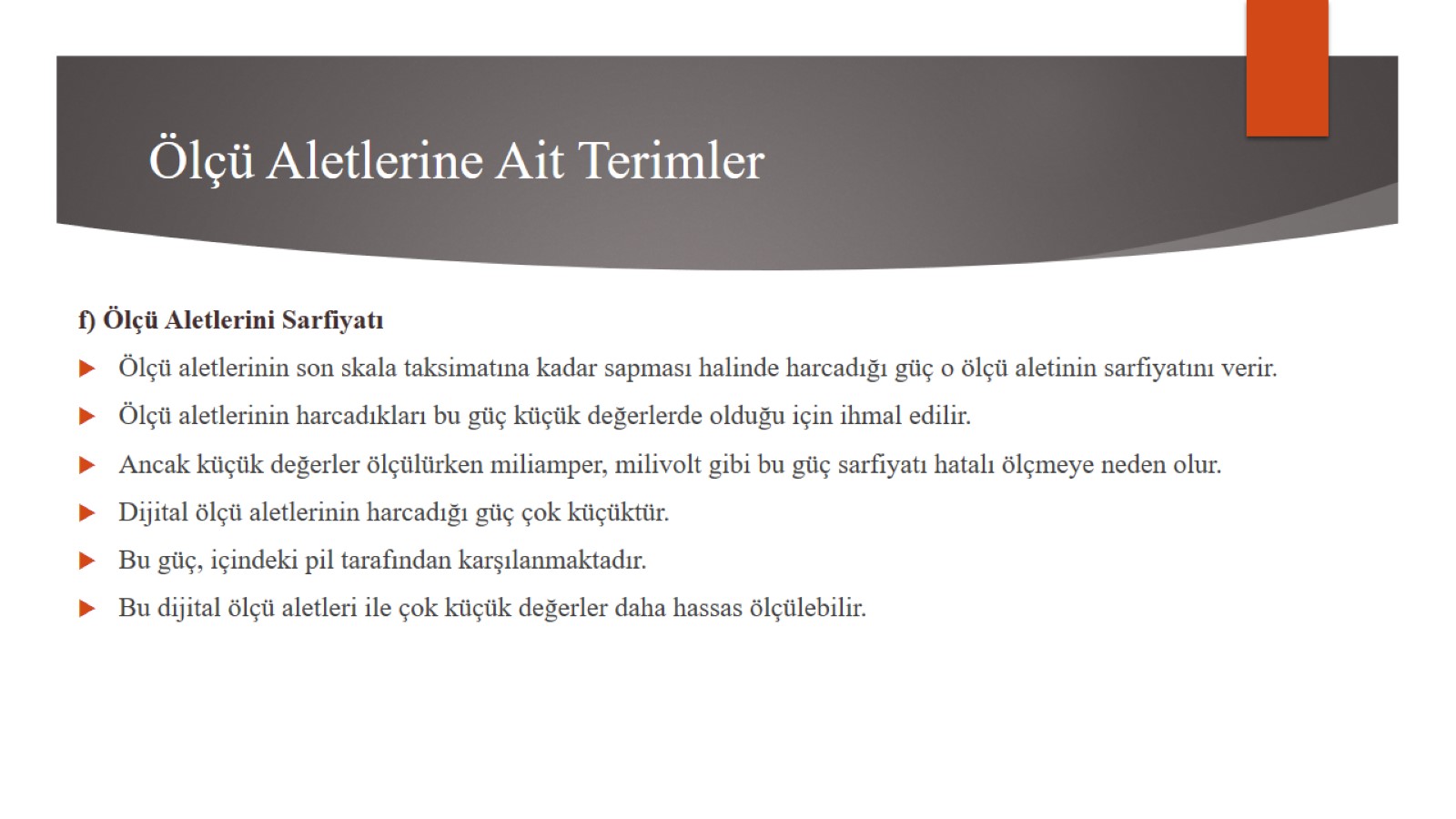 Ölçü Aletlerine Ait Terimler
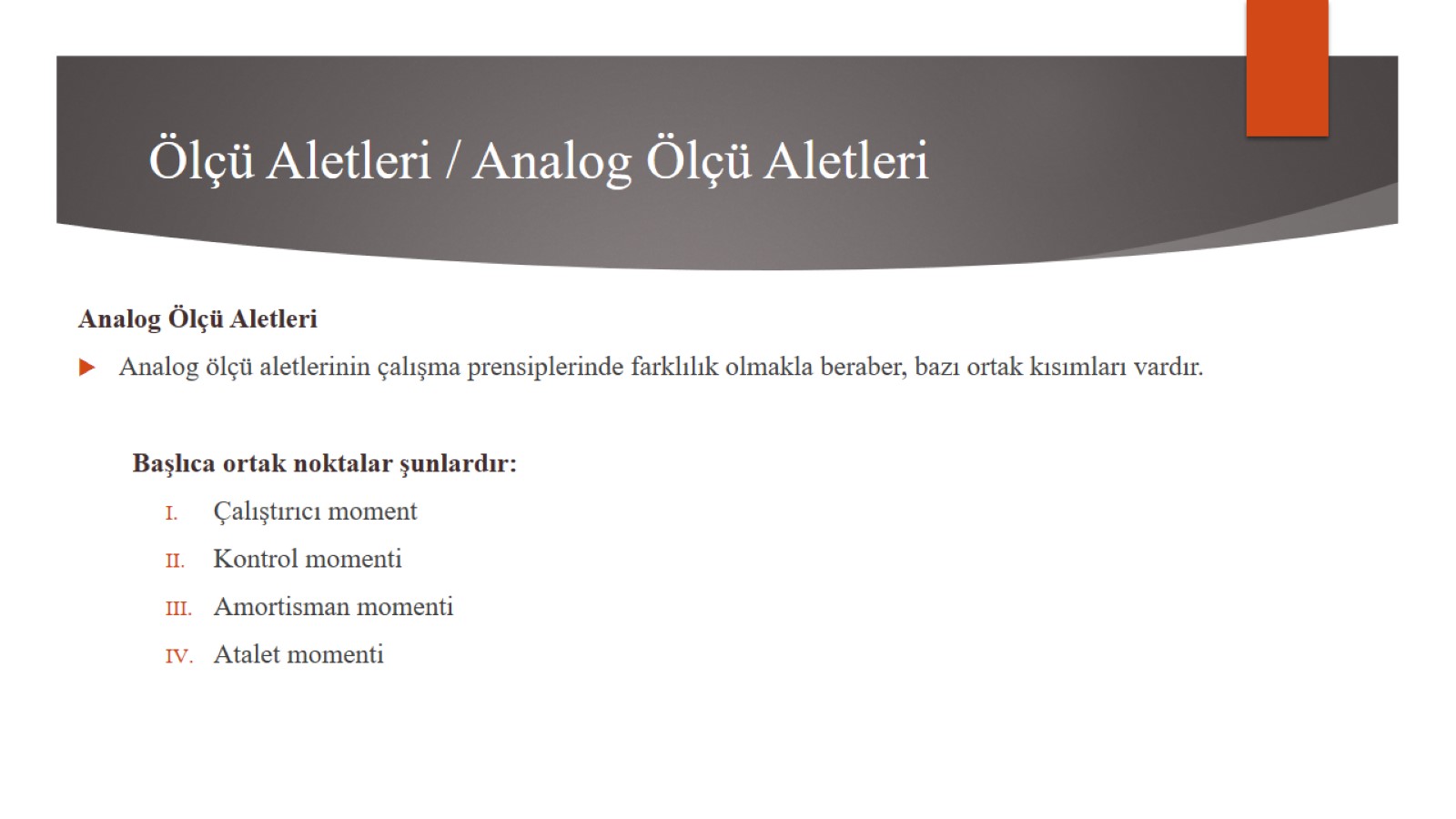 Ölçü Aletleri / Analog Ölçü Aletleri
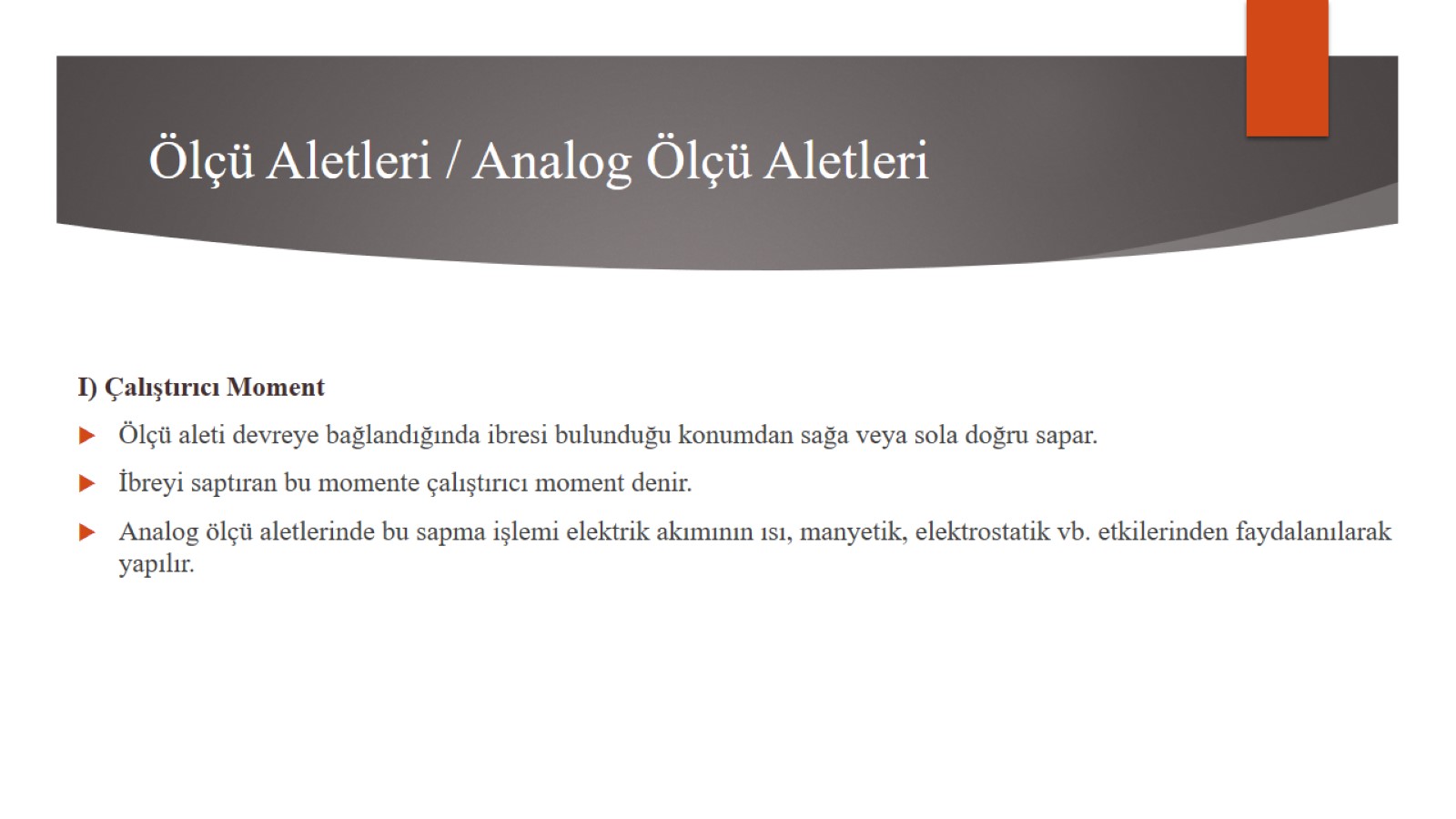 Ölçü Aletleri / Analog Ölçü Aletleri
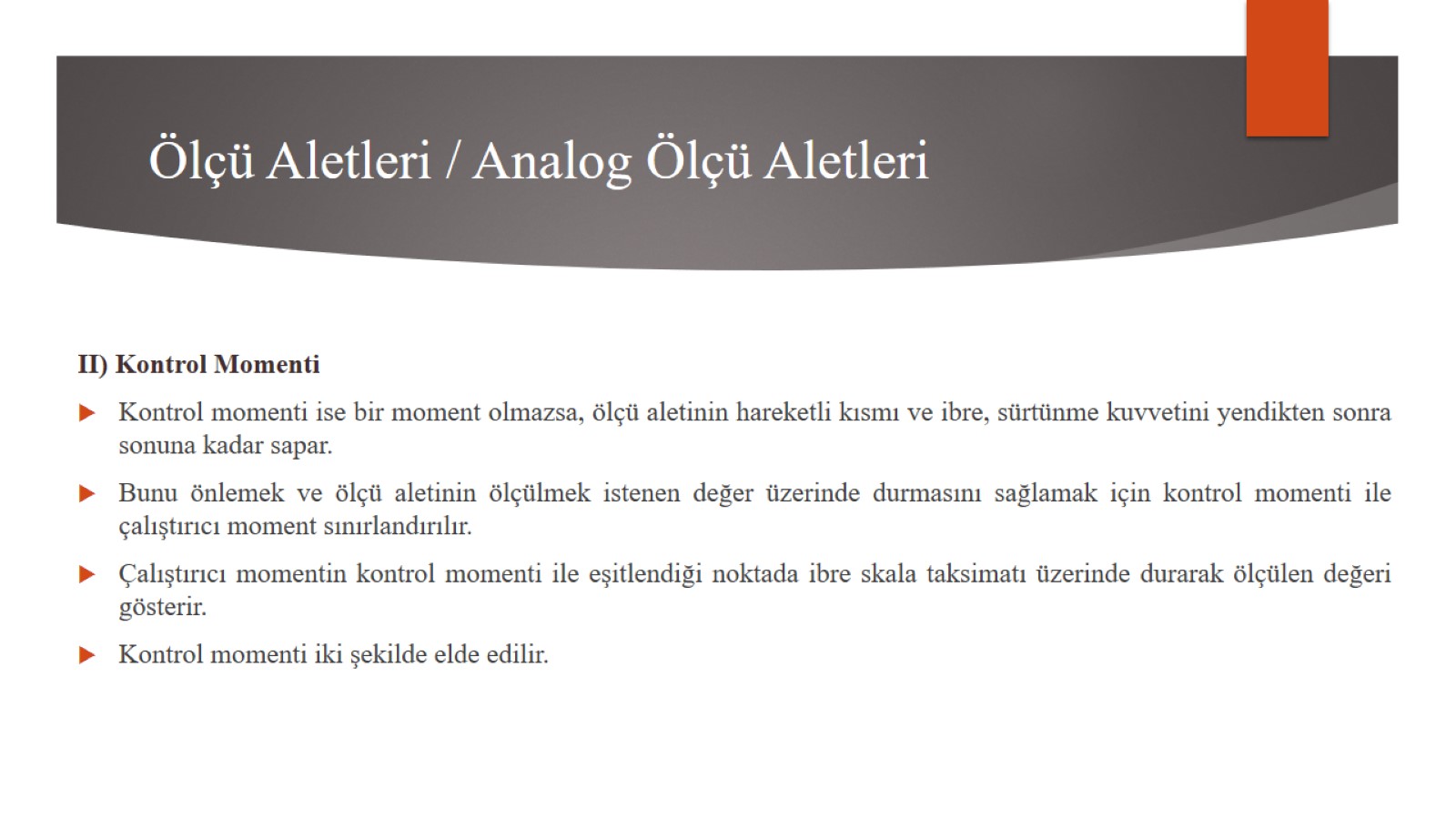 Ölçü Aletleri / Analog Ölçü Aletleri
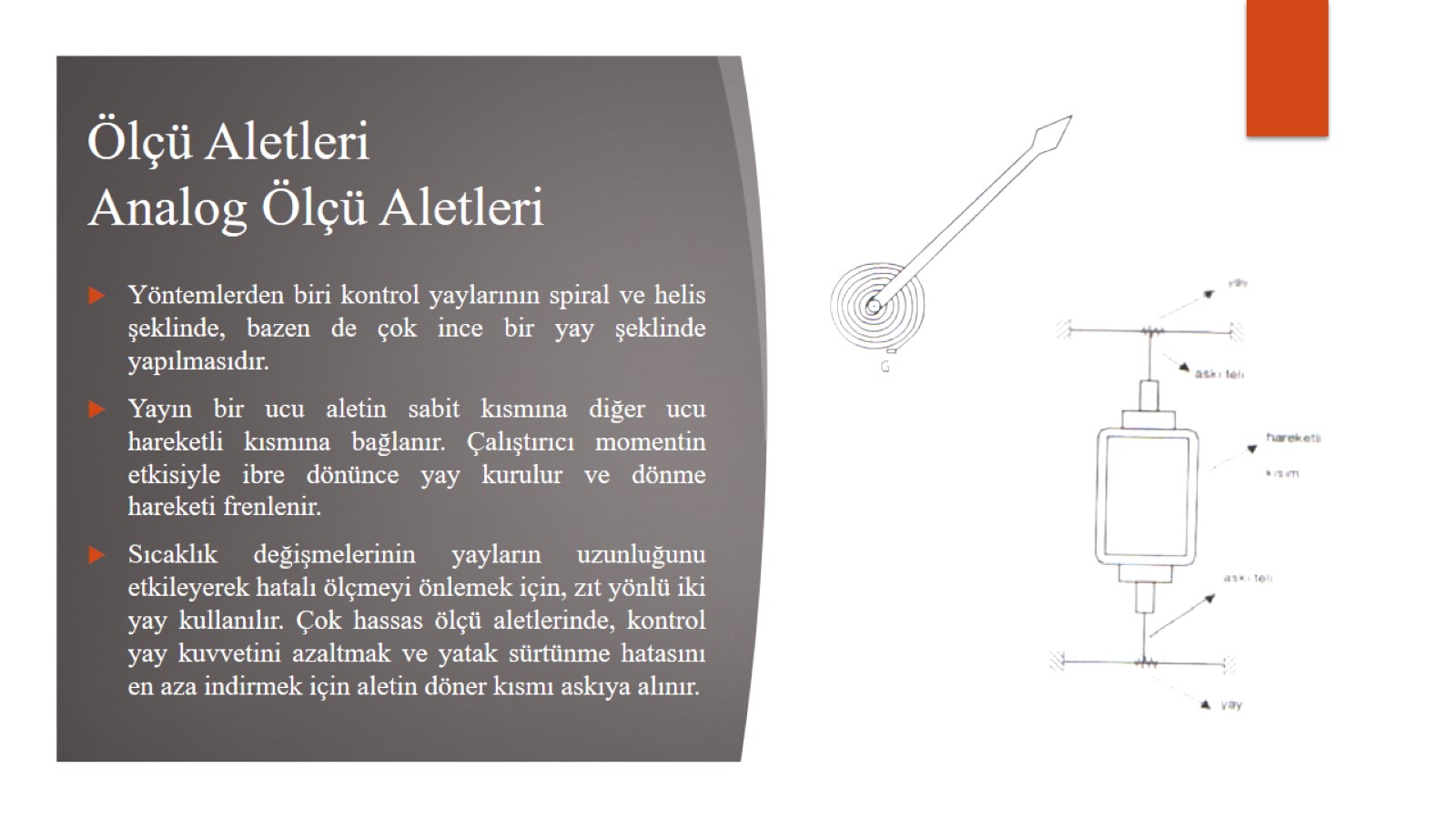 Ölçü AletleriAnalog Ölçü Aletleri
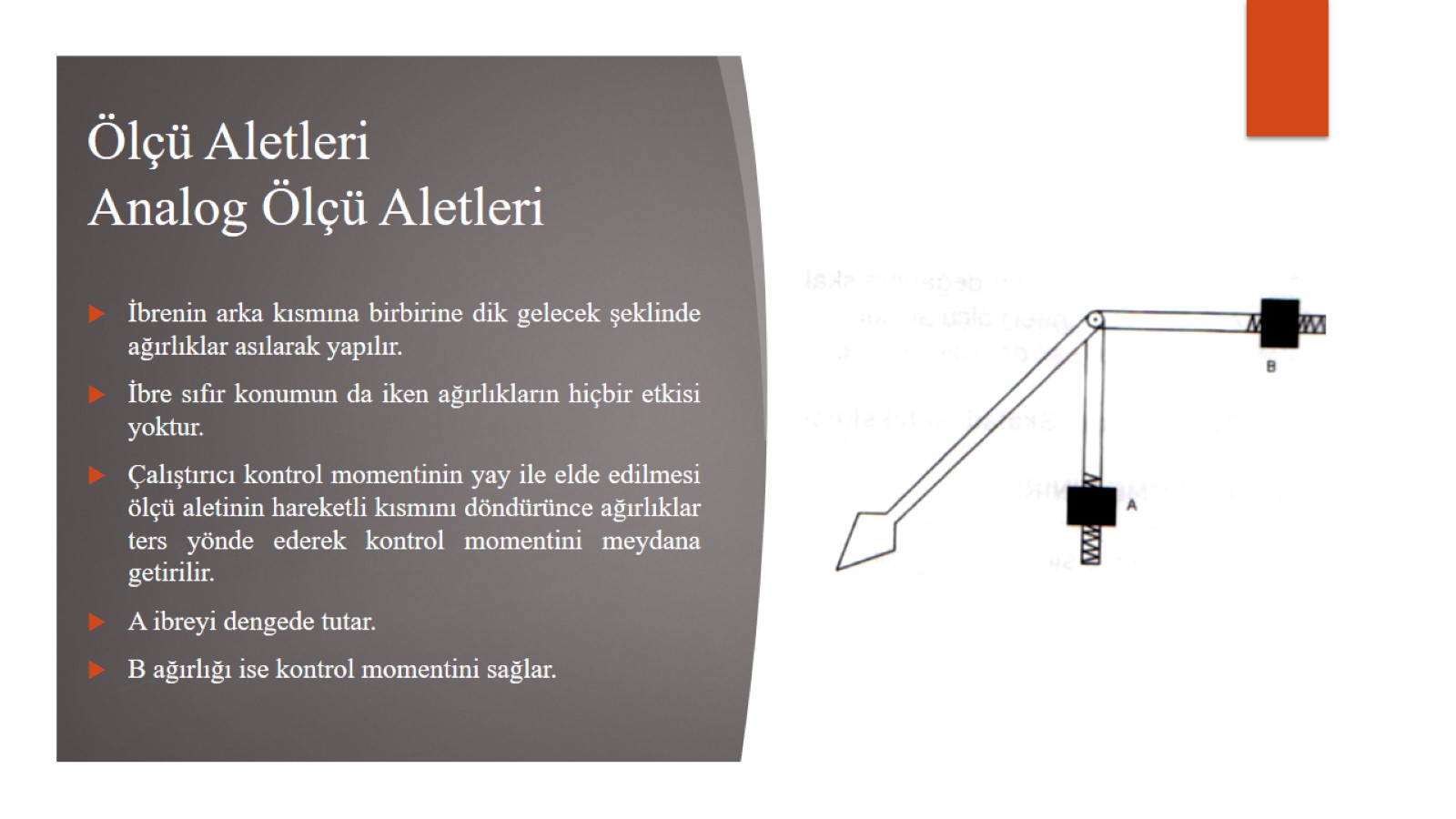 Ölçü AletleriAnalog Ölçü Aletleri
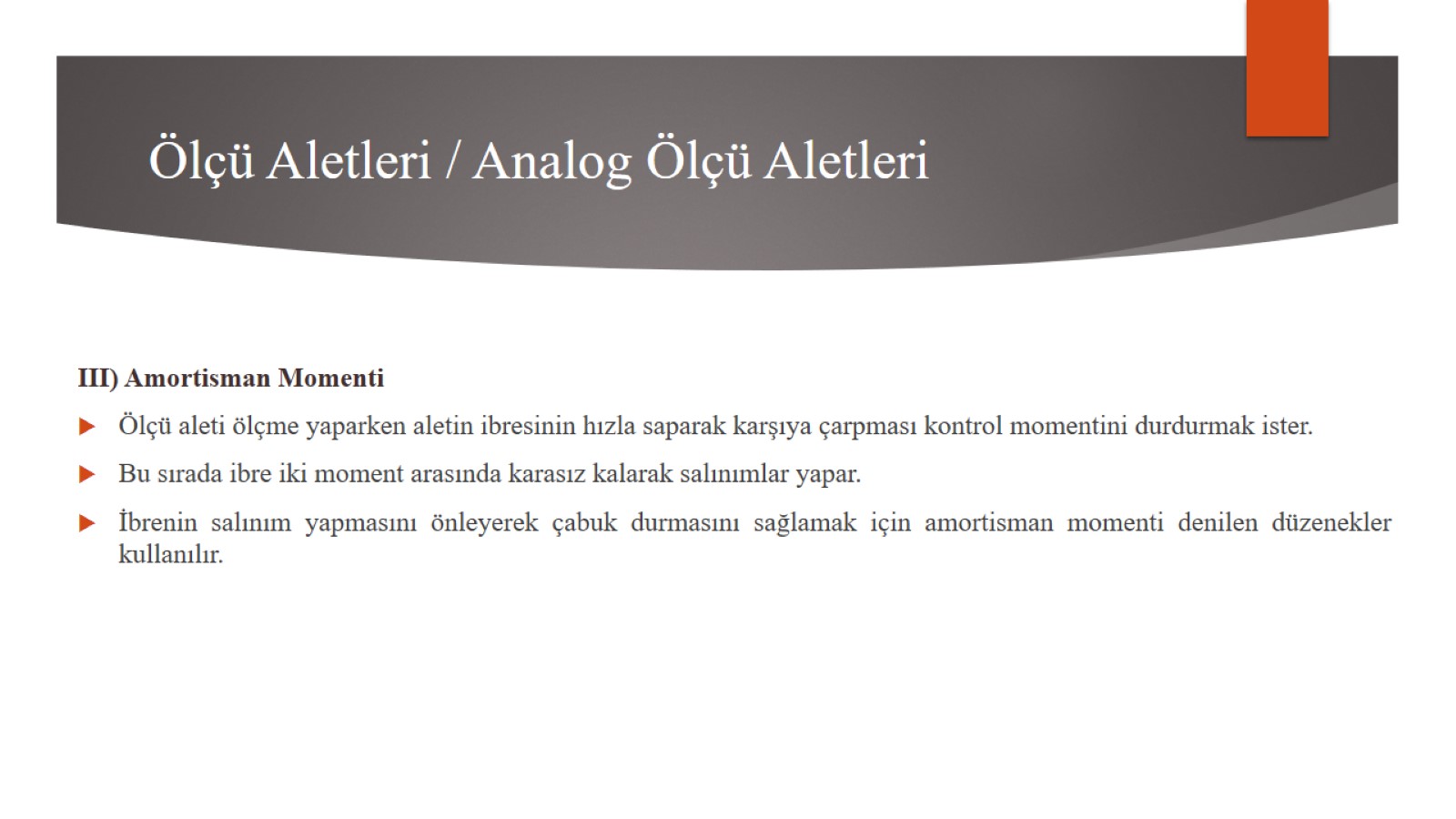 Ölçü Aletleri / Analog Ölçü Aletleri
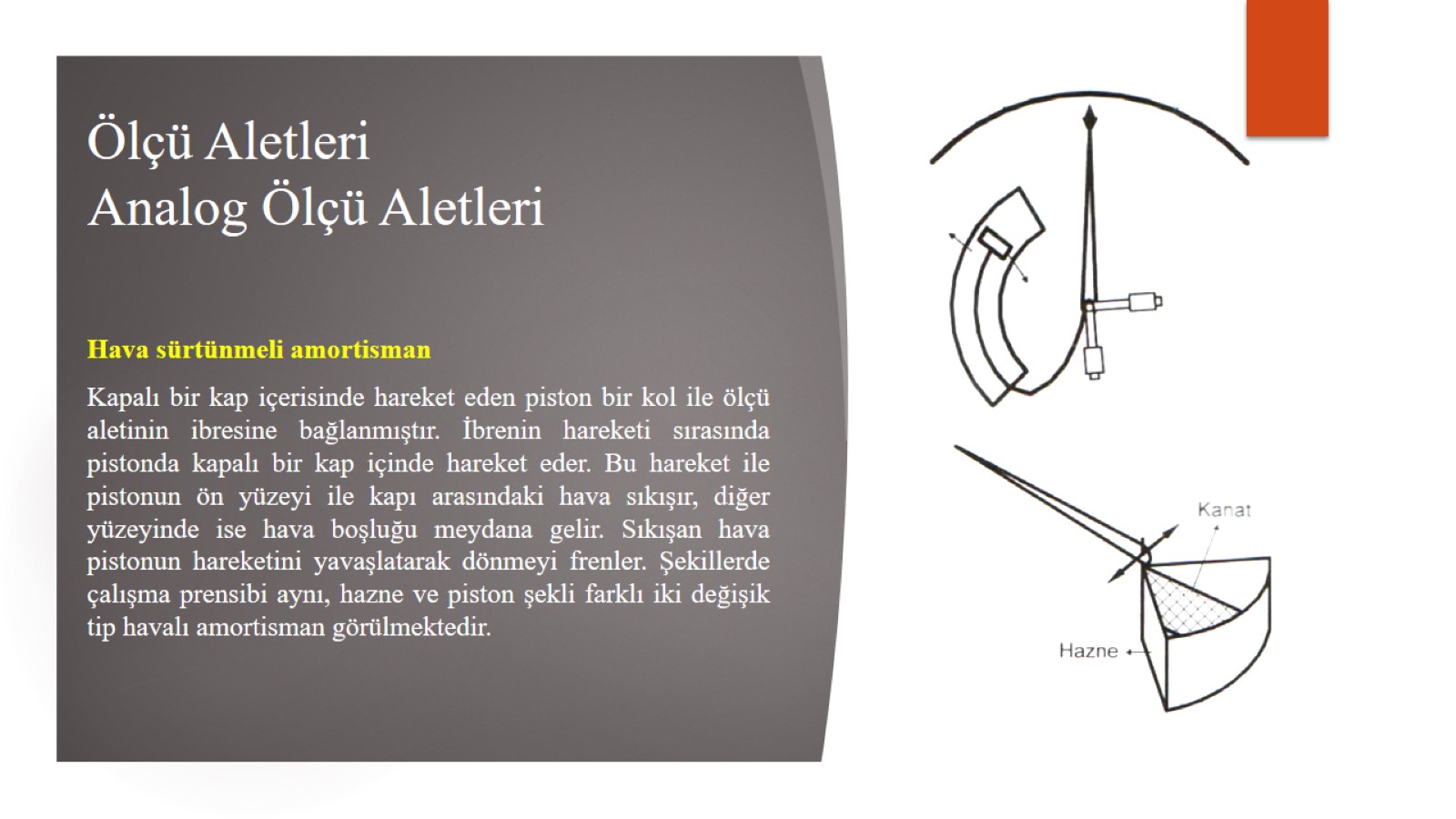 Ölçü AletleriAnalog Ölçü Aletleri
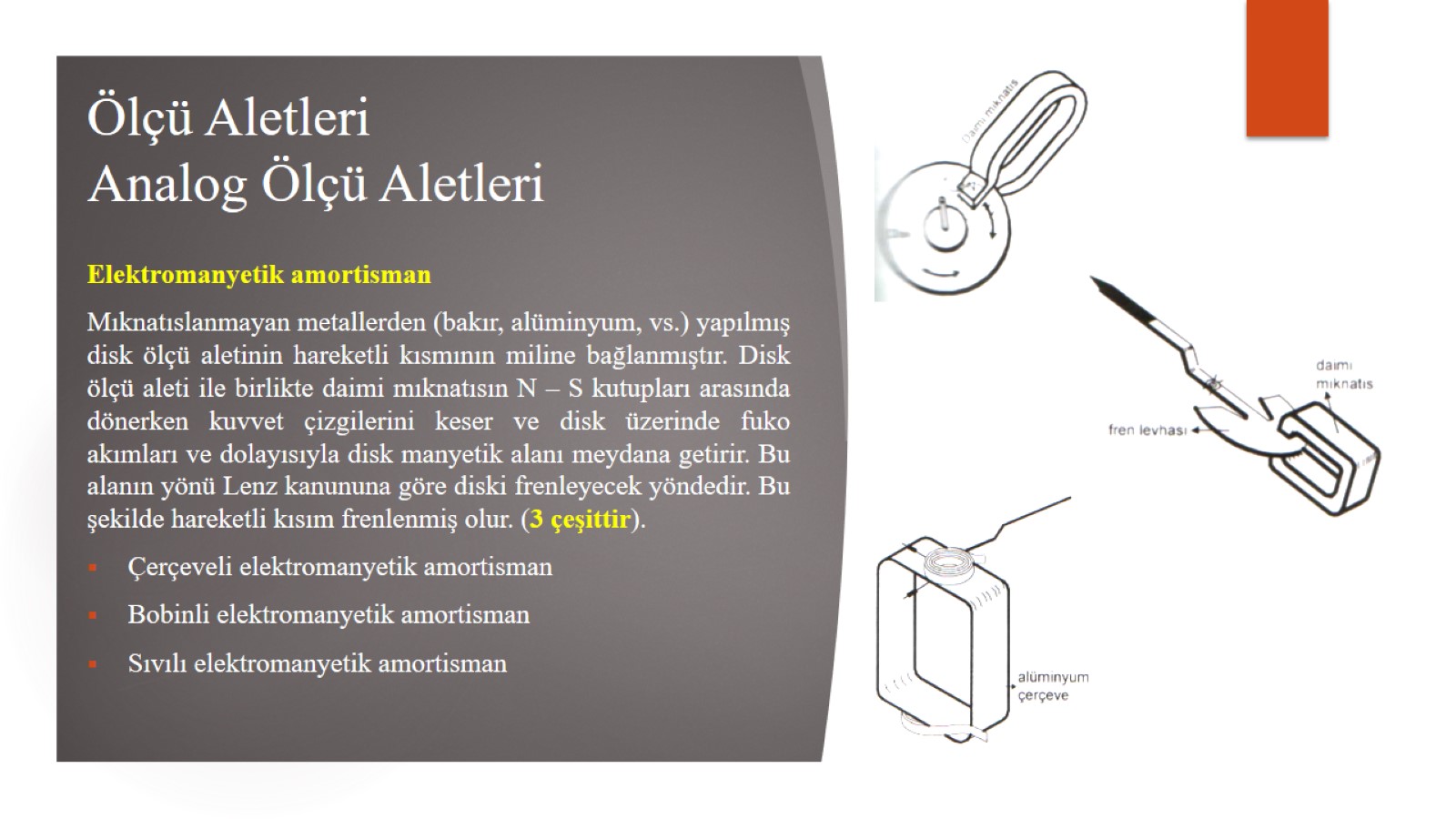 Ölçü AletleriAnalog Ölçü Aletleri
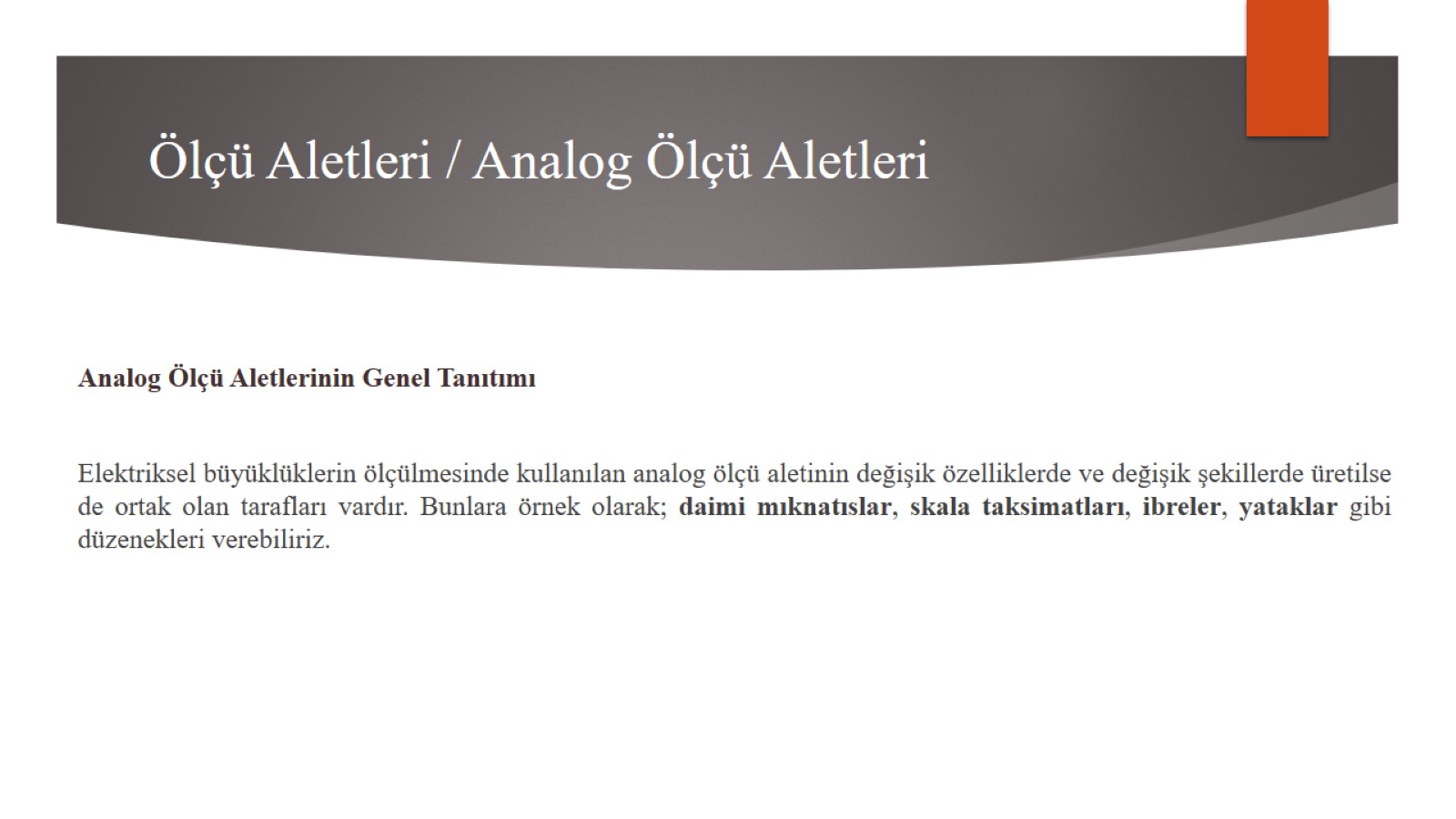 Ölçü Aletleri / Analog Ölçü Aletleri
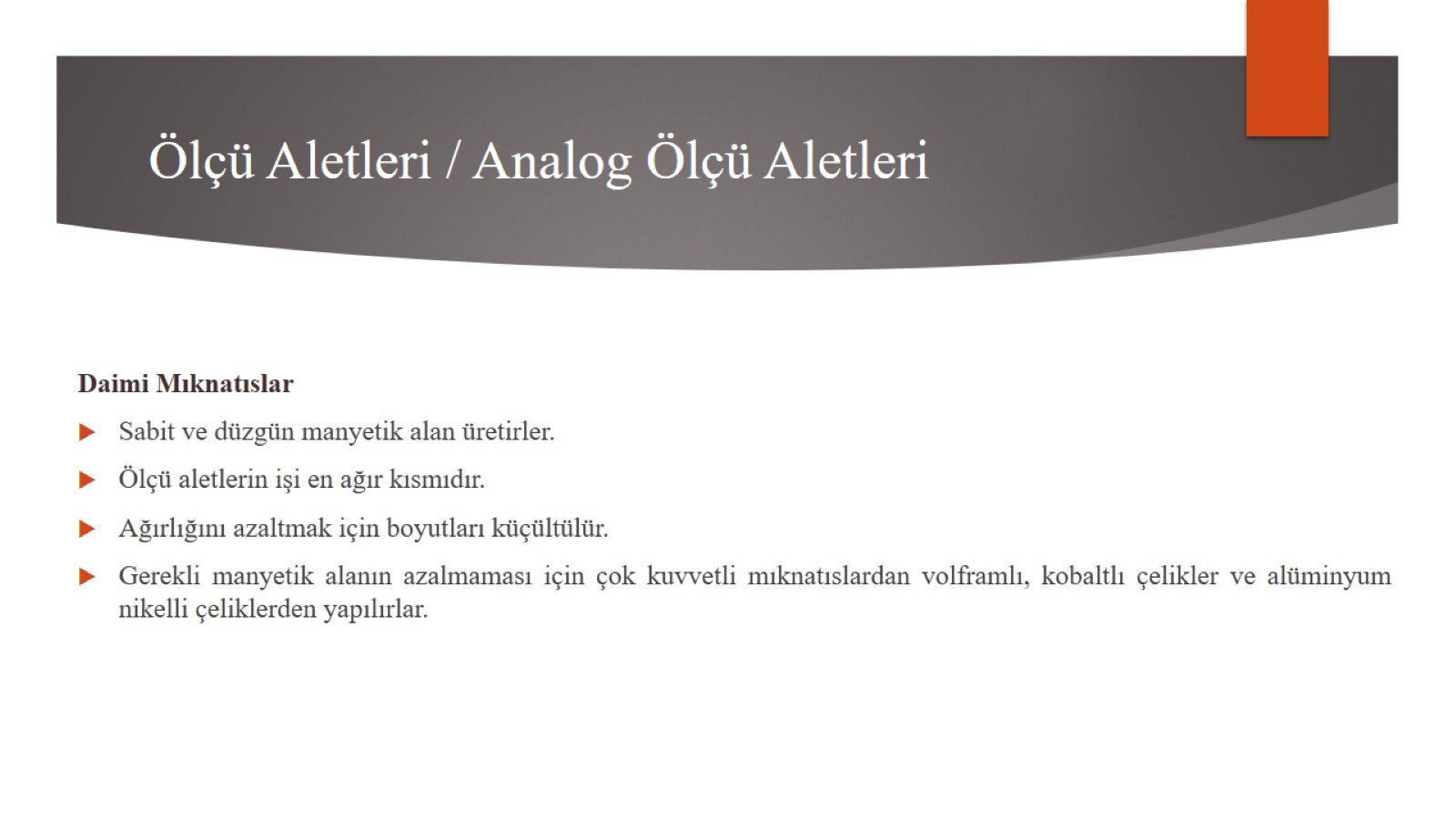 Ölçü Aletleri / Analog Ölçü Aletleri
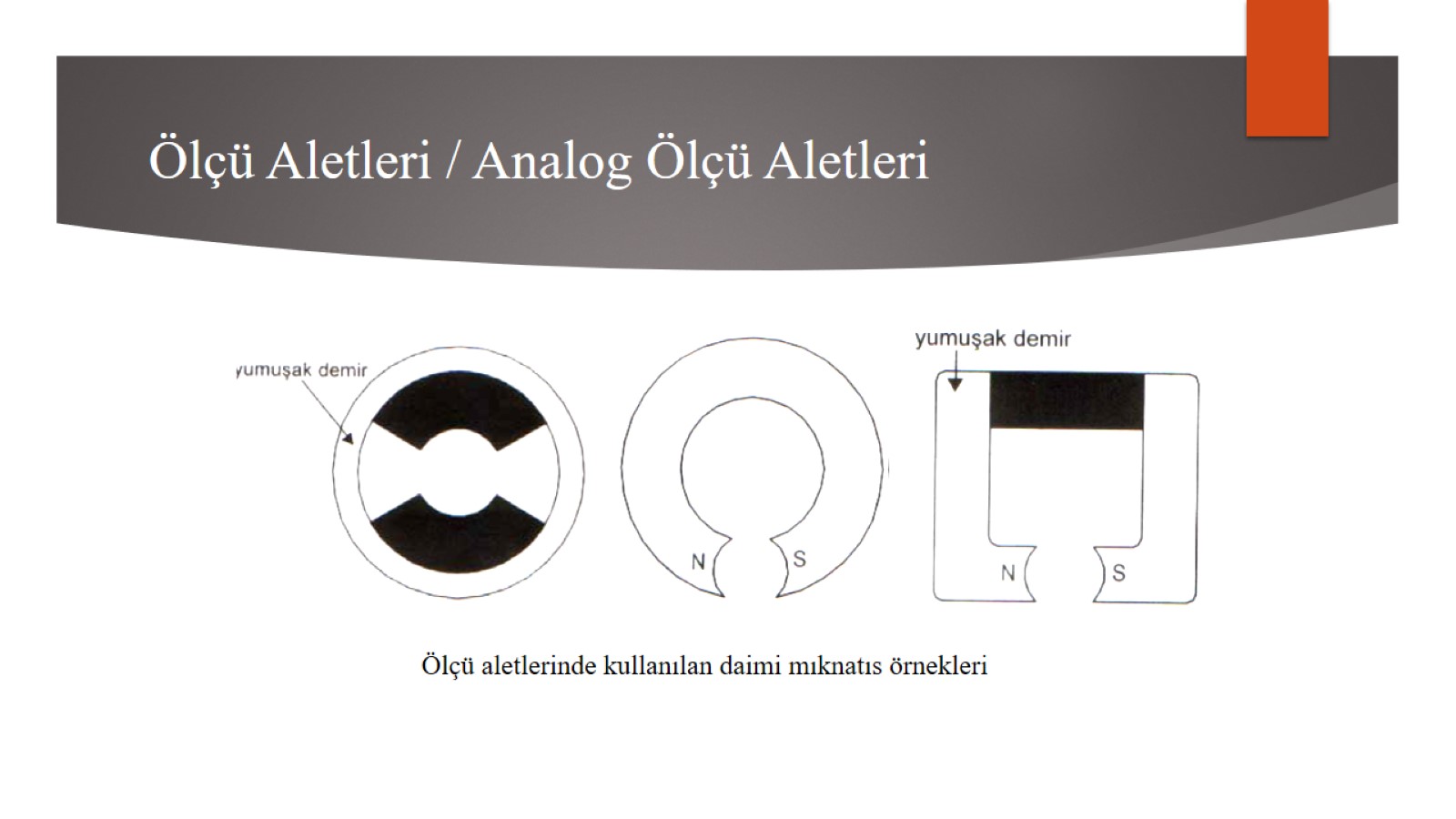 Ölçü Aletleri / Analog Ölçü Aletleri
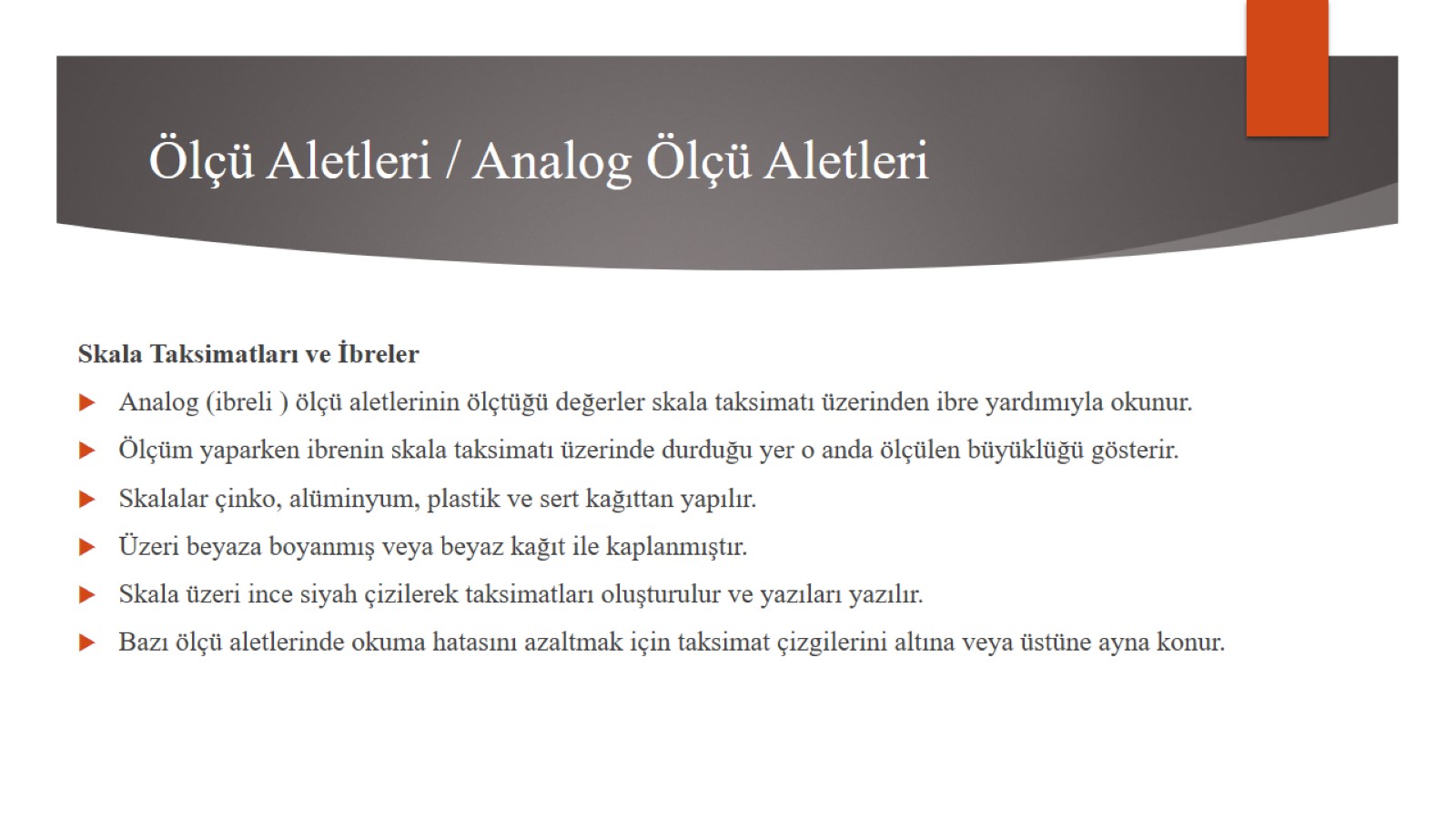 Ölçü Aletleri / Analog Ölçü Aletleri
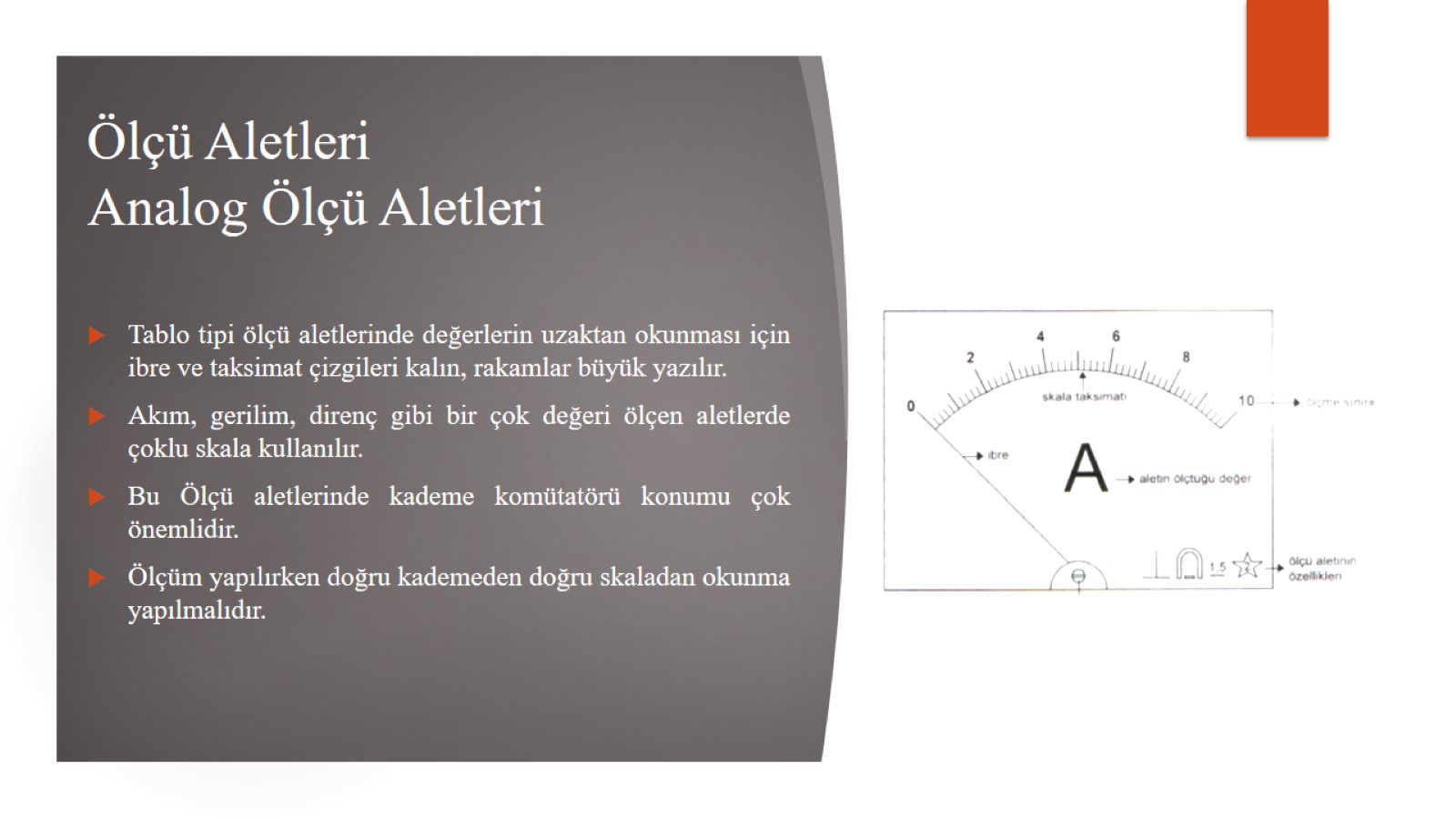 Ölçü AletleriAnalog Ölçü Aletleri
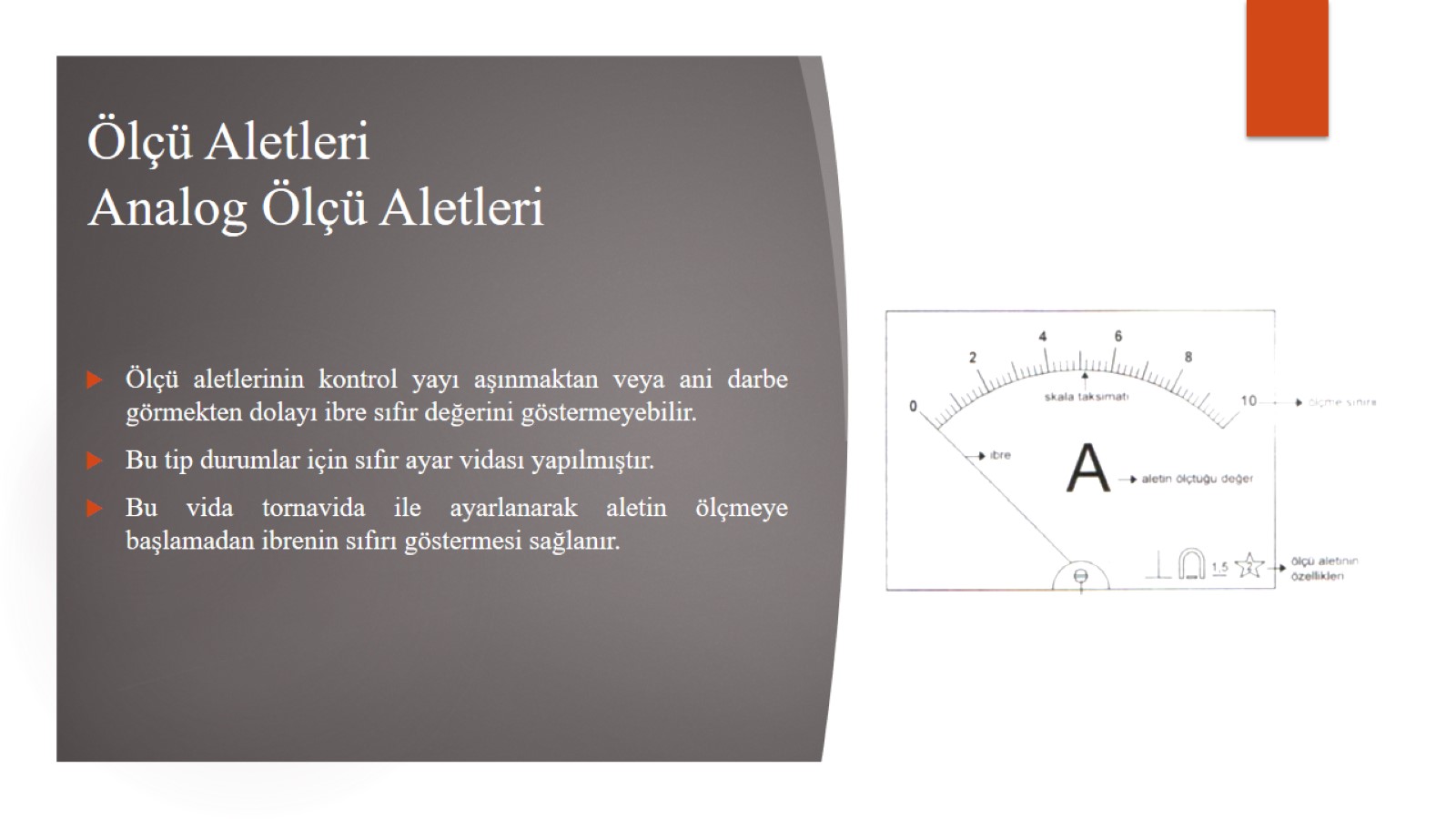 Ölçü AletleriAnalog Ölçü Aletleri
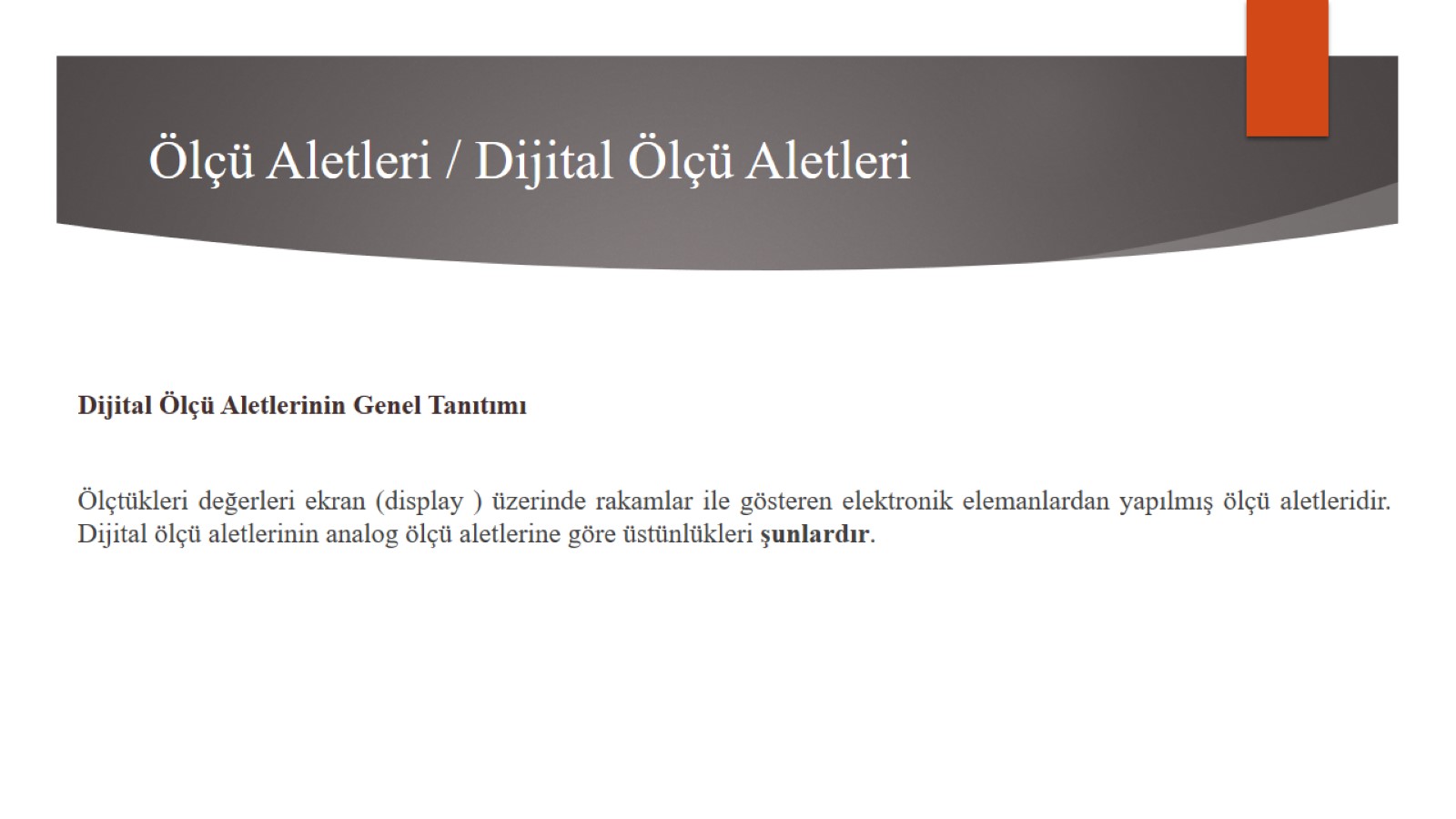 Ölçü Aletleri / Dijital Ölçü Aletleri
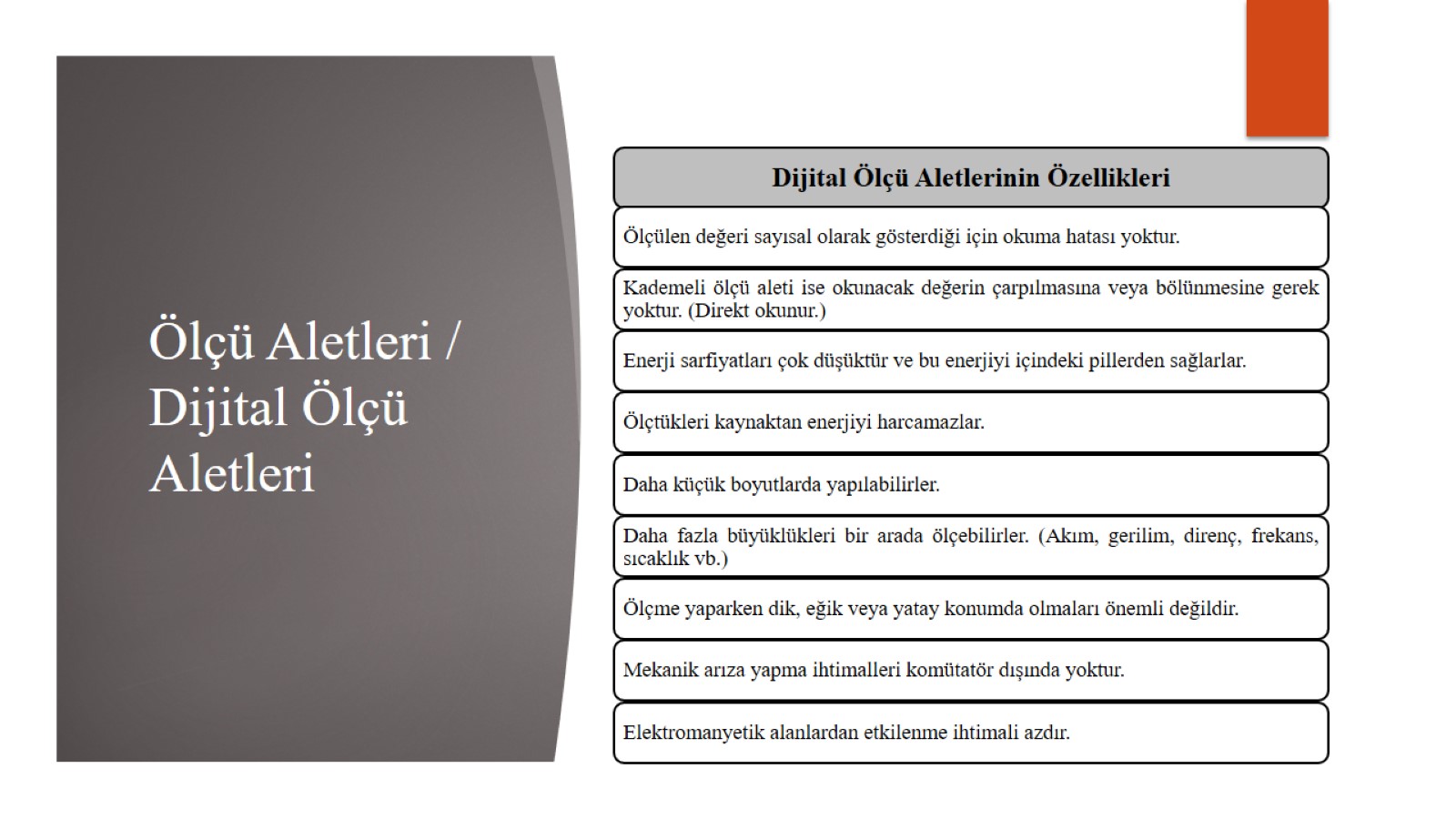 Ölçü Aletleri / Dijital Ölçü Aletleri
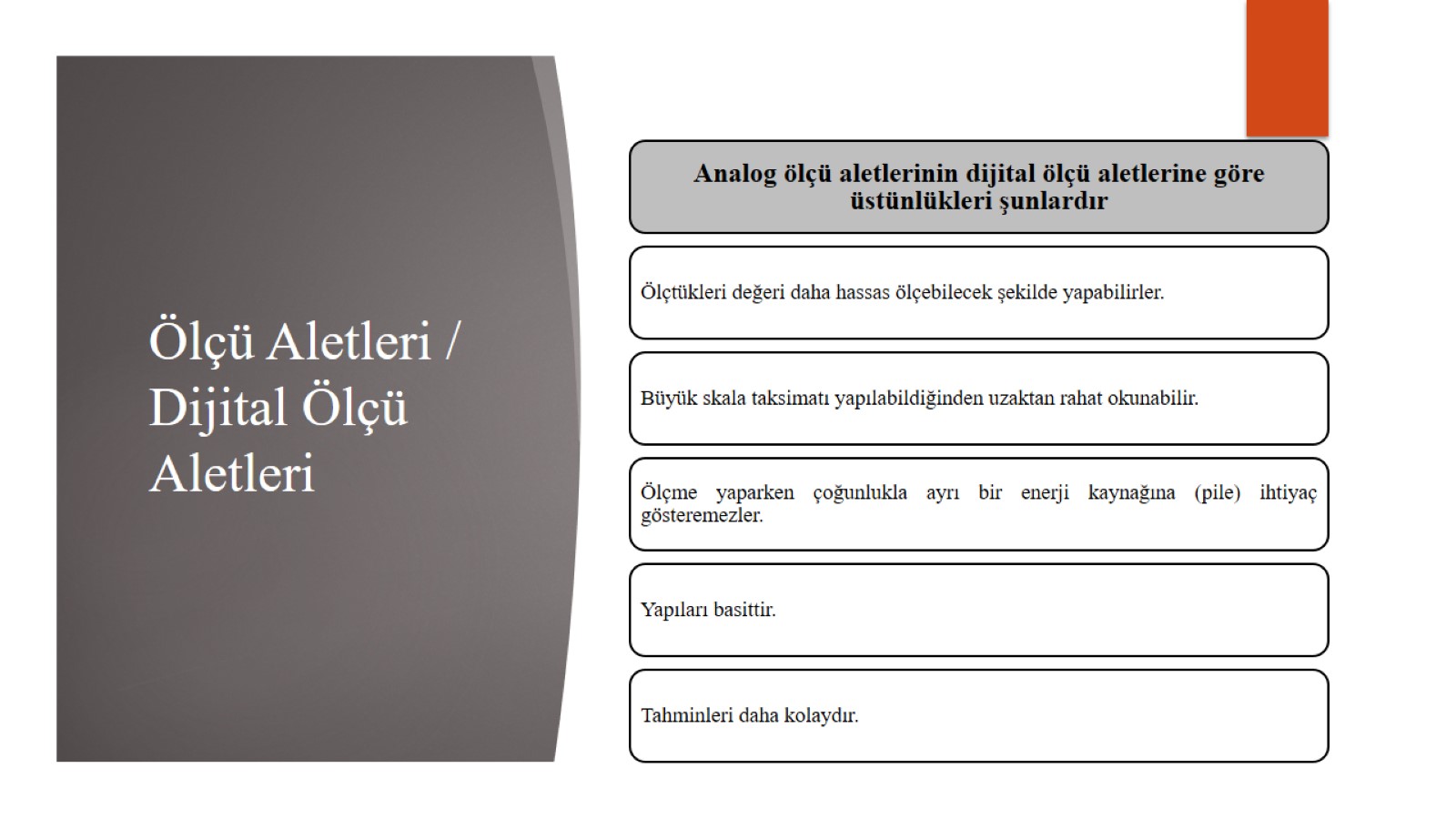 Ölçü Aletleri / Dijital Ölçü Aletleri
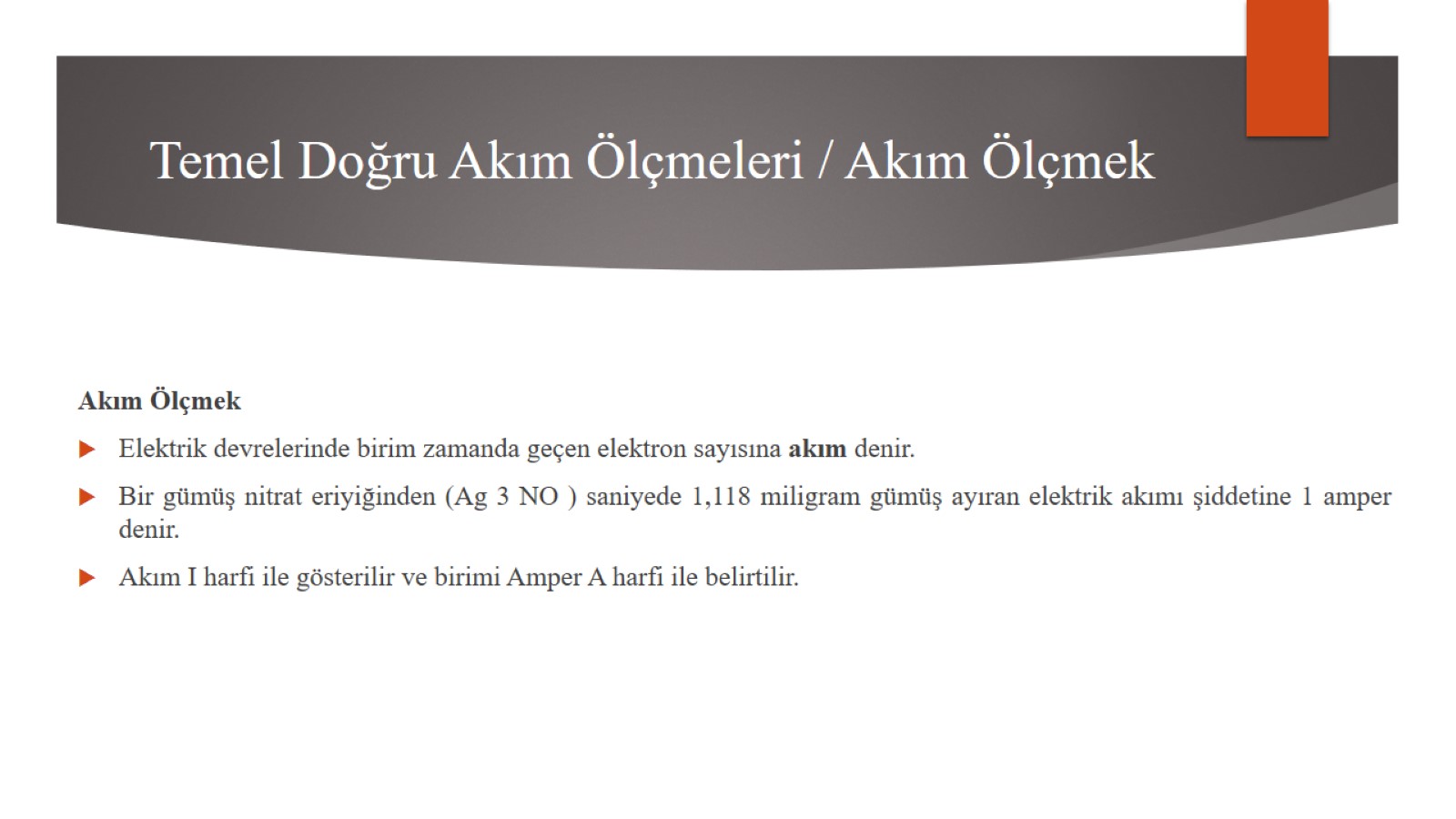 Temel Doğru Akım Ölçmeleri / Akım Ölçmek
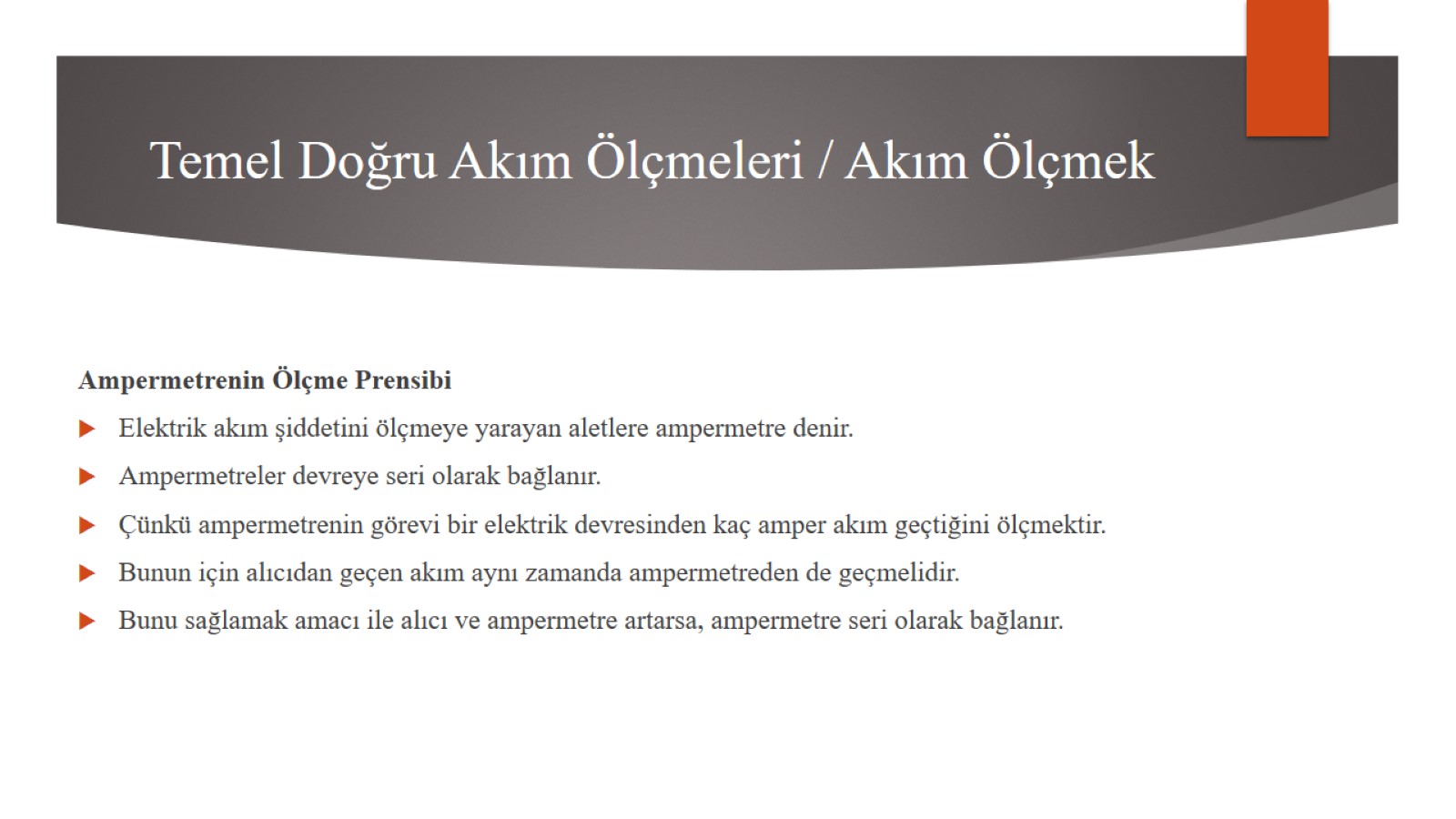 Temel Doğru Akım Ölçmeleri / Akım Ölçmek
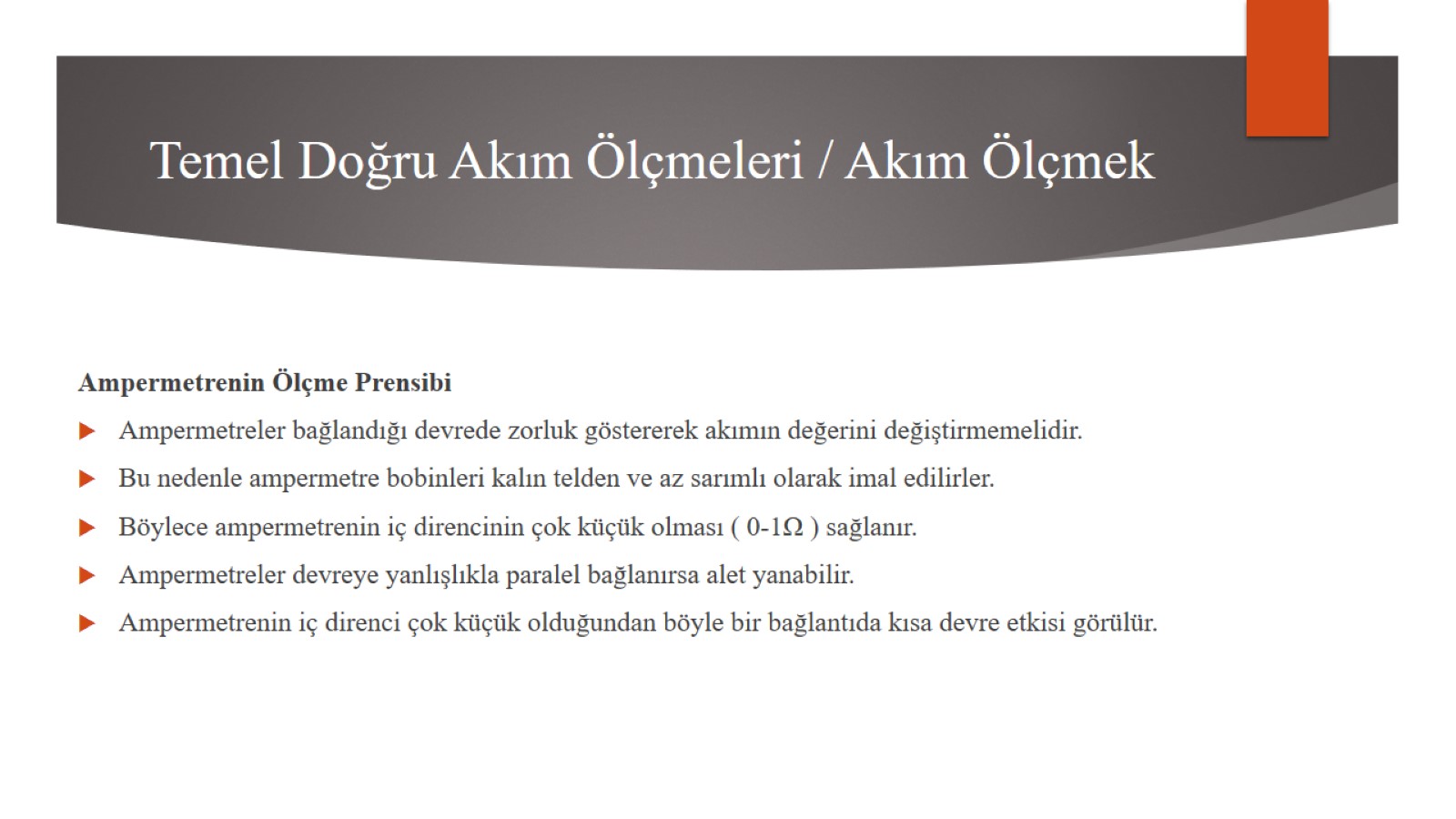 Temel Doğru Akım Ölçmeleri / Akım Ölçmek
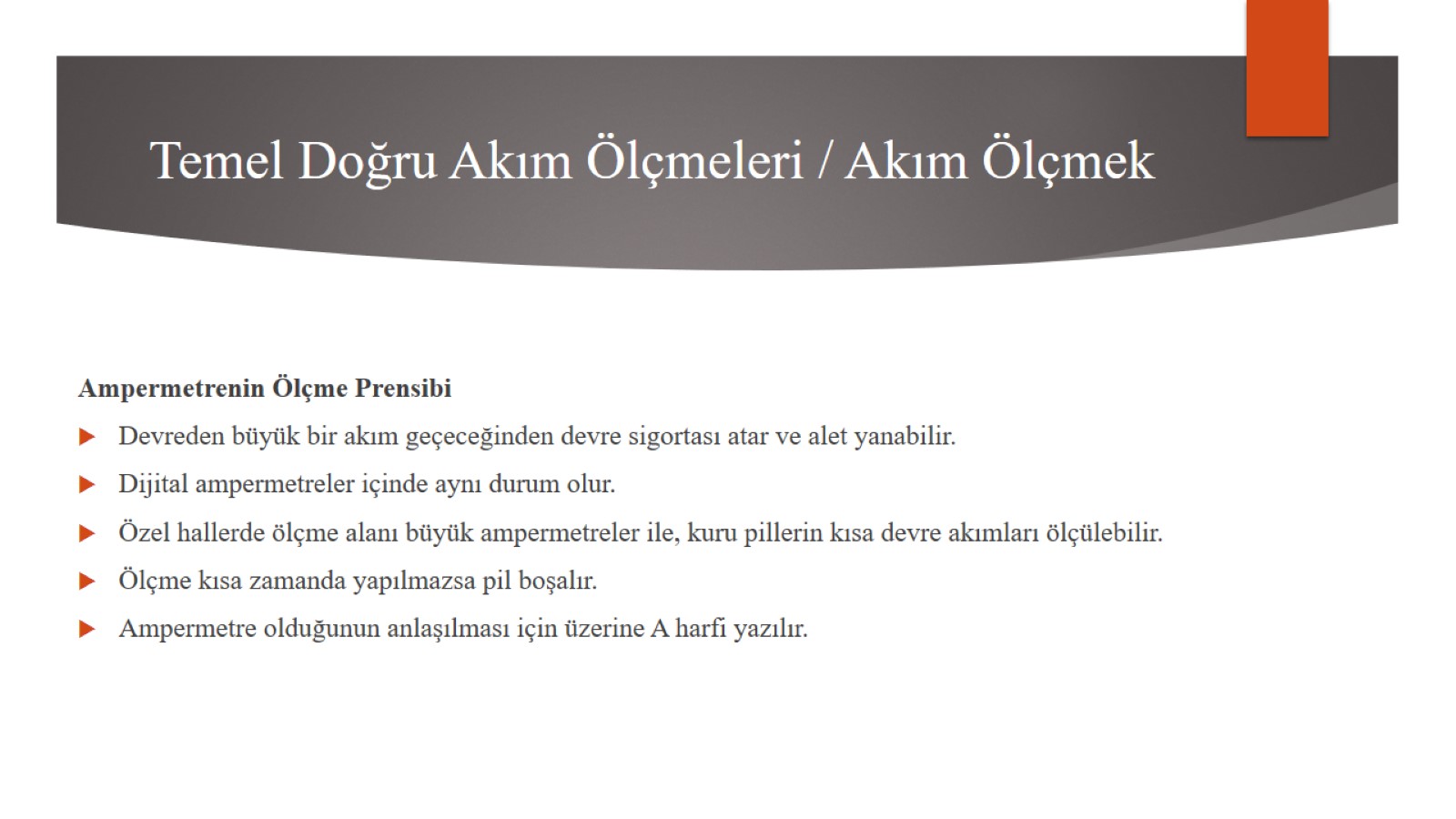 Temel Doğru Akım Ölçmeleri / Akım Ölçmek
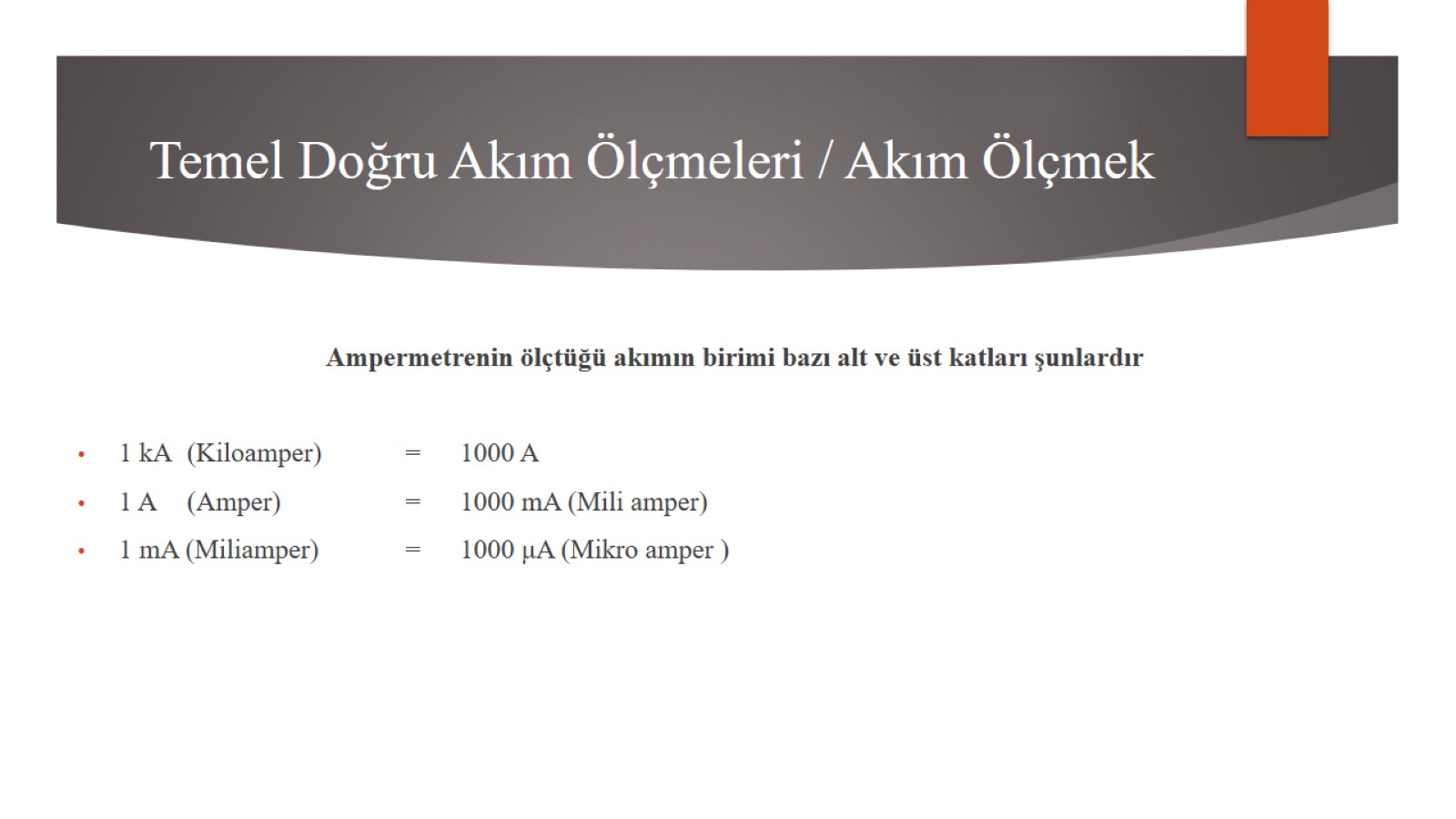 Temel Doğru Akım Ölçmeleri / Akım Ölçmek
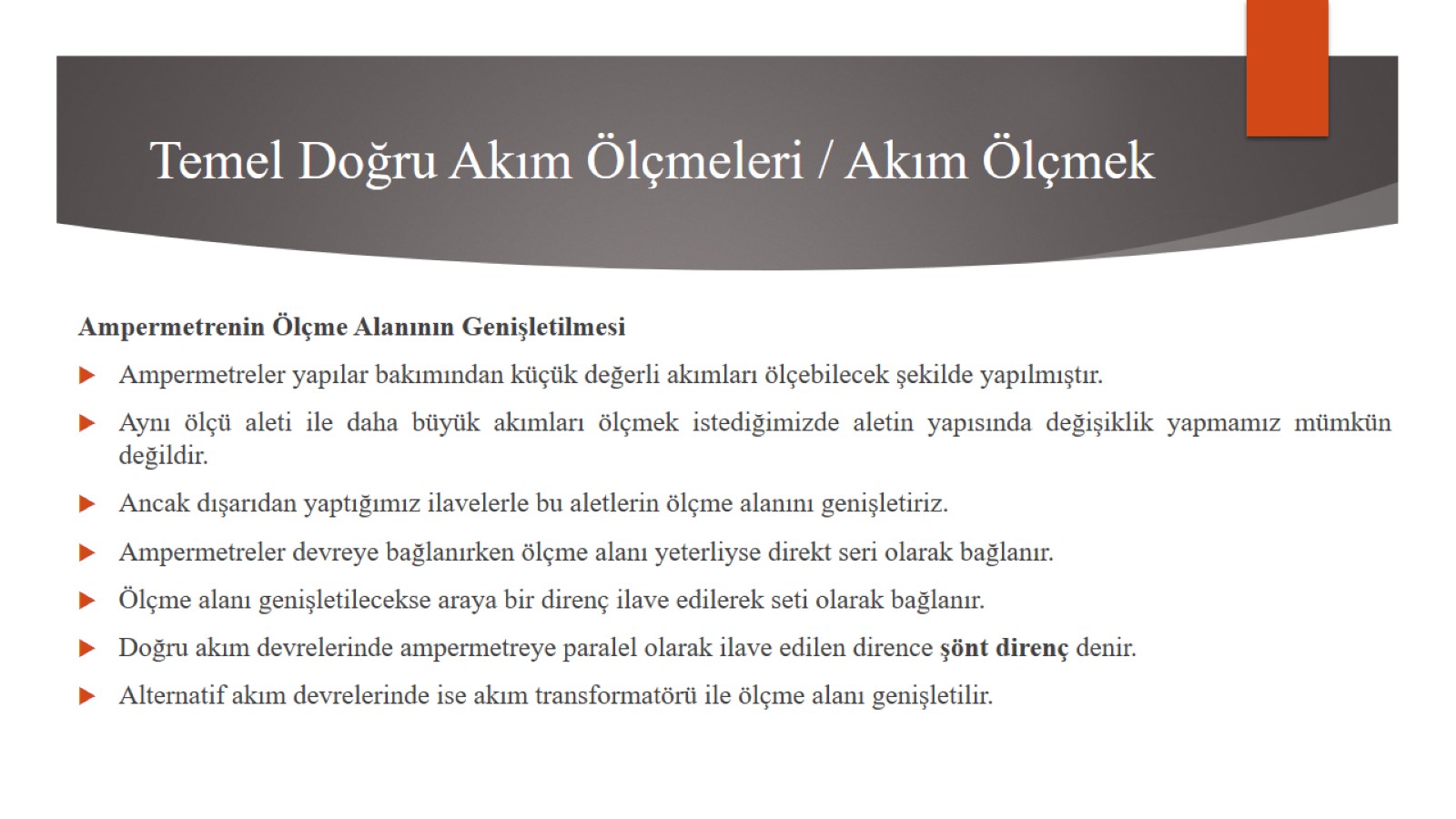 Temel Doğru Akım Ölçmeleri / Akım Ölçmek
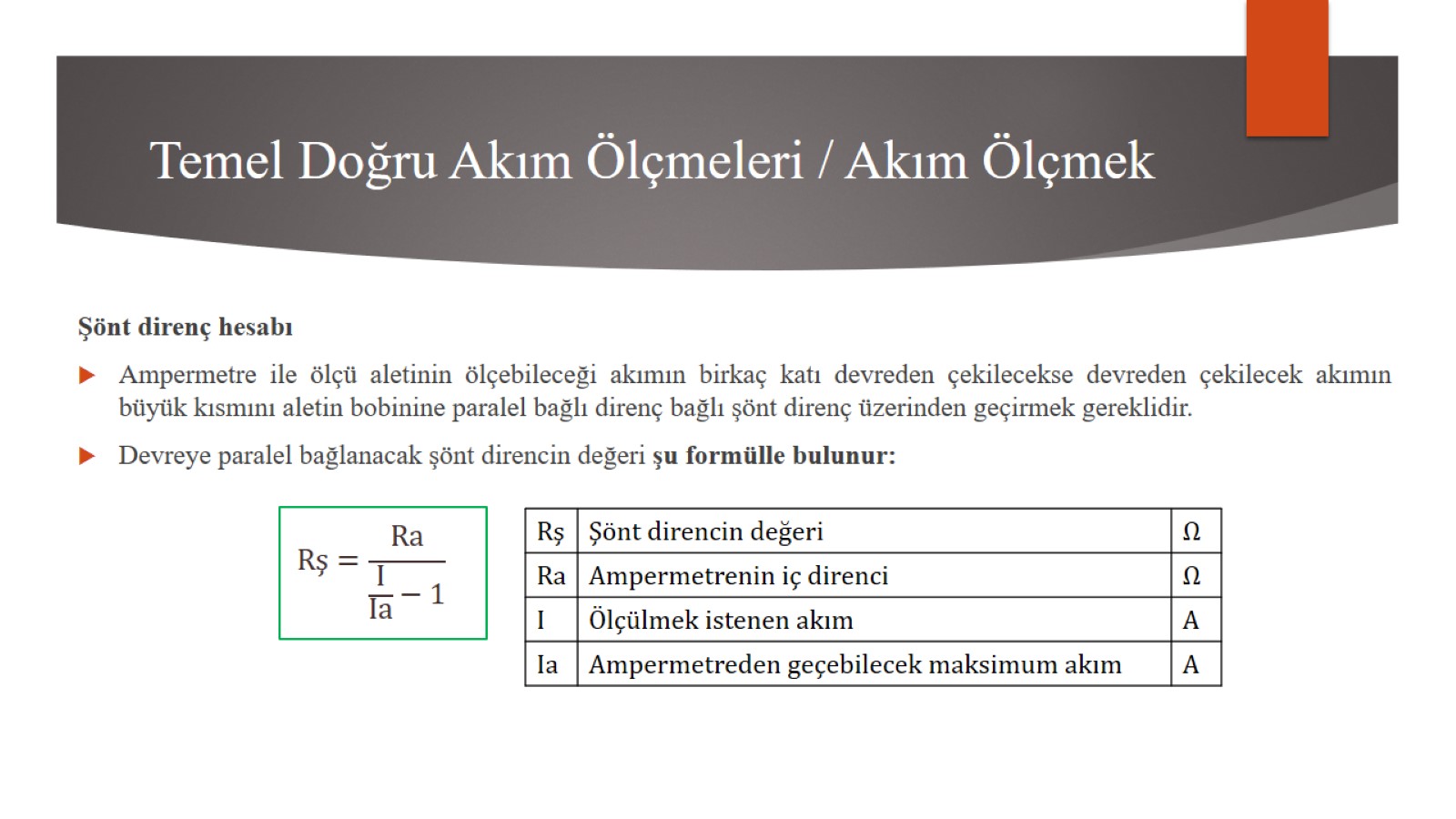 Temel Doğru Akım Ölçmeleri / Akım Ölçmek
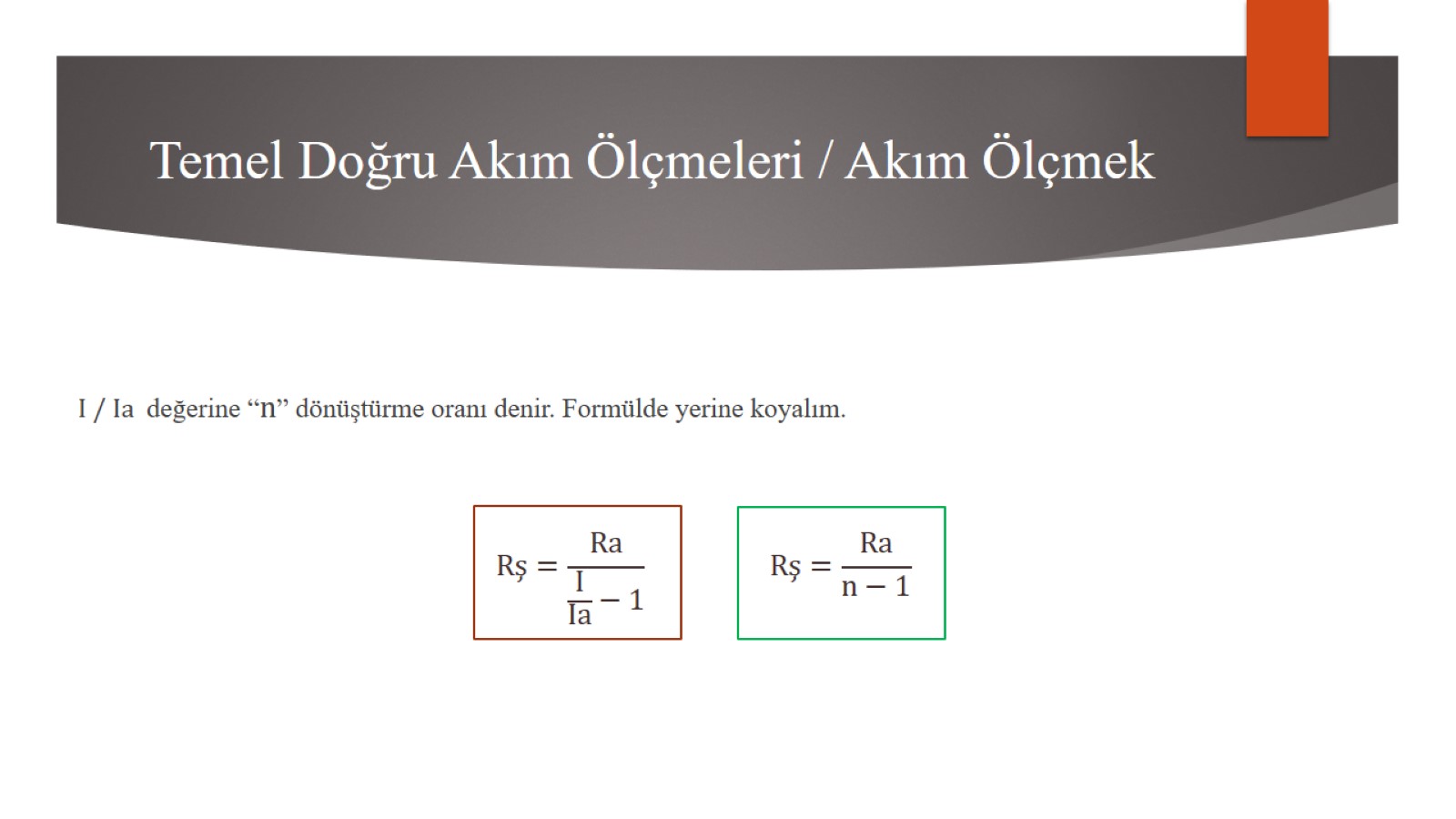 Temel Doğru Akım Ölçmeleri / Akım Ölçmek
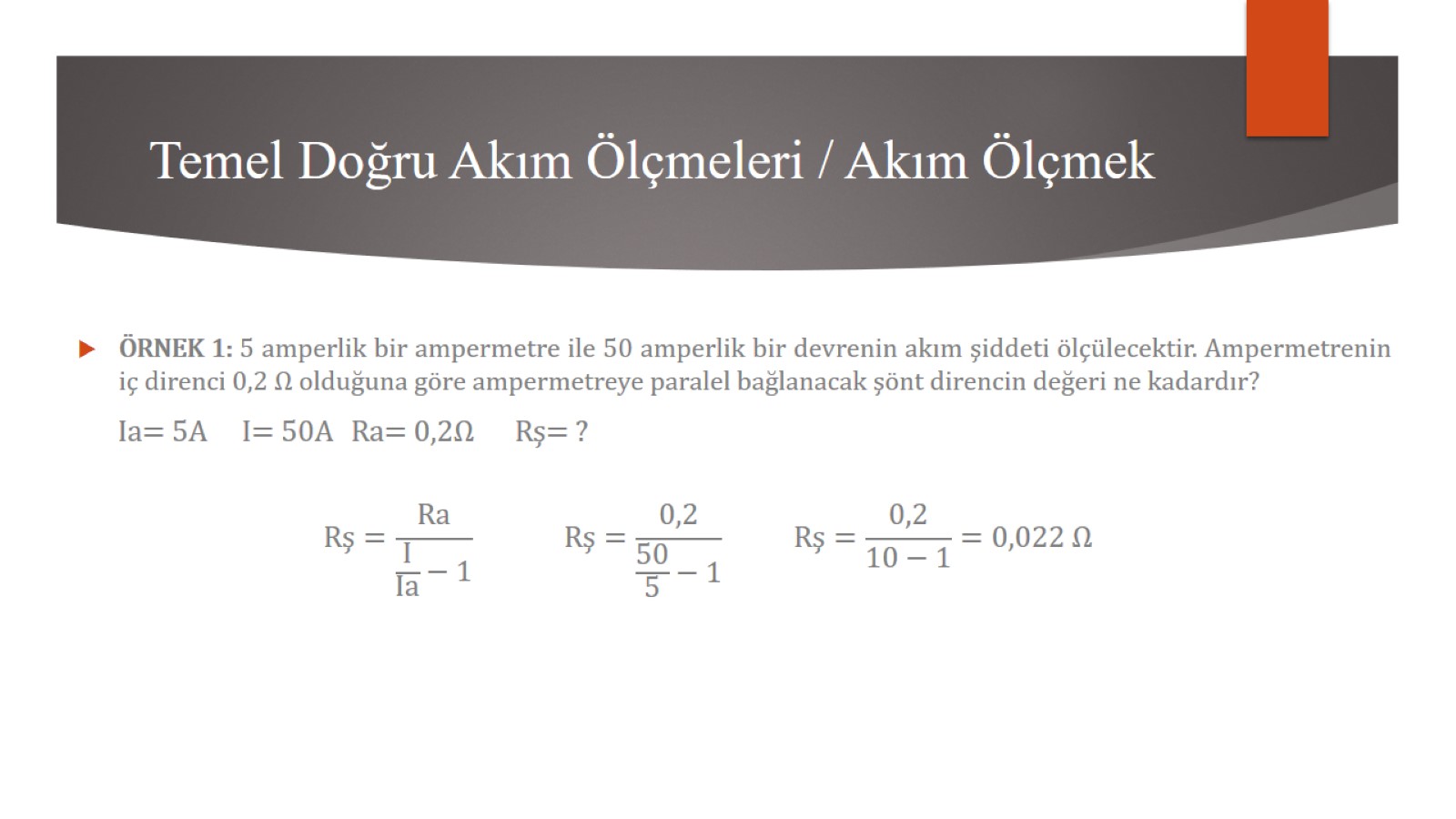 Temel Doğru Akım Ölçmeleri / Akım Ölçmek
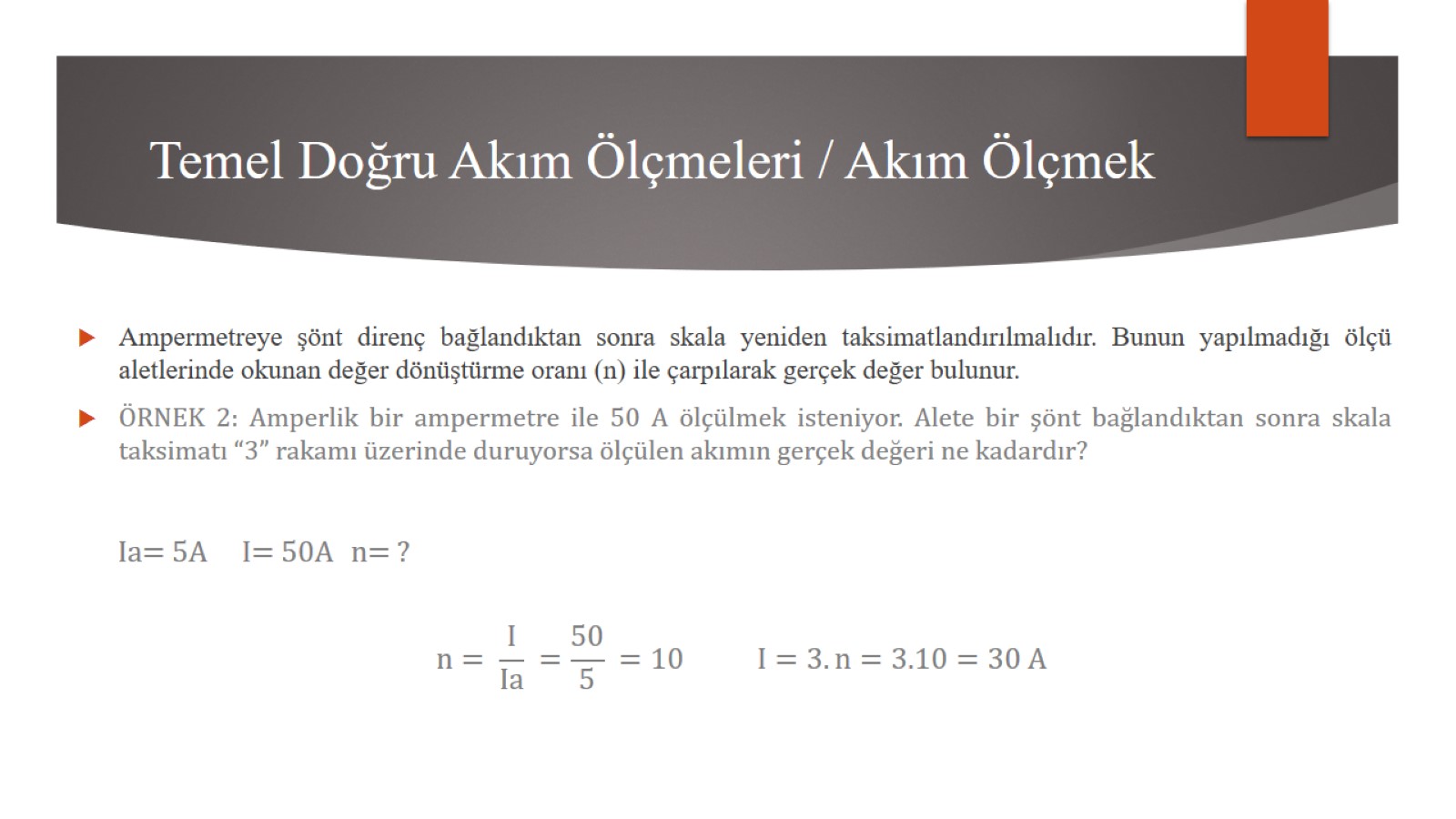 Temel Doğru Akım Ölçmeleri / Akım Ölçmek
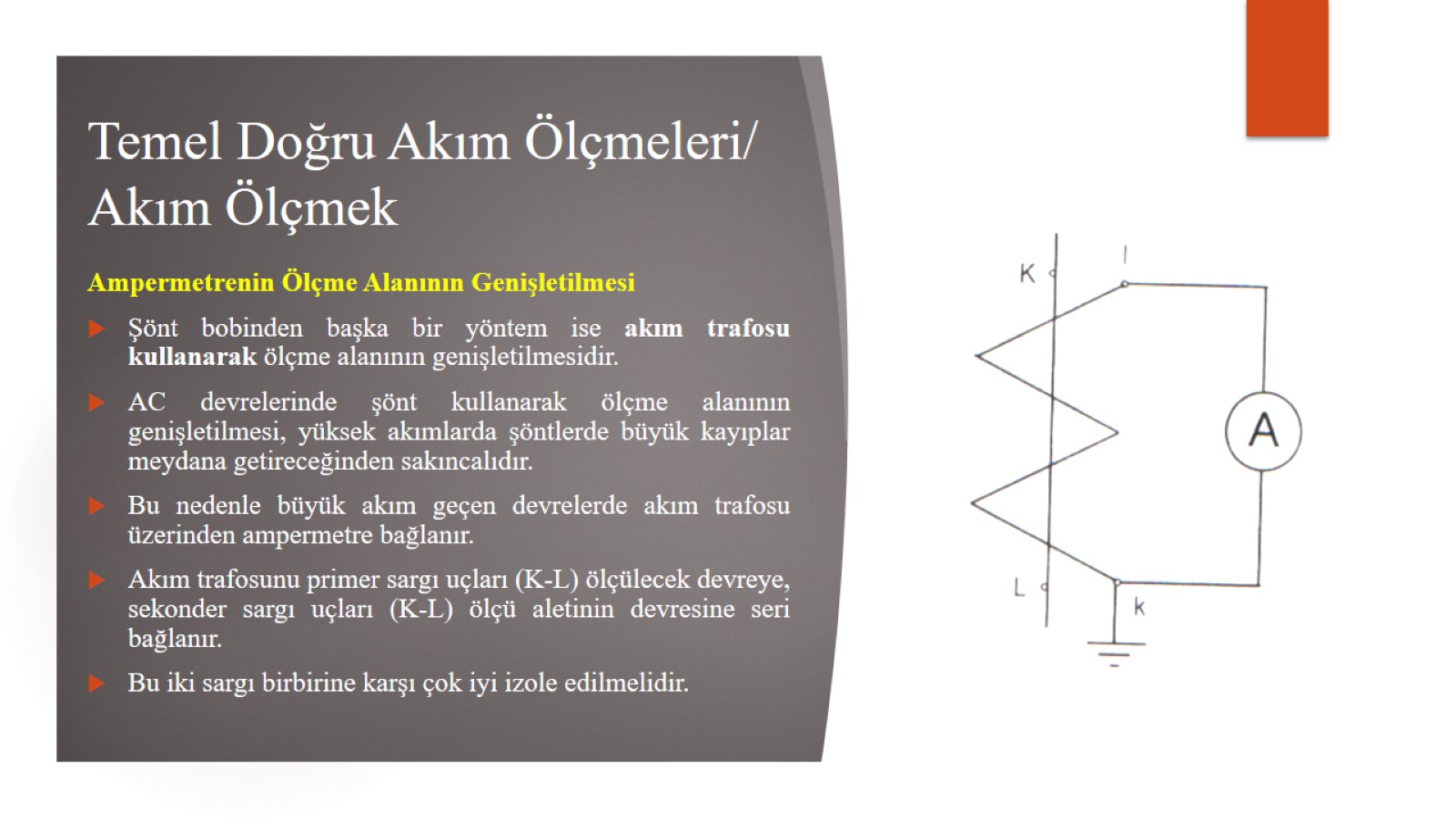 Temel Doğru Akım Ölçmeleri/ Akım Ölçmek
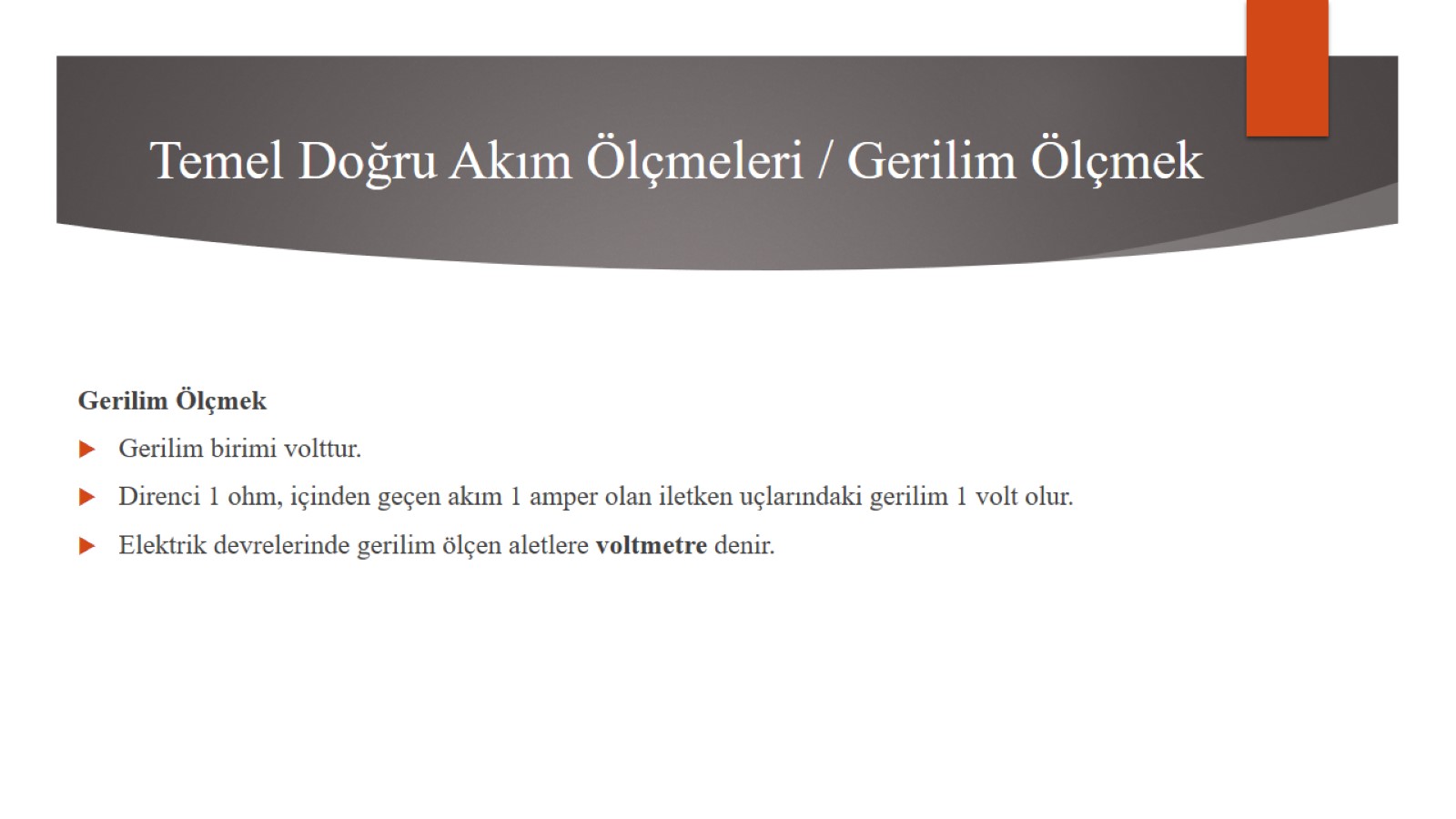 Temel Doğru Akım Ölçmeleri / Gerilim Ölçmek
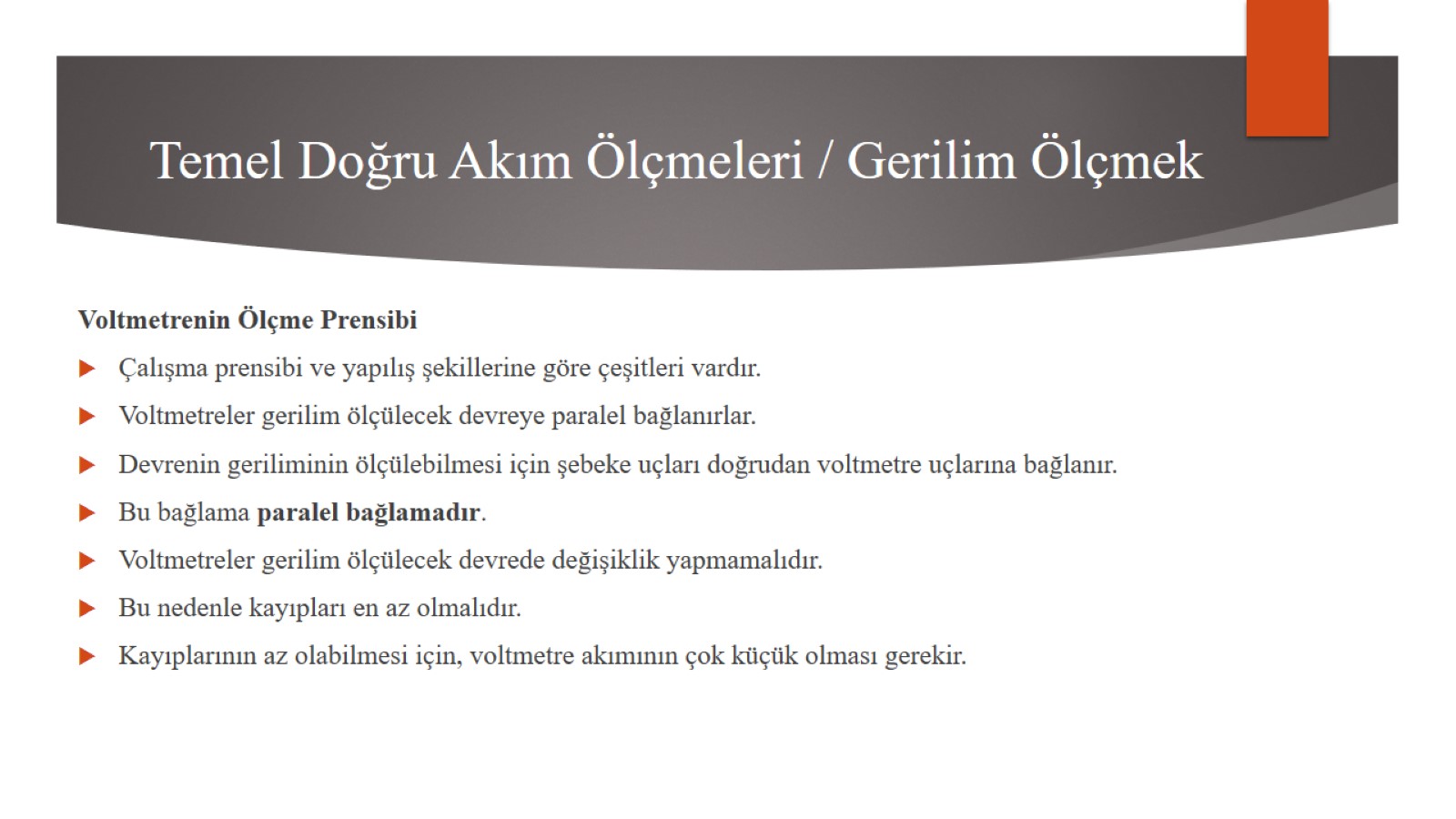 Temel Doğru Akım Ölçmeleri / Gerilim Ölçmek
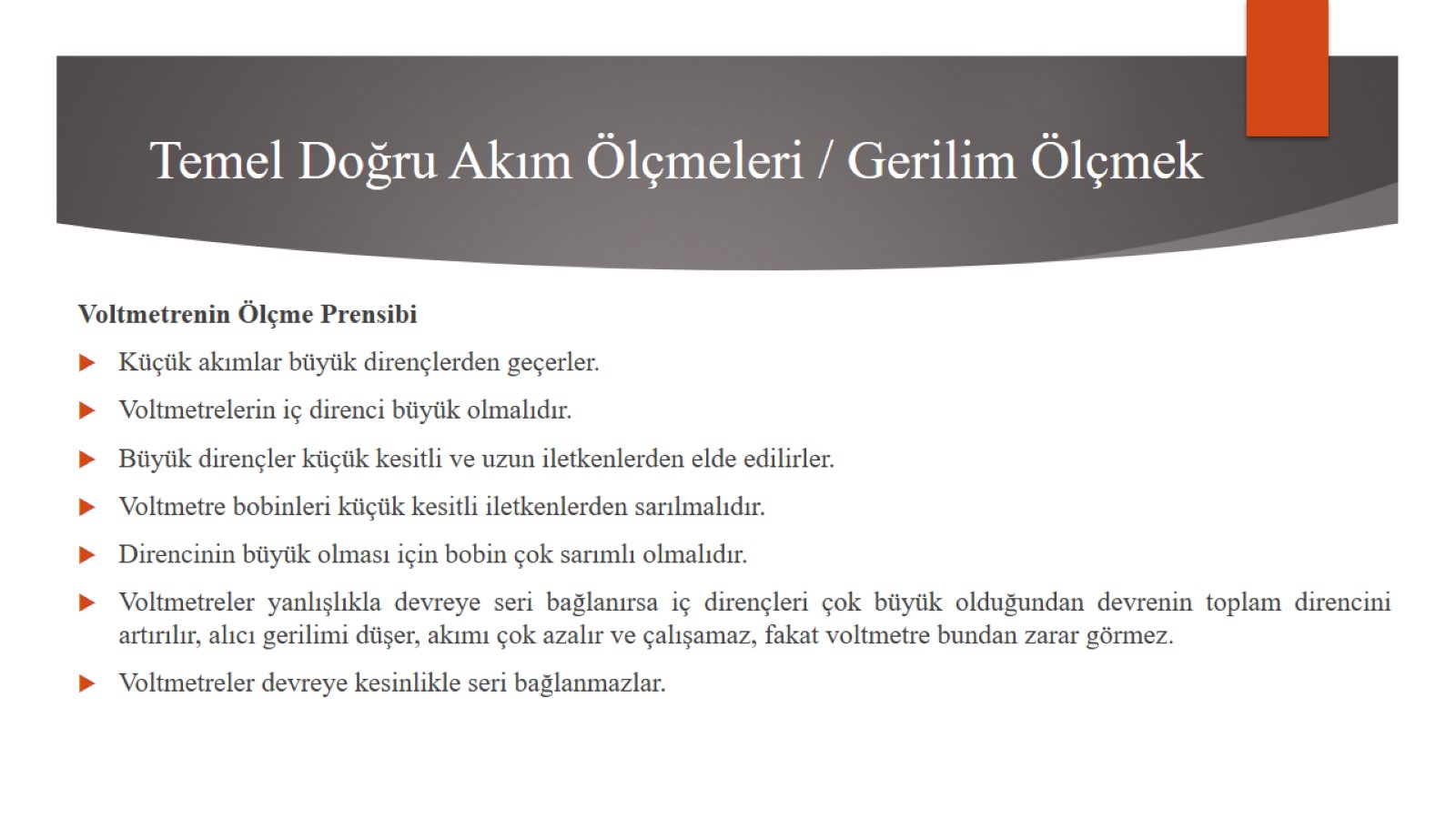 Temel Doğru Akım Ölçmeleri / Gerilim Ölçmek
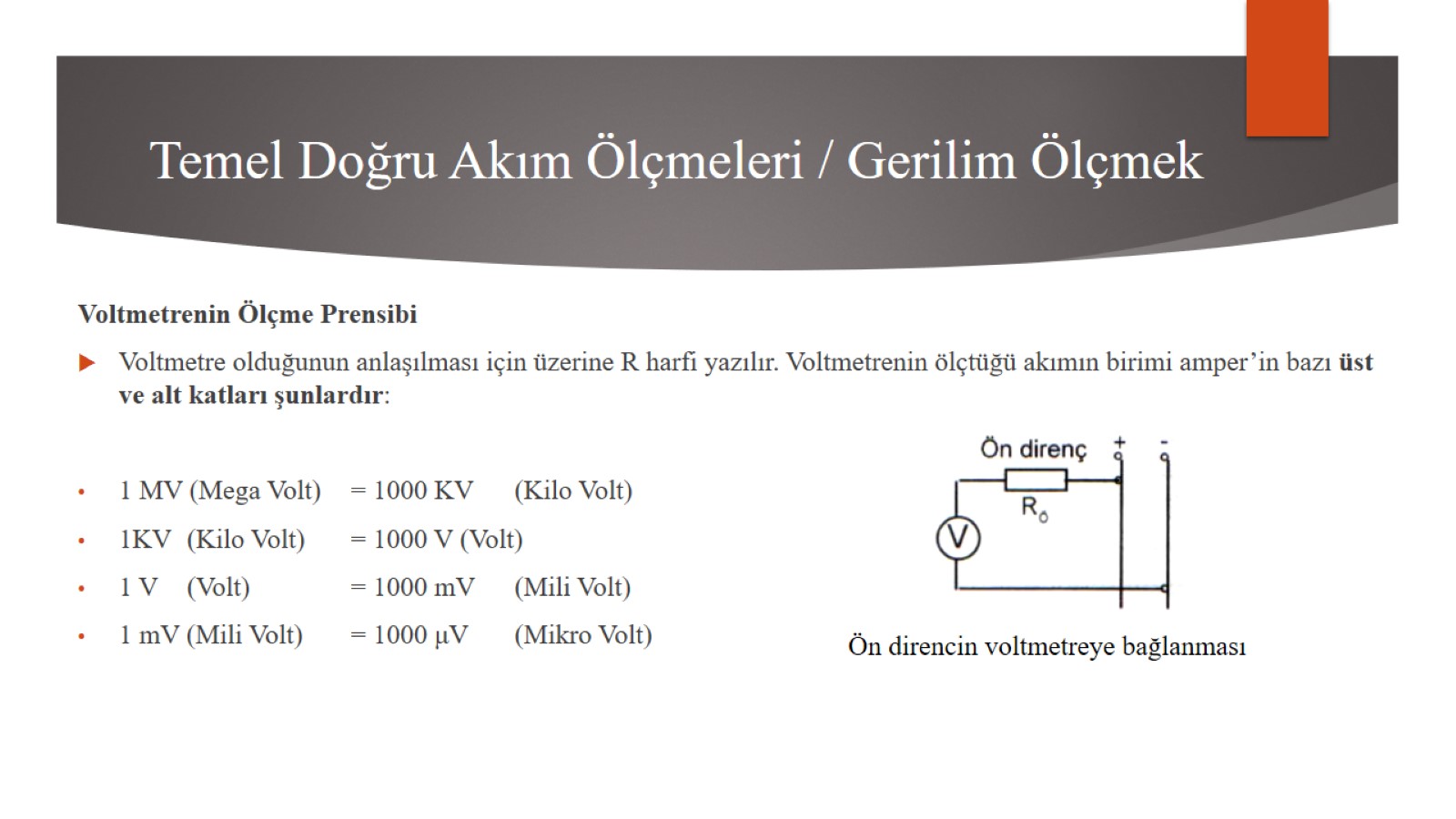 Temel Doğru Akım Ölçmeleri / Gerilim Ölçmek
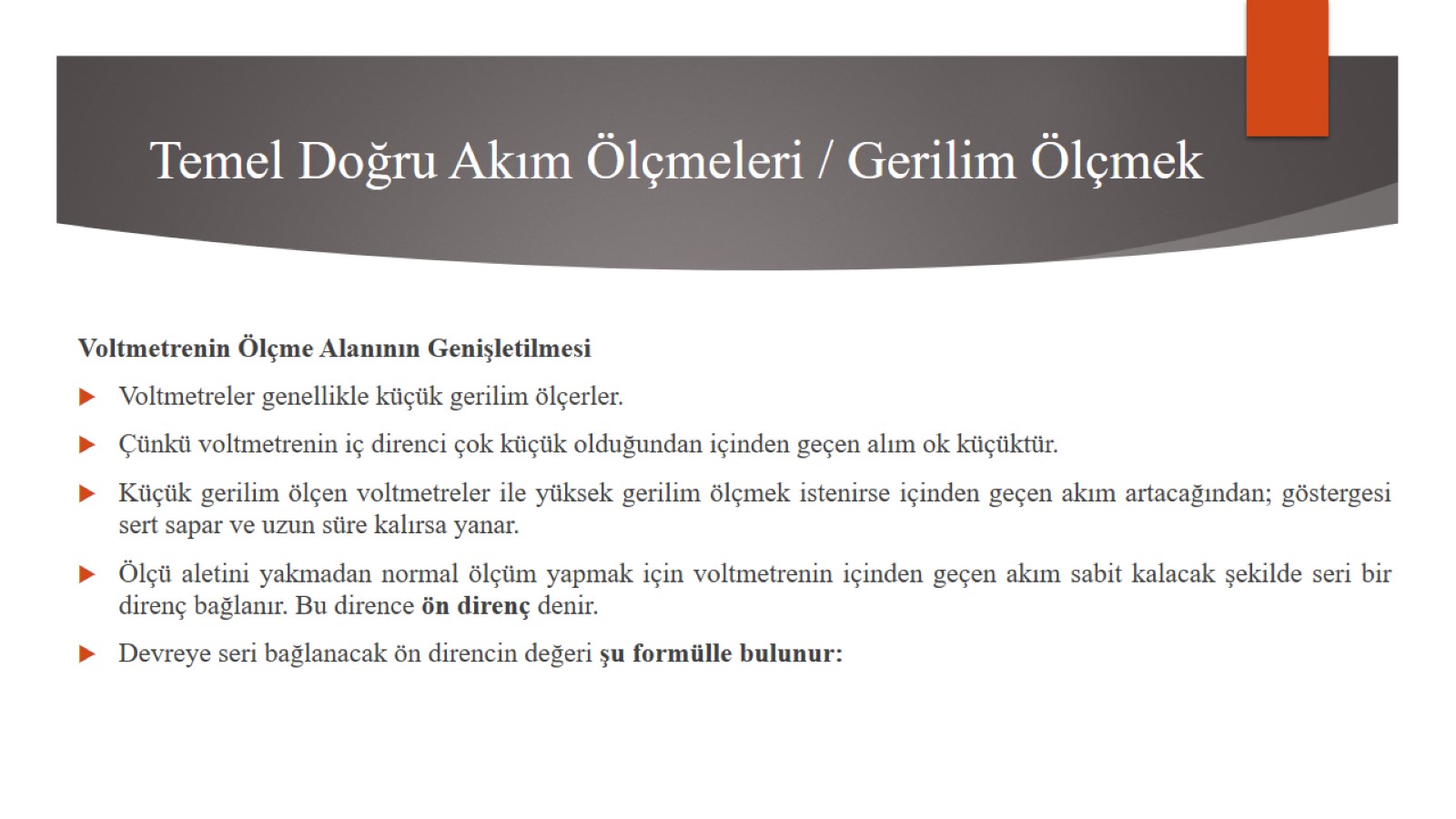 Temel Doğru Akım Ölçmeleri / Gerilim Ölçmek
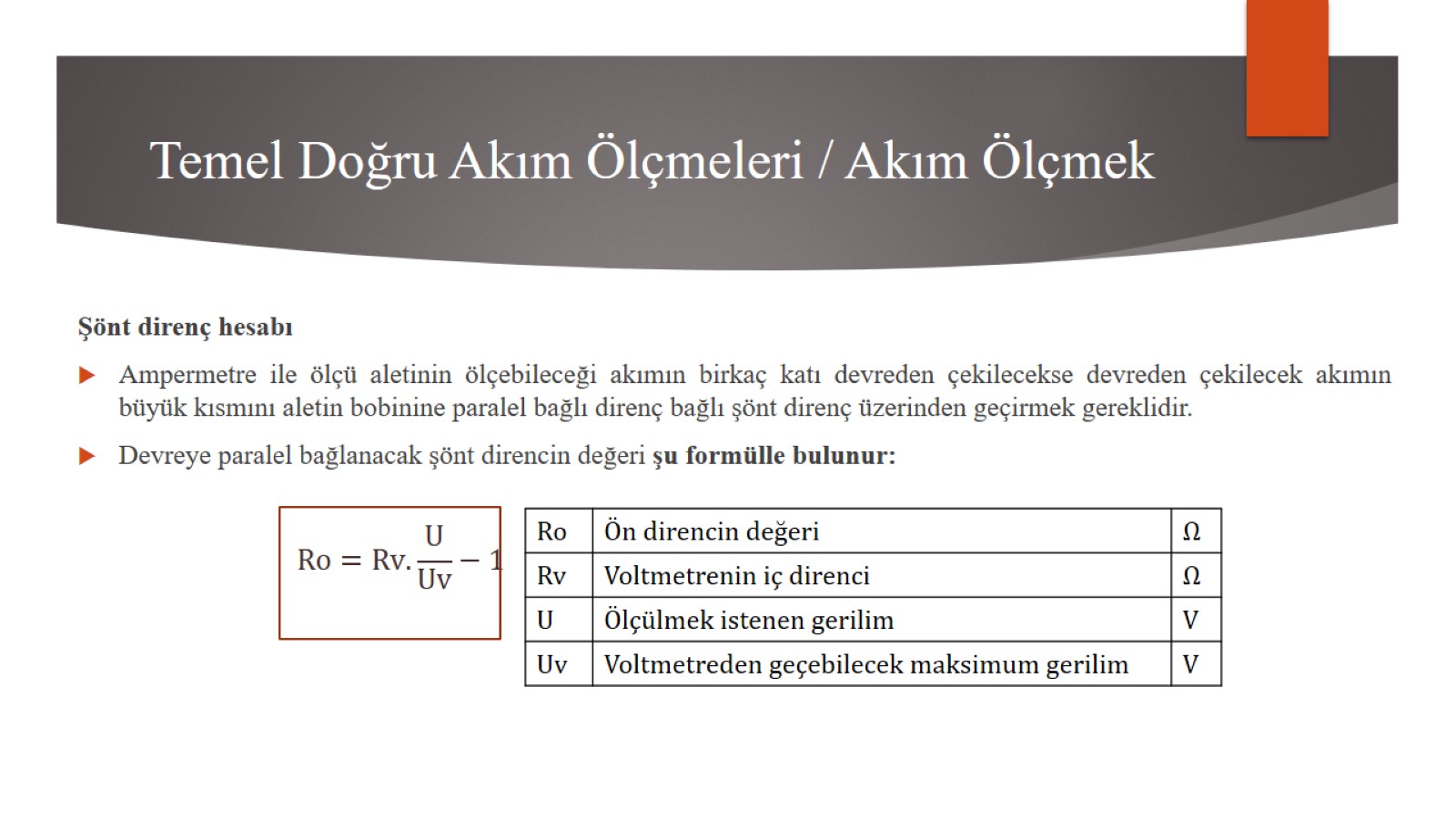 Temel Doğru Akım Ölçmeleri / Akım Ölçmek
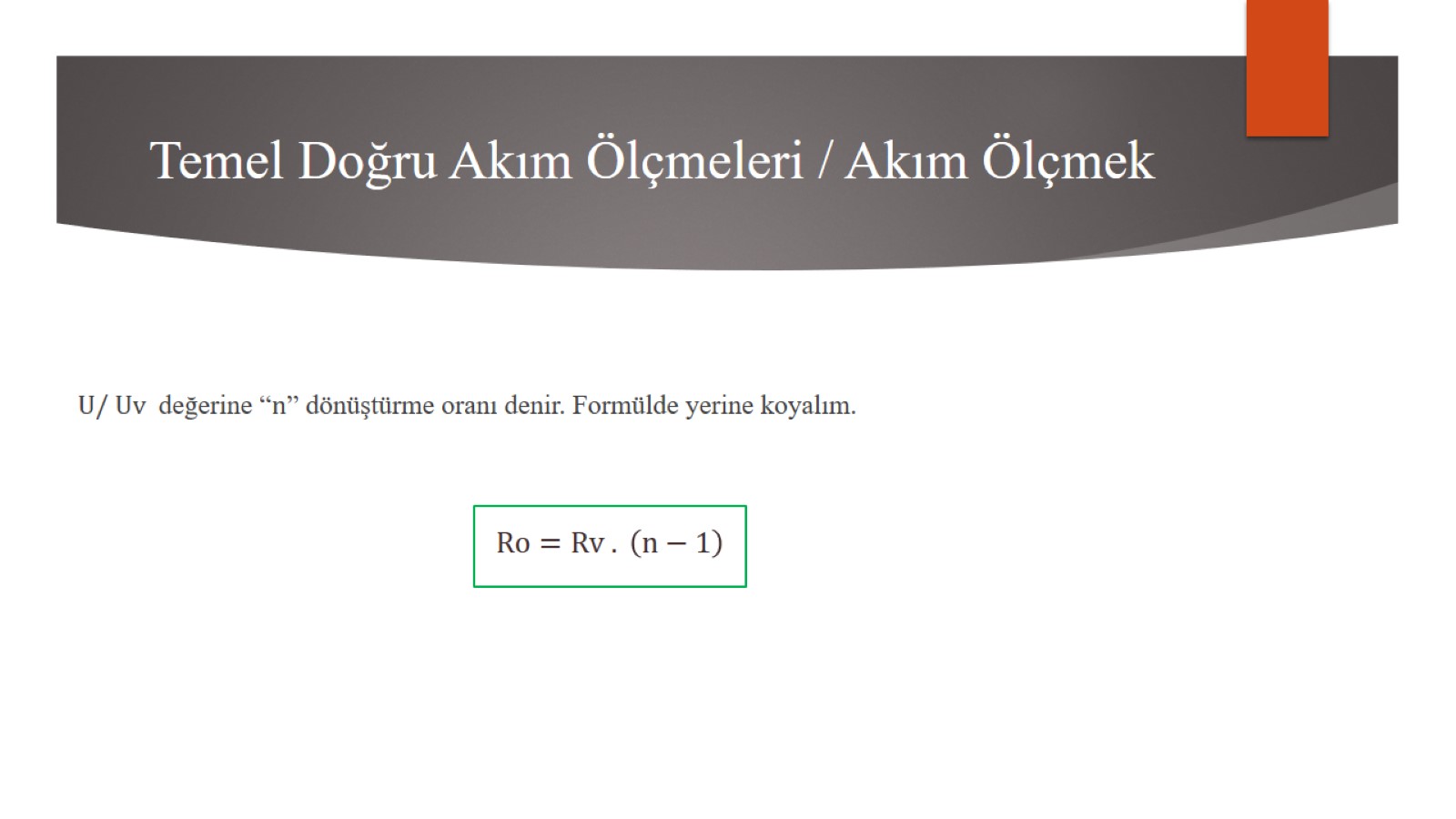 Temel Doğru Akım Ölçmeleri / Akım Ölçmek
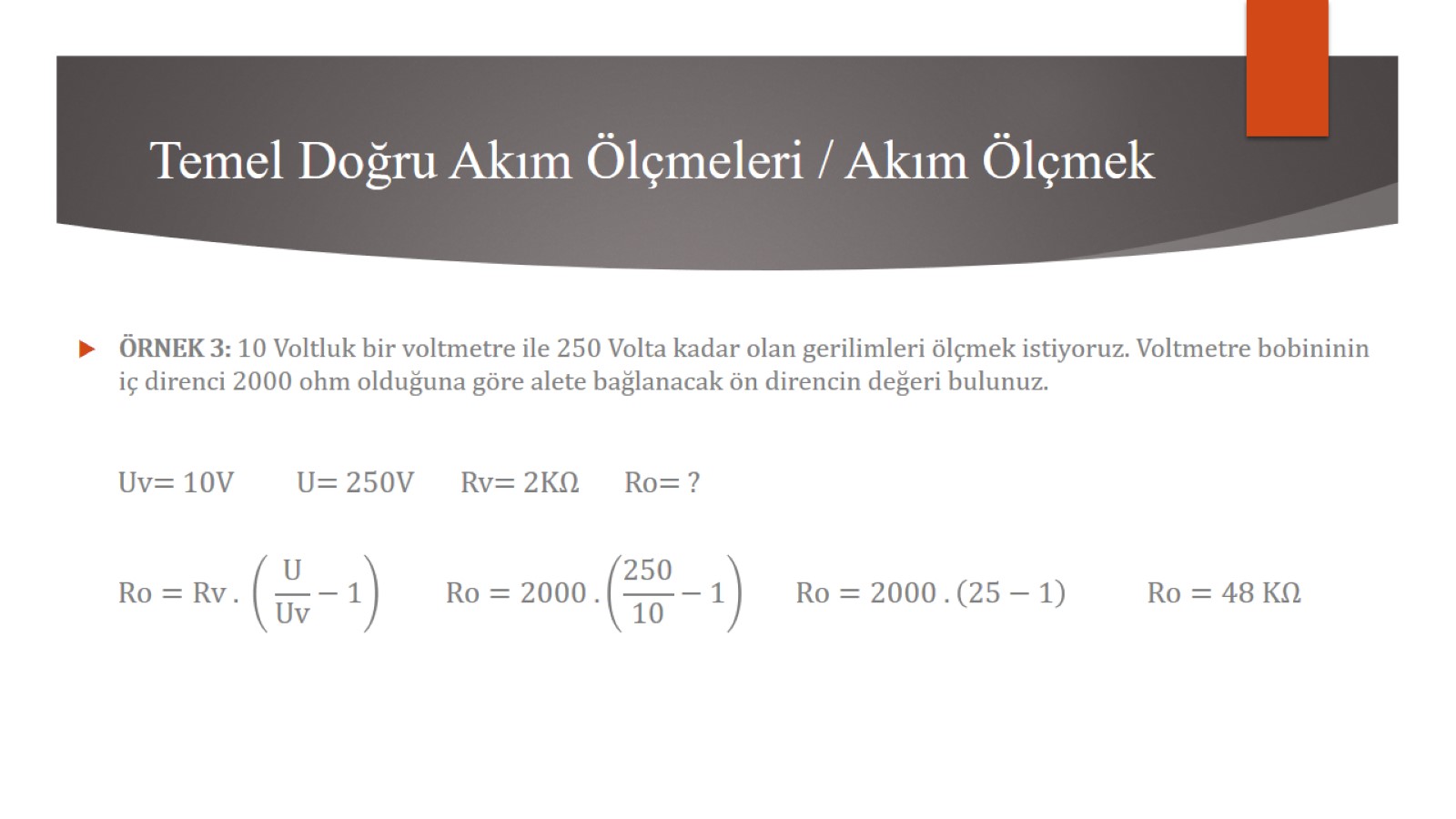 Temel Doğru Akım Ölçmeleri / Akım Ölçmek
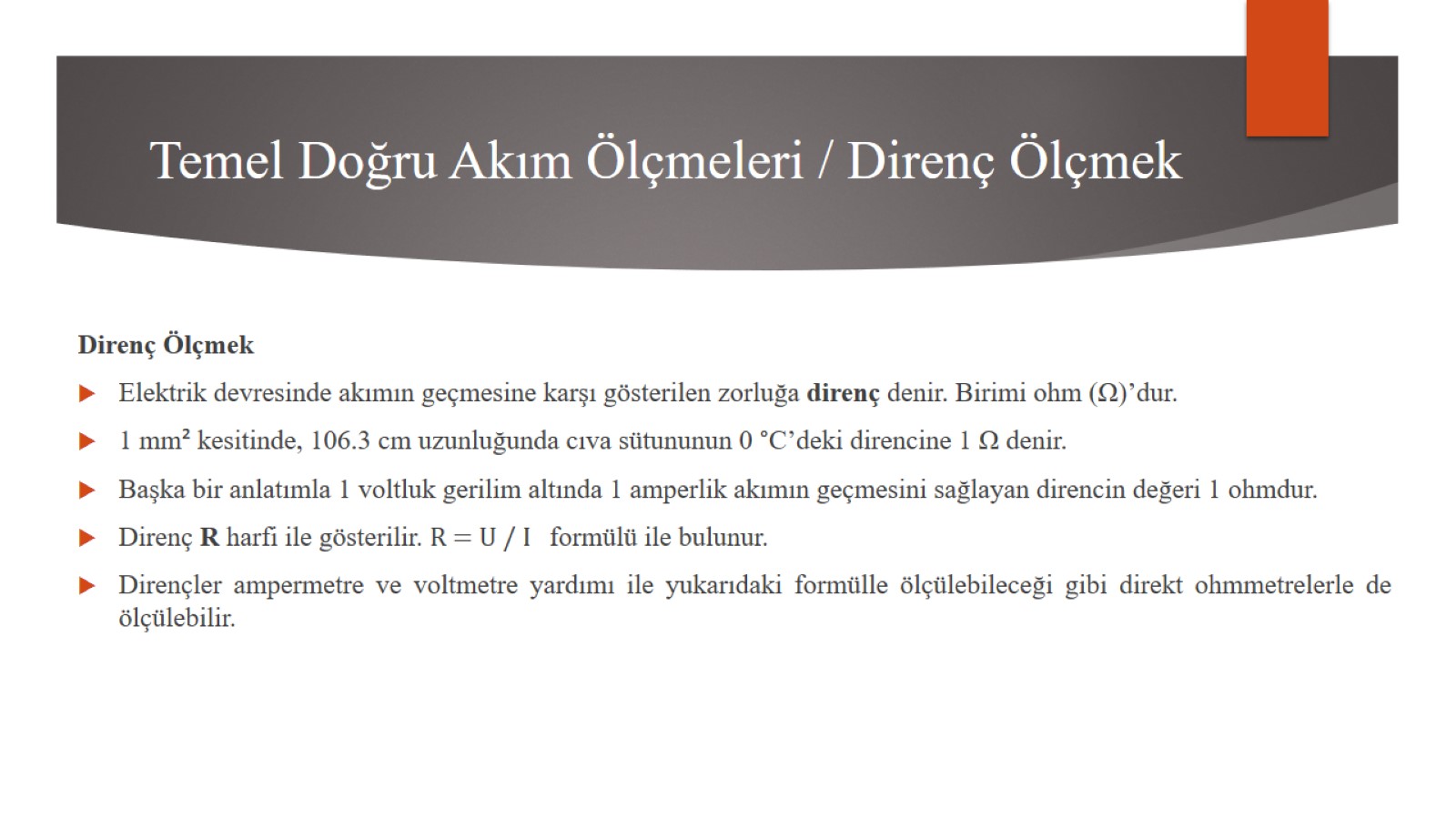 Temel Doğru Akım Ölçmeleri / Direnç Ölçmek
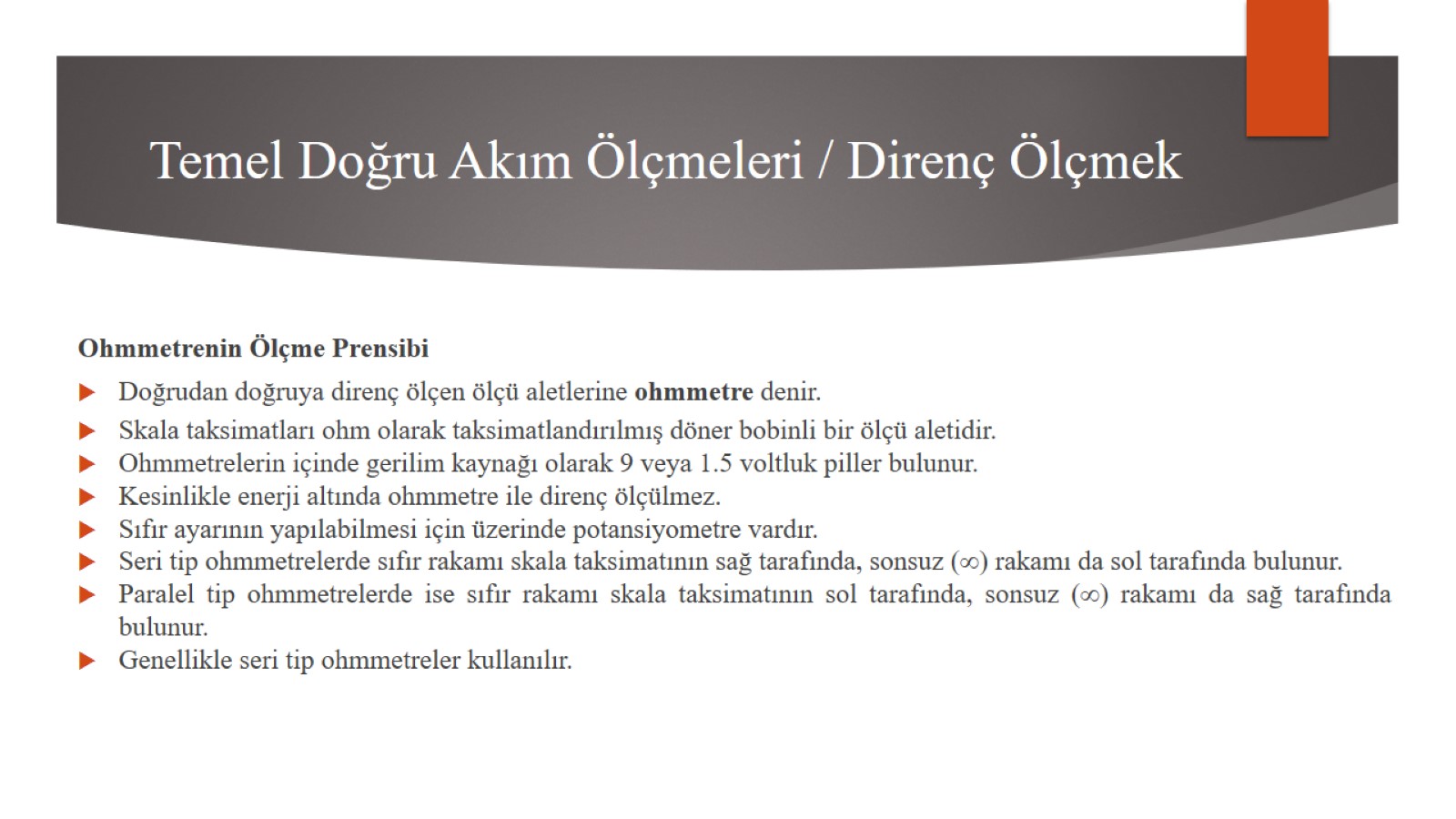 Temel Doğru Akım Ölçmeleri / Direnç Ölçmek
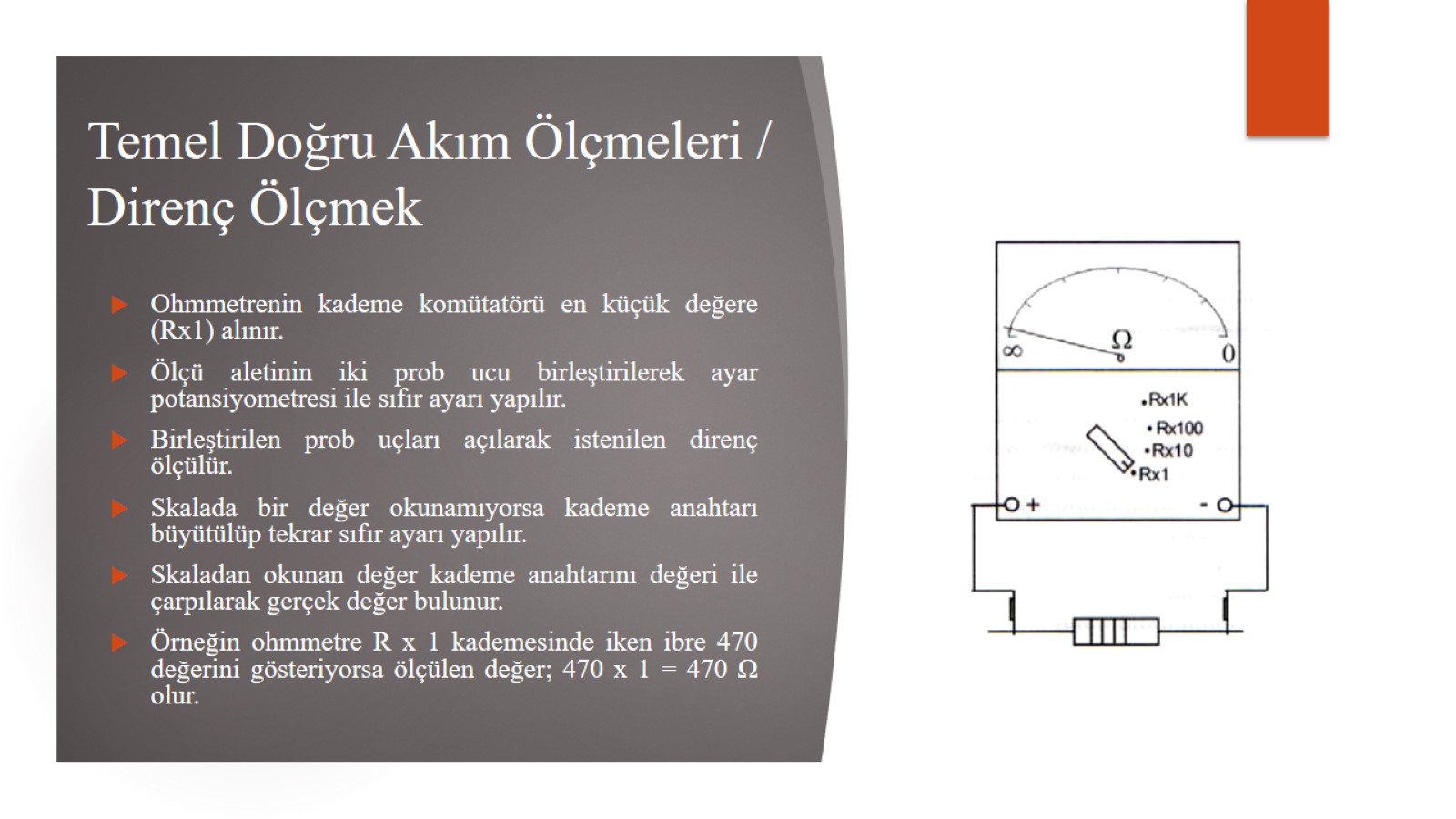 Temel Doğru Akım Ölçmeleri / Direnç Ölçmek
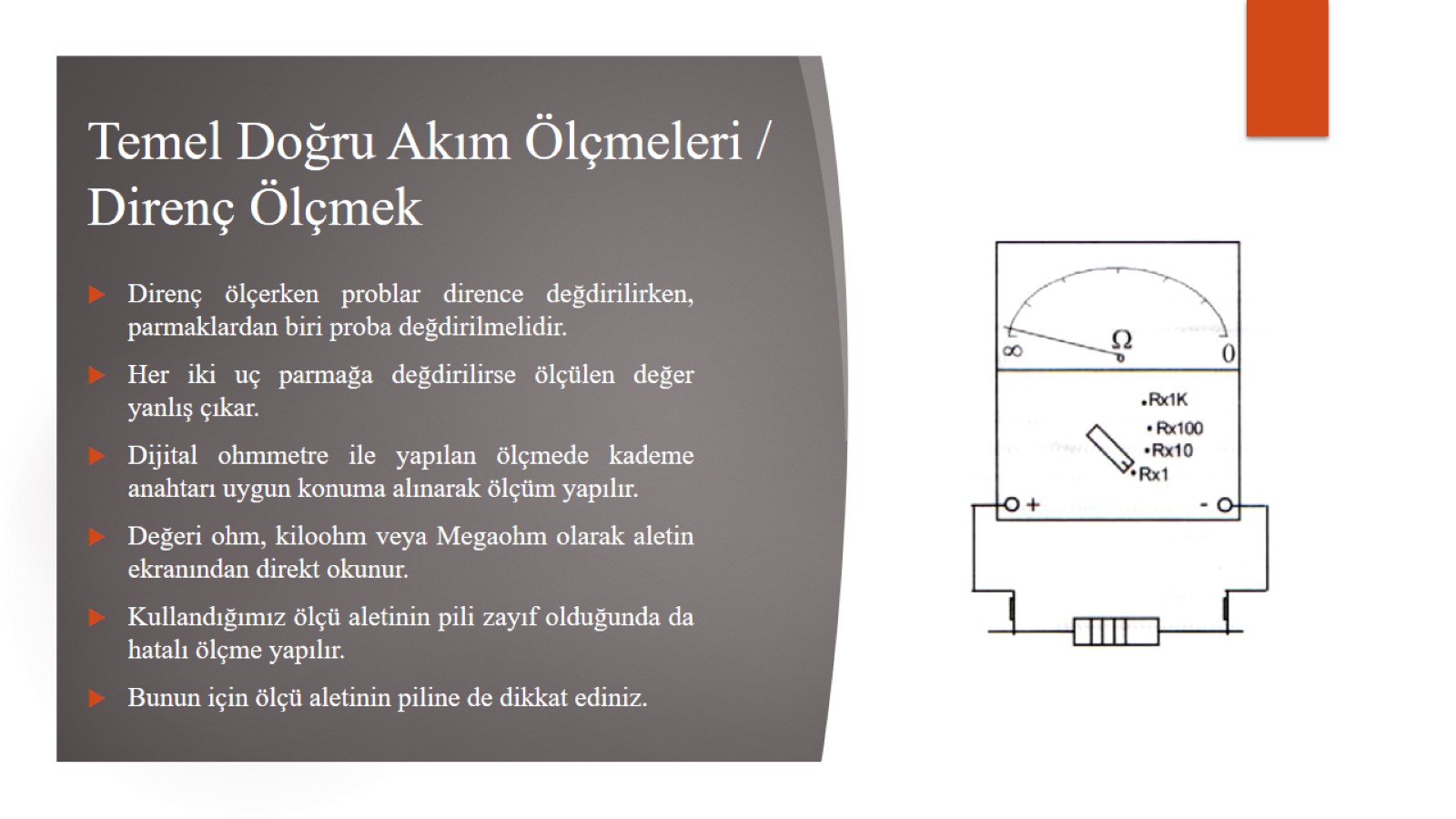 Temel Doğru Akım Ölçmeleri / Direnç Ölçmek
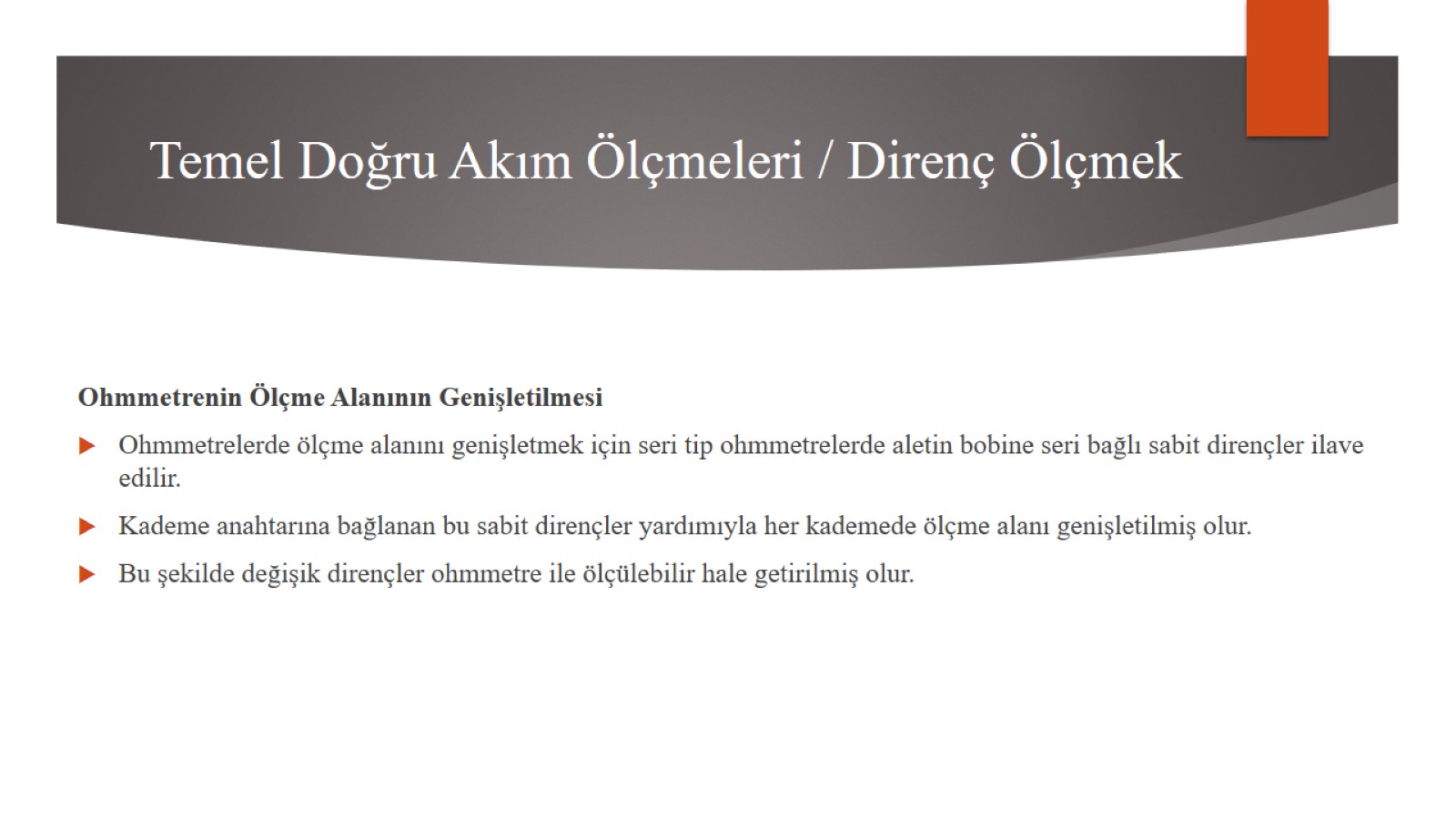 Temel Doğru Akım Ölçmeleri / Direnç Ölçmek
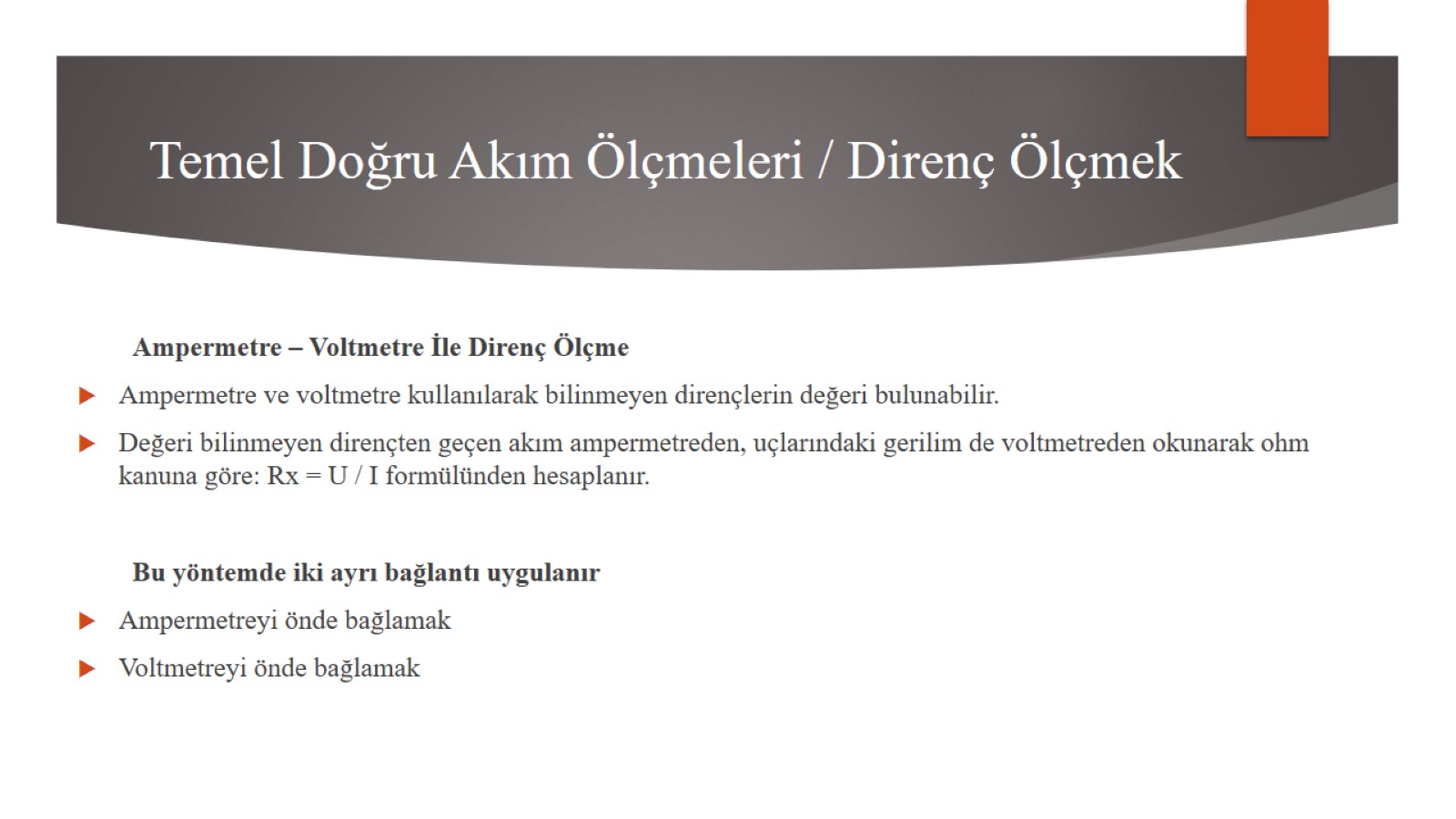 Temel Doğru Akım Ölçmeleri / Direnç Ölçmek
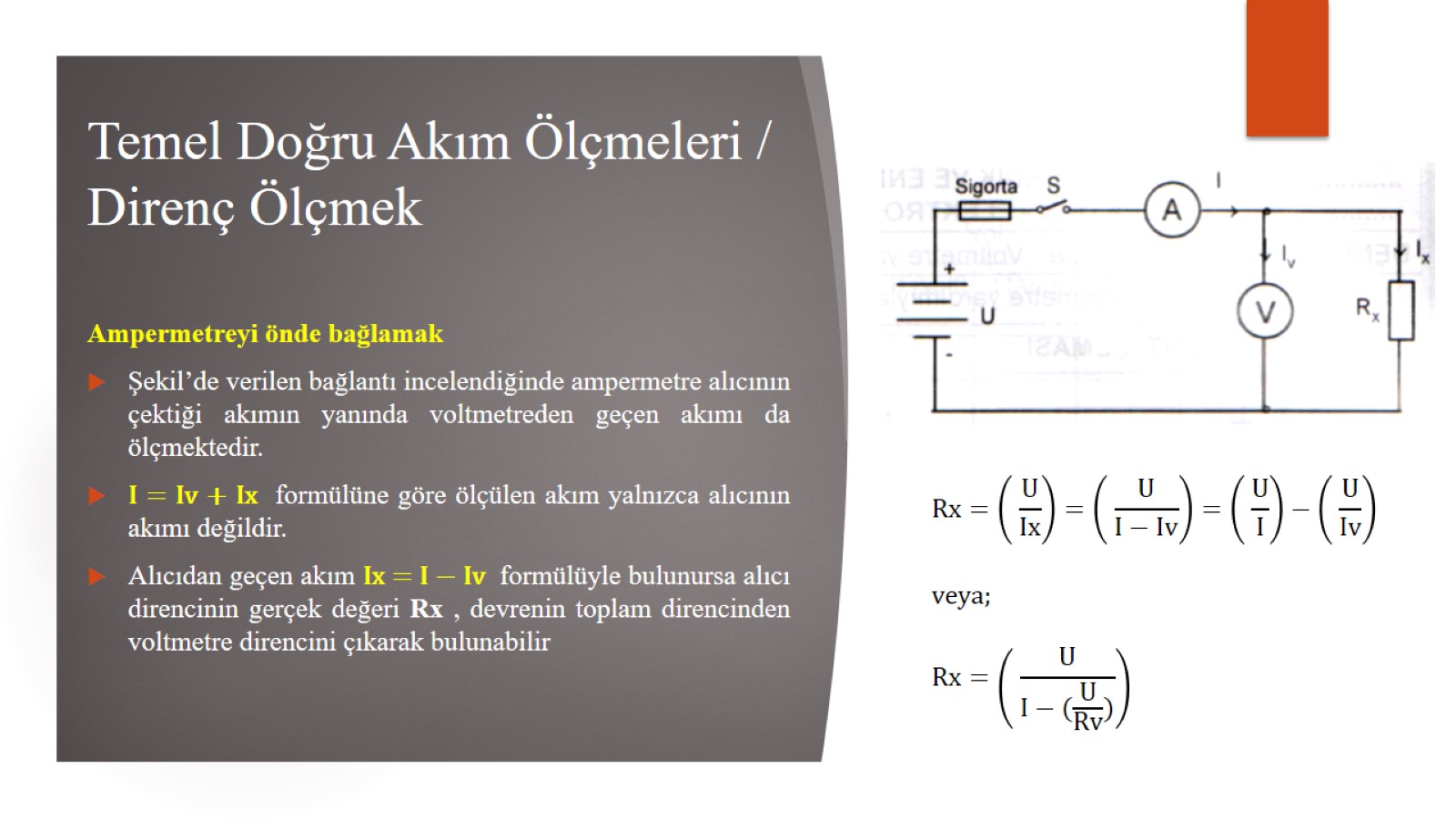 Temel Doğru Akım Ölçmeleri / Direnç Ölçmek
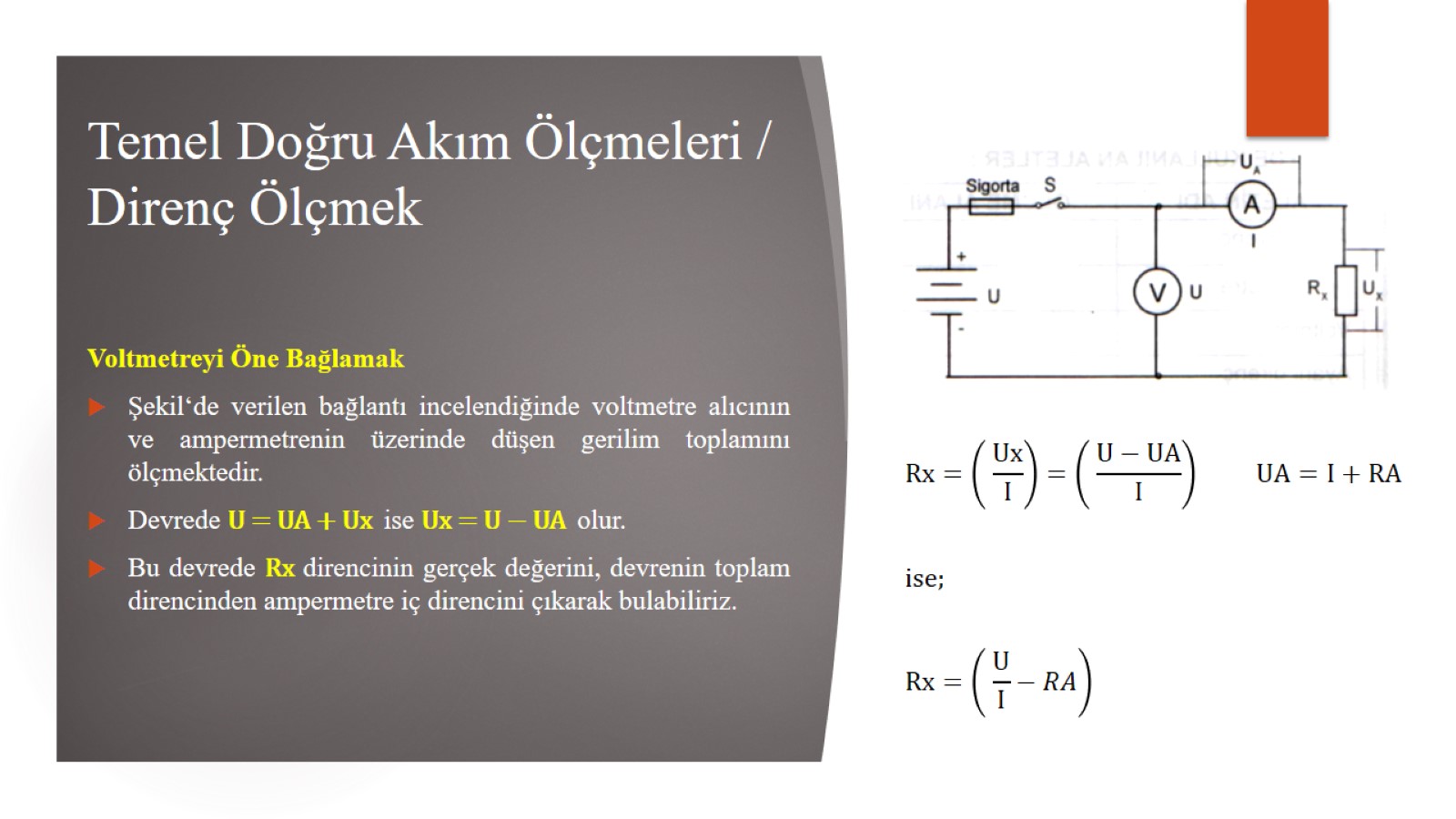 Temel Doğru Akım Ölçmeleri / Direnç Ölçmek